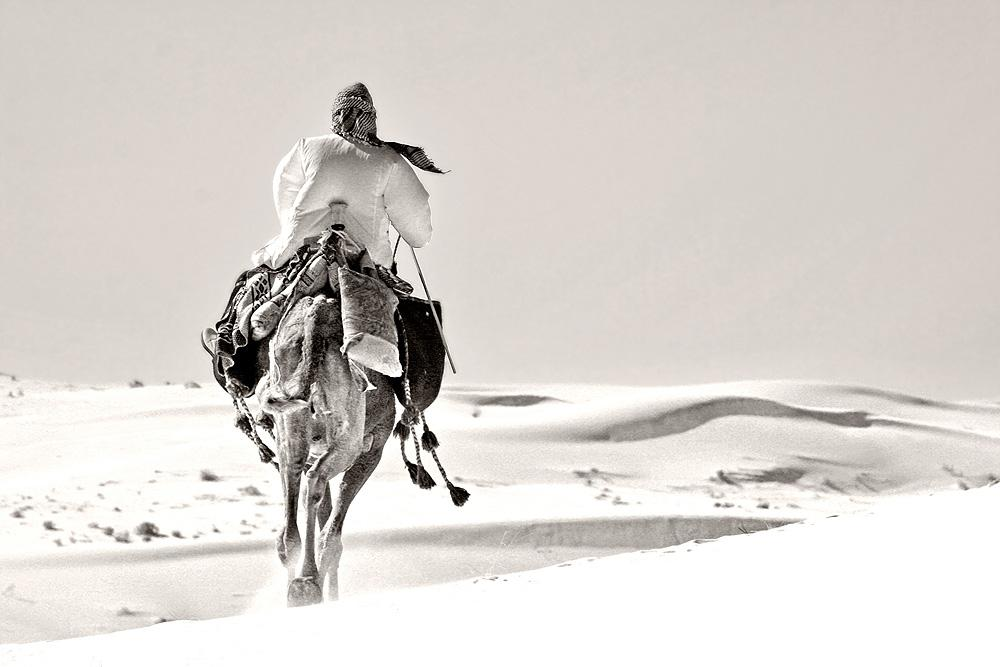 Saudi Arabia
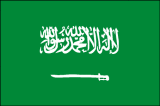 Region: Western Asia

Area total: 2,149,690 km2

Coast line:  Red Sea and Persian Gulf

Capital: Riyadh
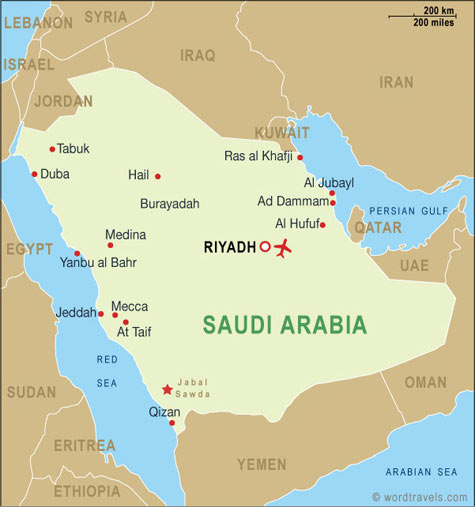 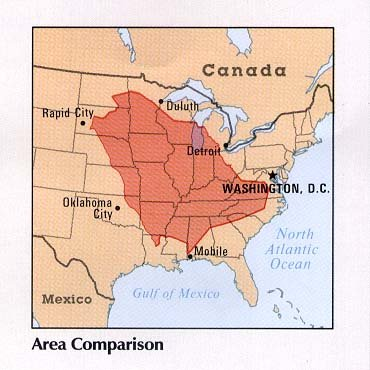 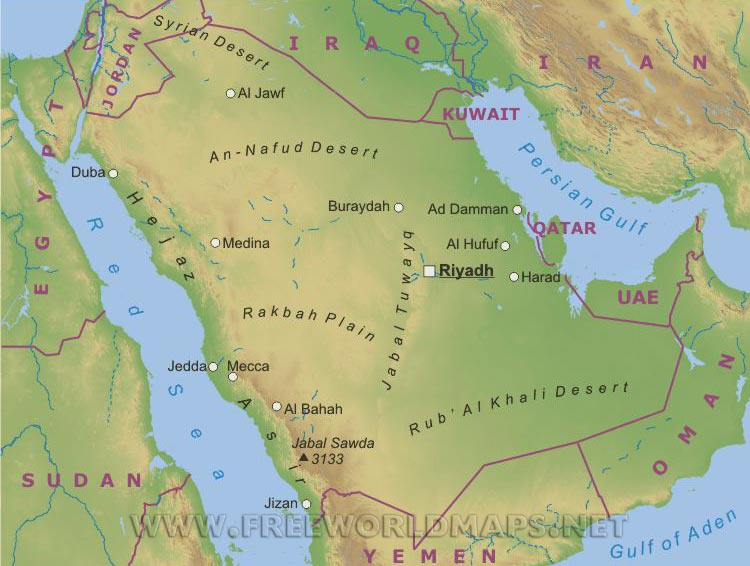 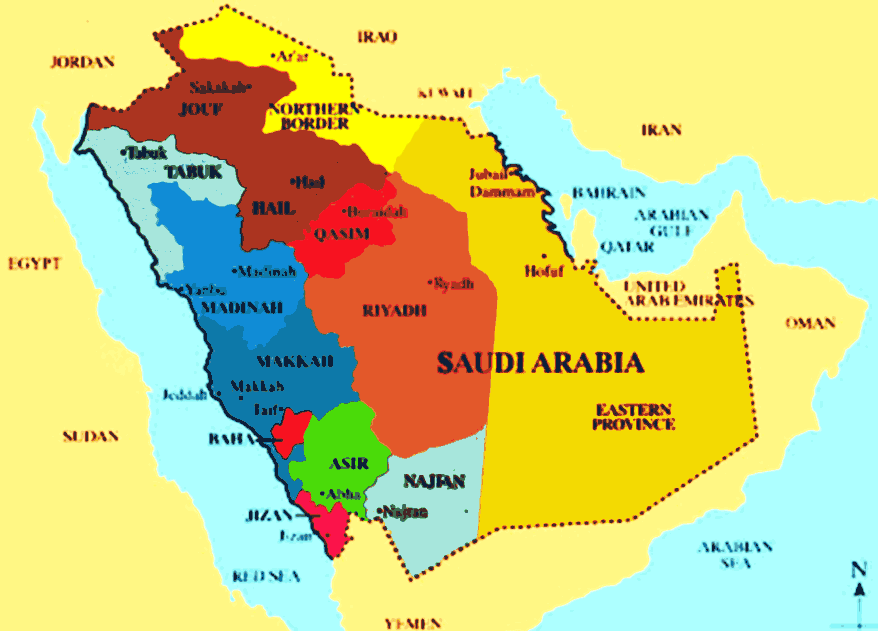 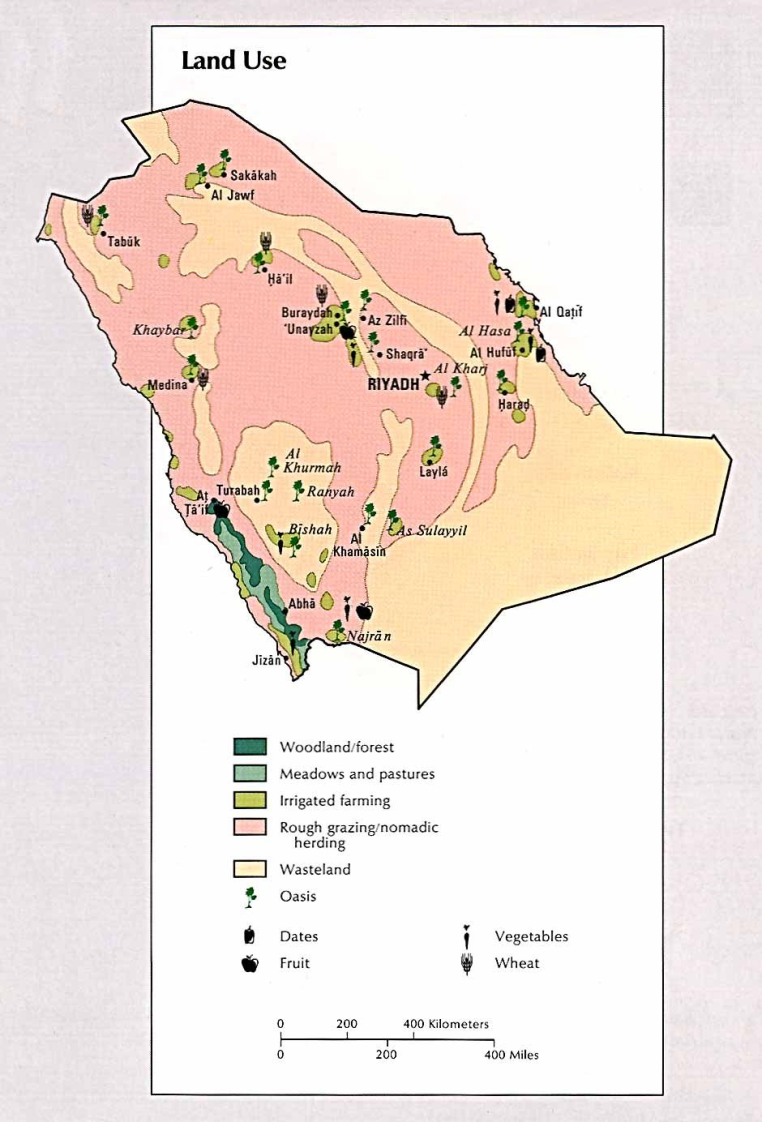 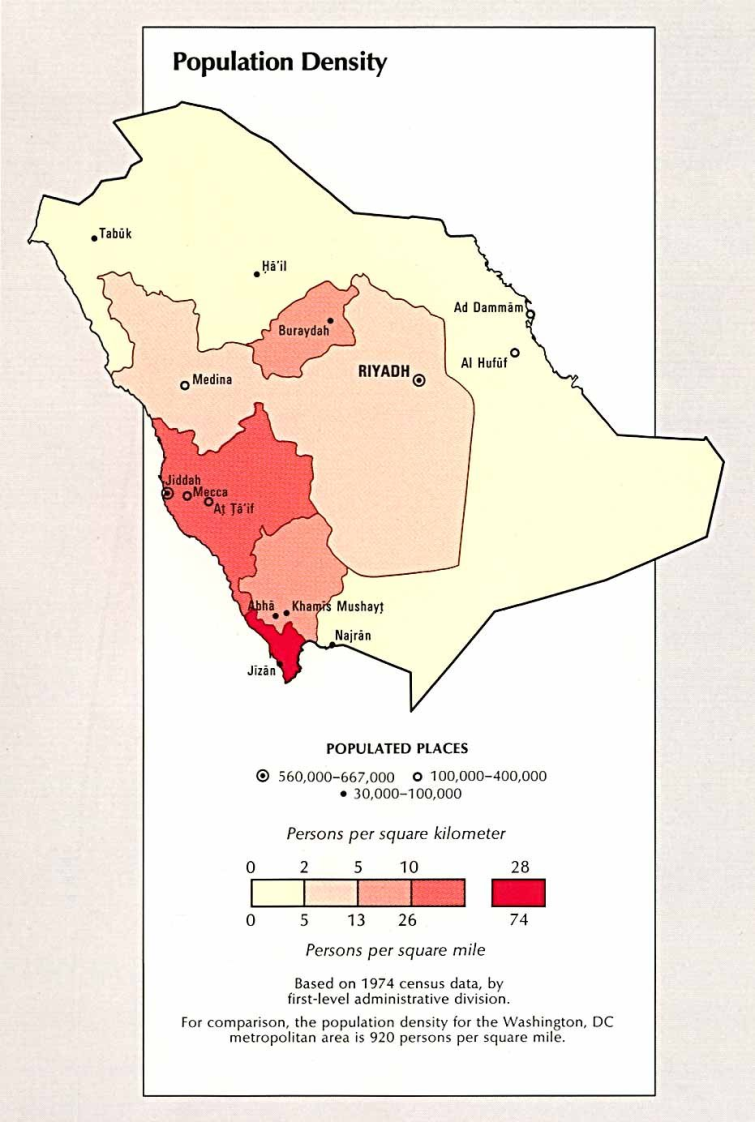 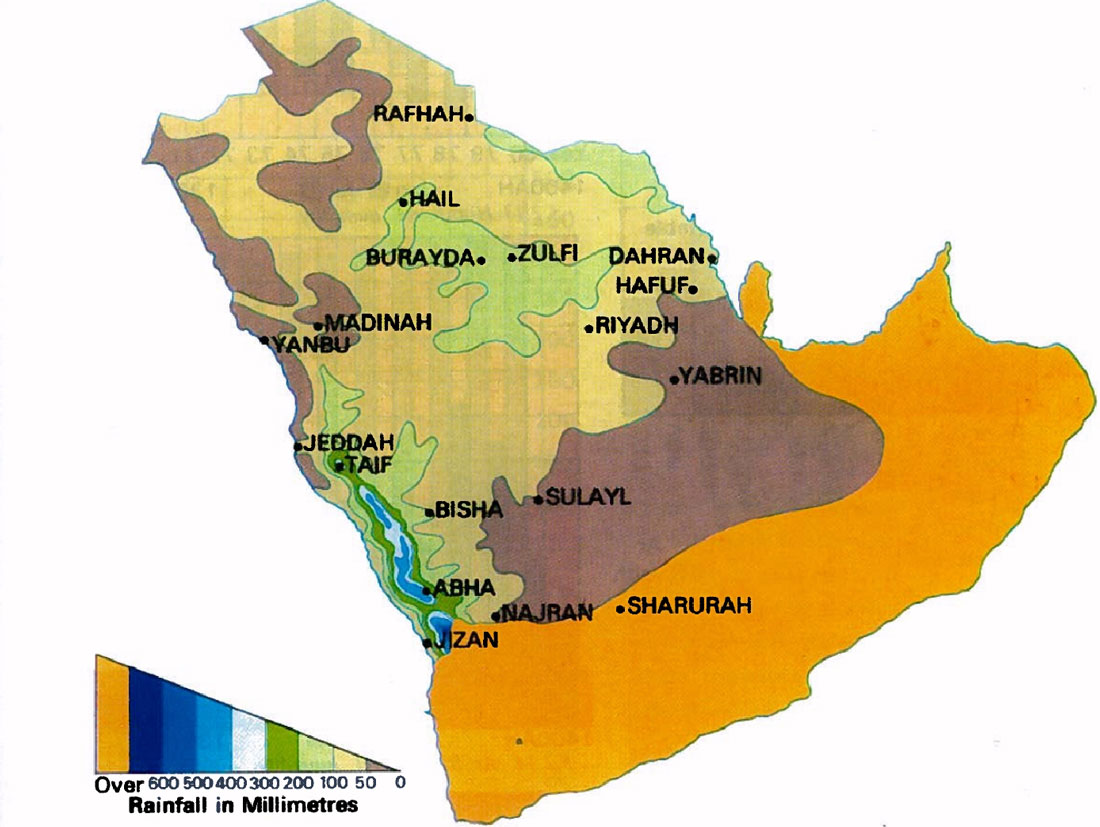 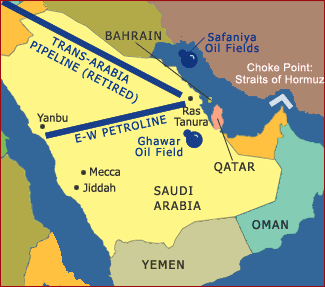 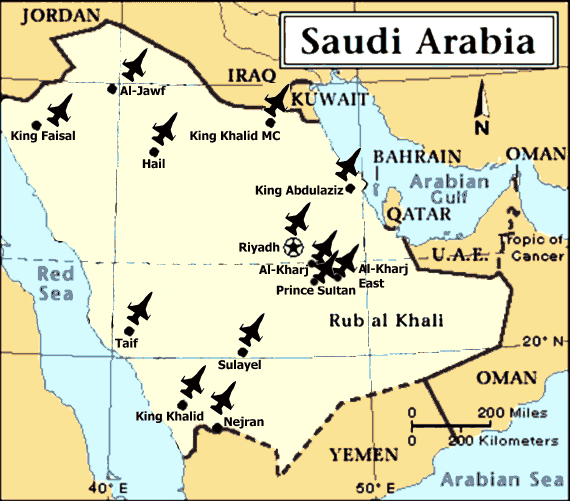 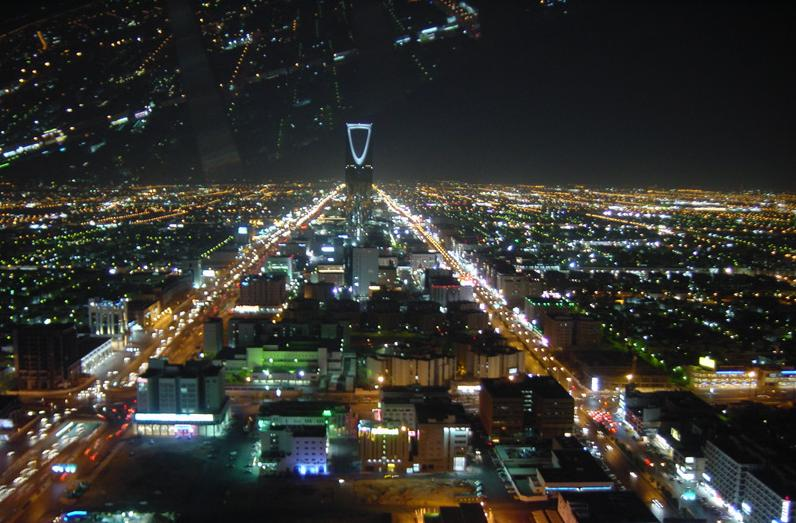 Riyadh
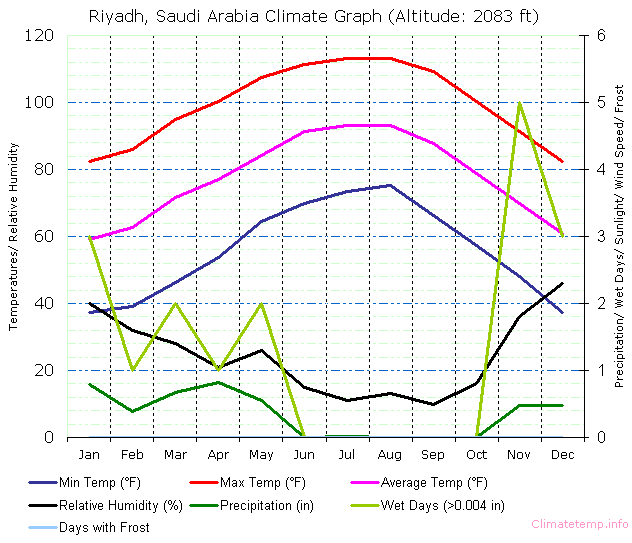 Riyadh in the summer haze
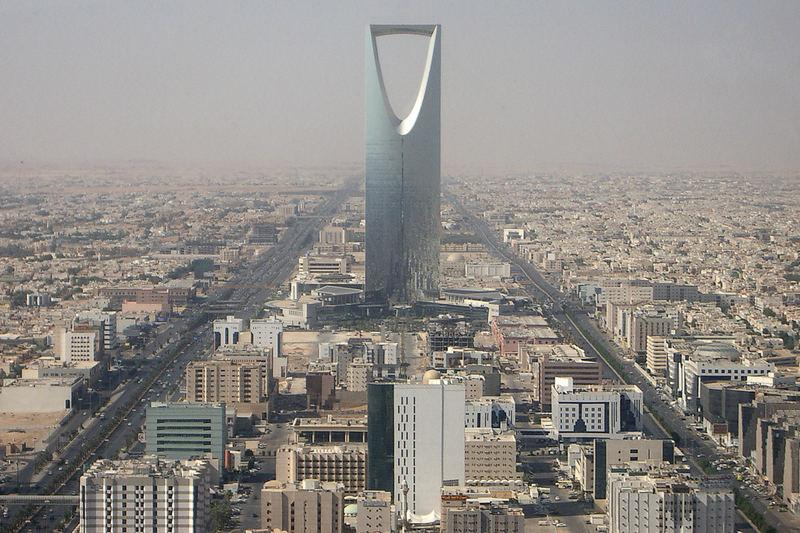 Ministry-Riyadh
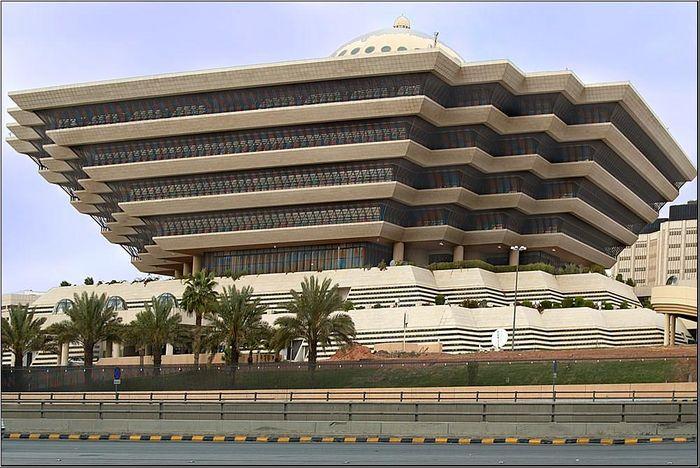 Tuwaiq Palace-Diplomatic Quarter - Riyadh
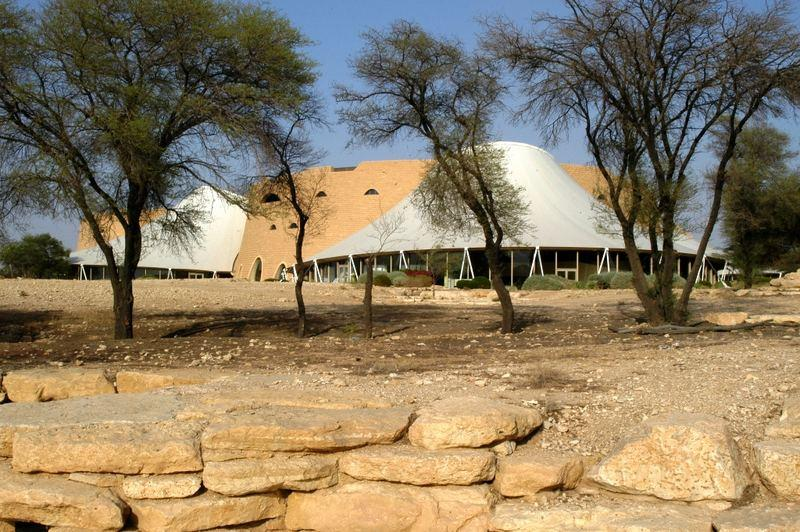 An arial view of King Abdulaziz Historical Center in Riyadh.
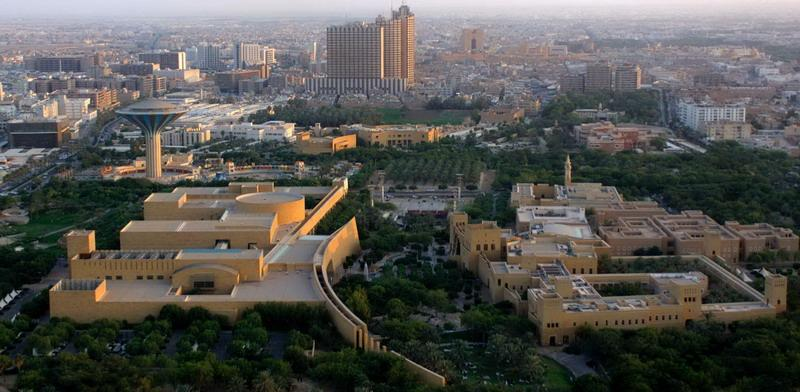 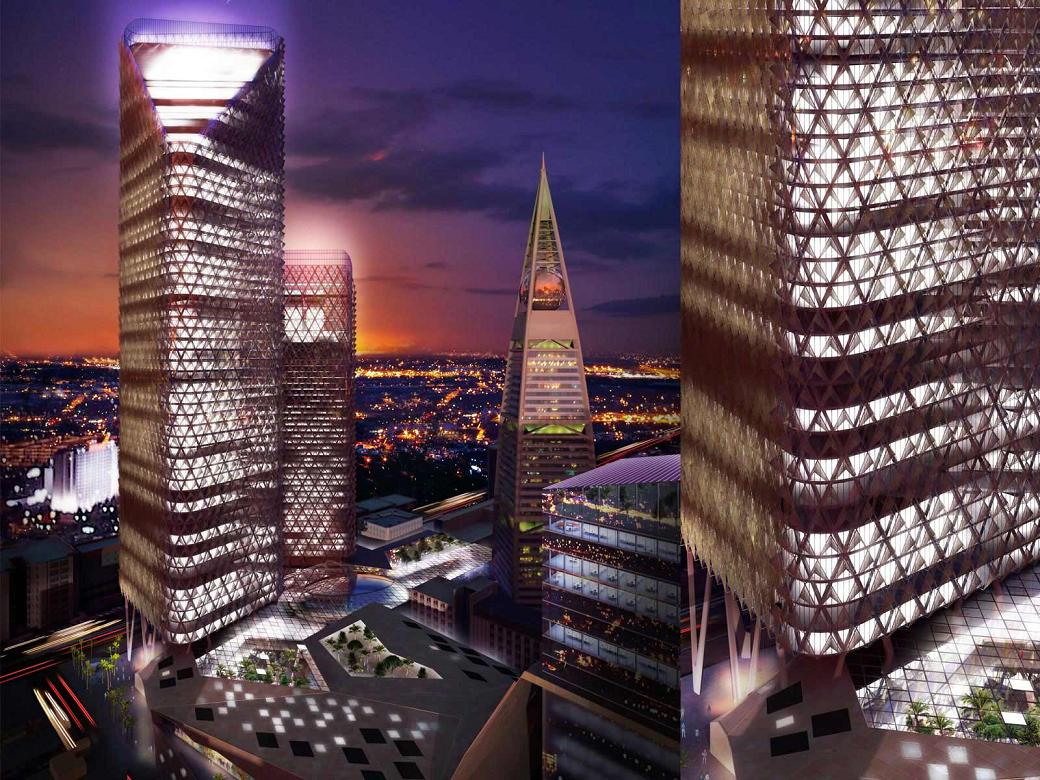 Al-Faisaliah - Riyadh
Masmak Fort built in around 1865 under the reign of Rasheed Family - Riyadh
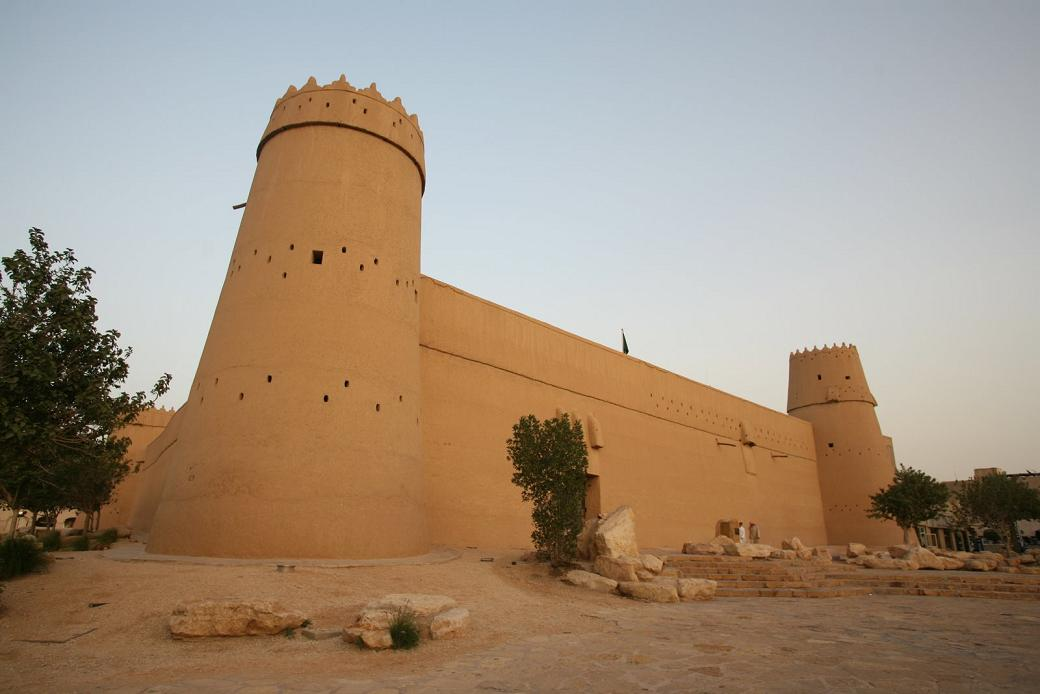 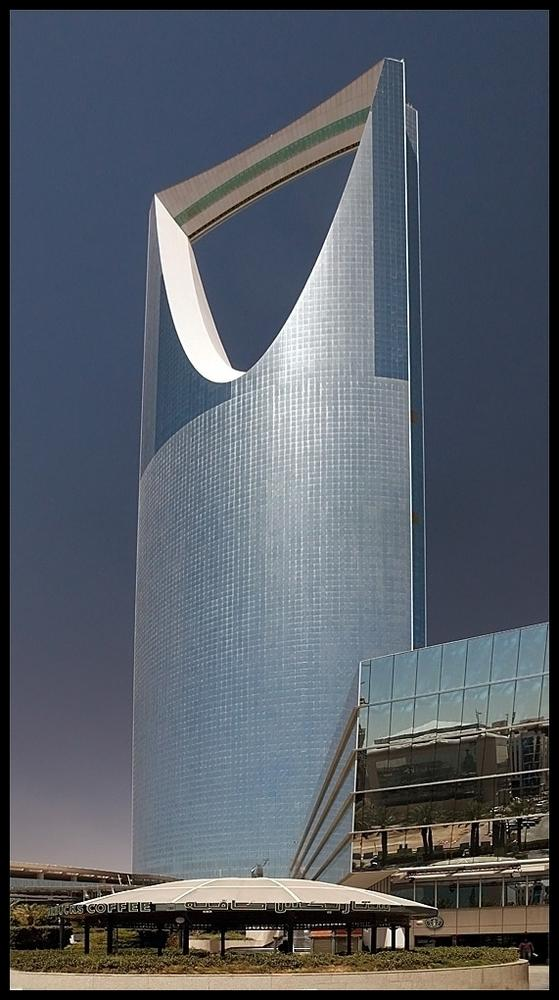 Kingdom Tower-Riyadh
Riyadh City
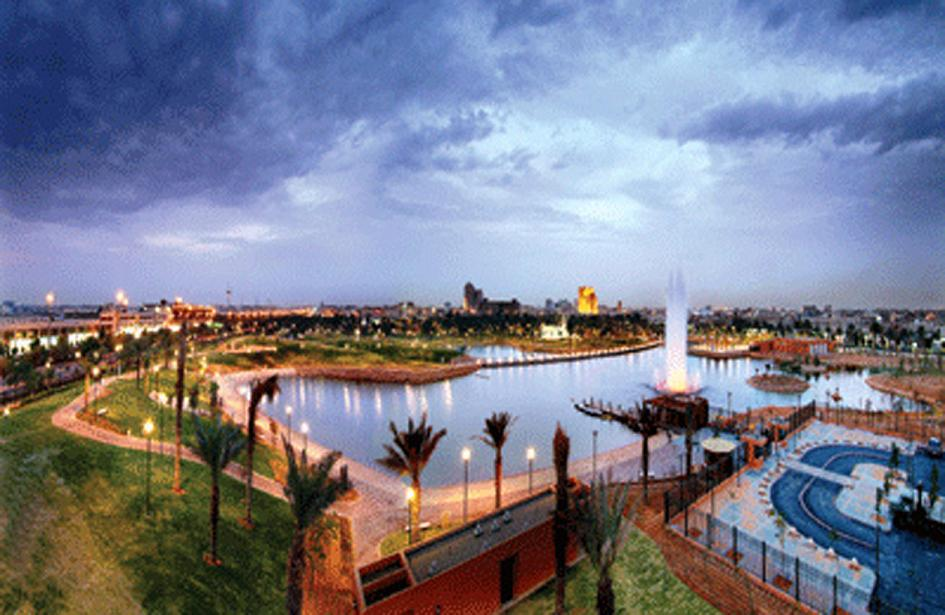 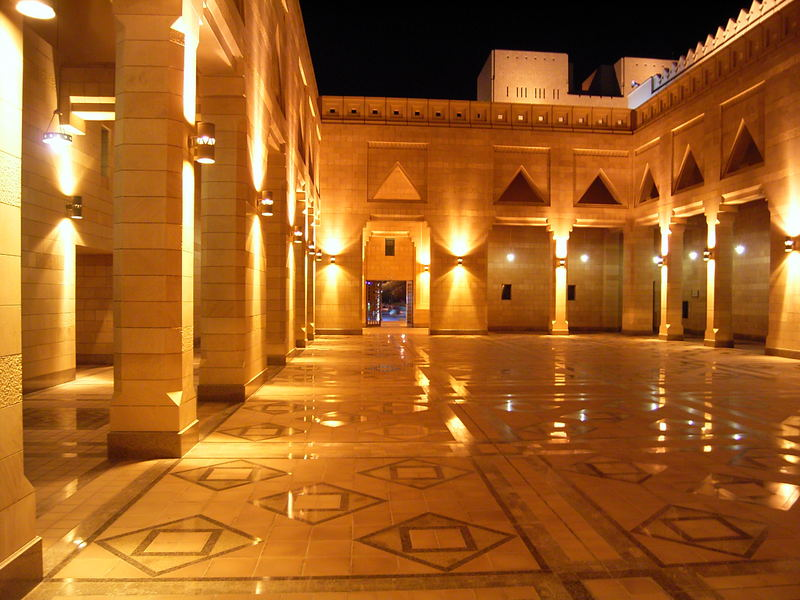 Atrium of a newly built mosque
Addir'iyyah 1 hr away from Riyadh.Diriyah was the original home of the Saudi royal family, and served as the capital of the first Saudi dynasty from 1744 to 1818. Today, the town is the seat of the Diriyah Governorate. (next slide)
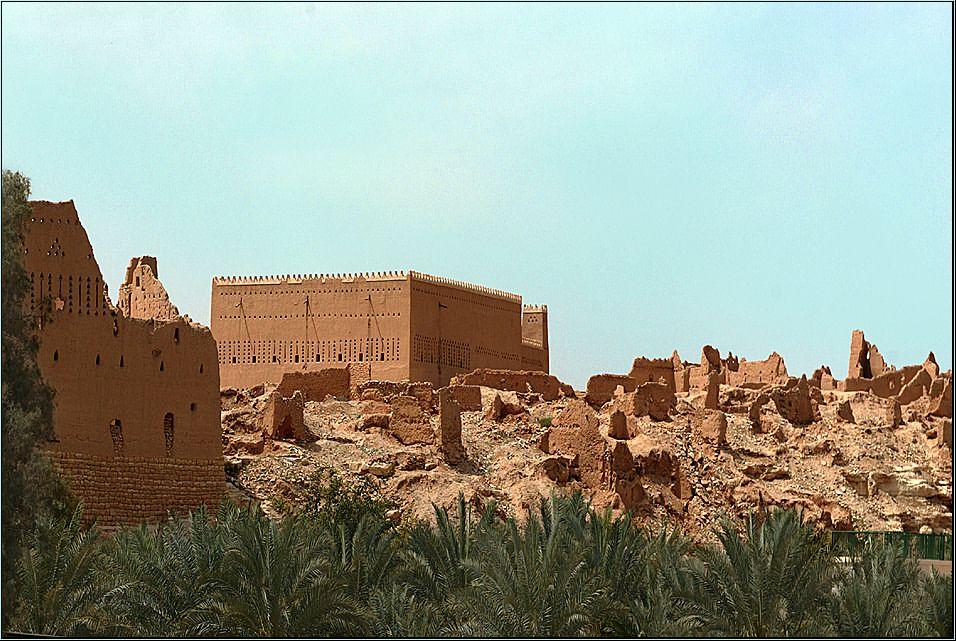 Diriyyah Mosque of Mohd bin Abdul  Wahab
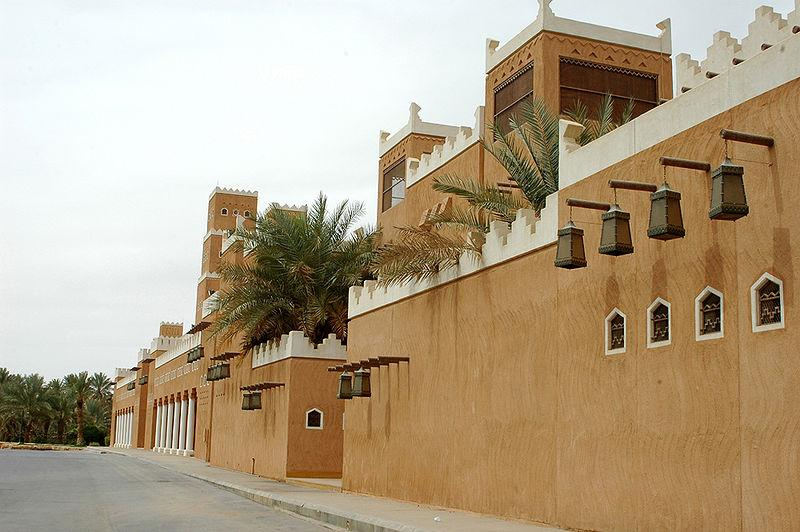 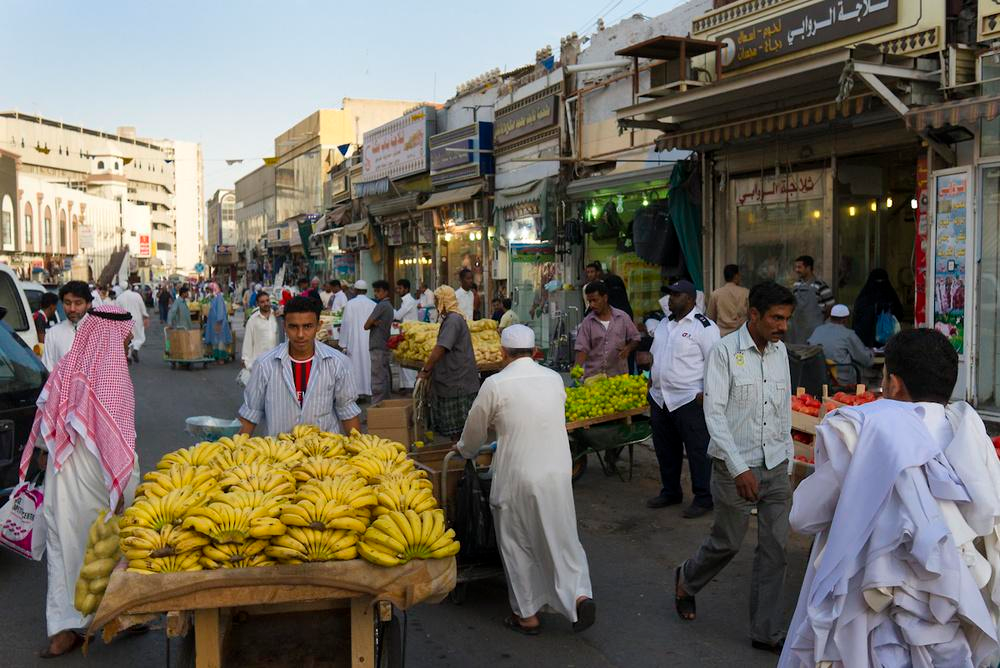 Jeddah
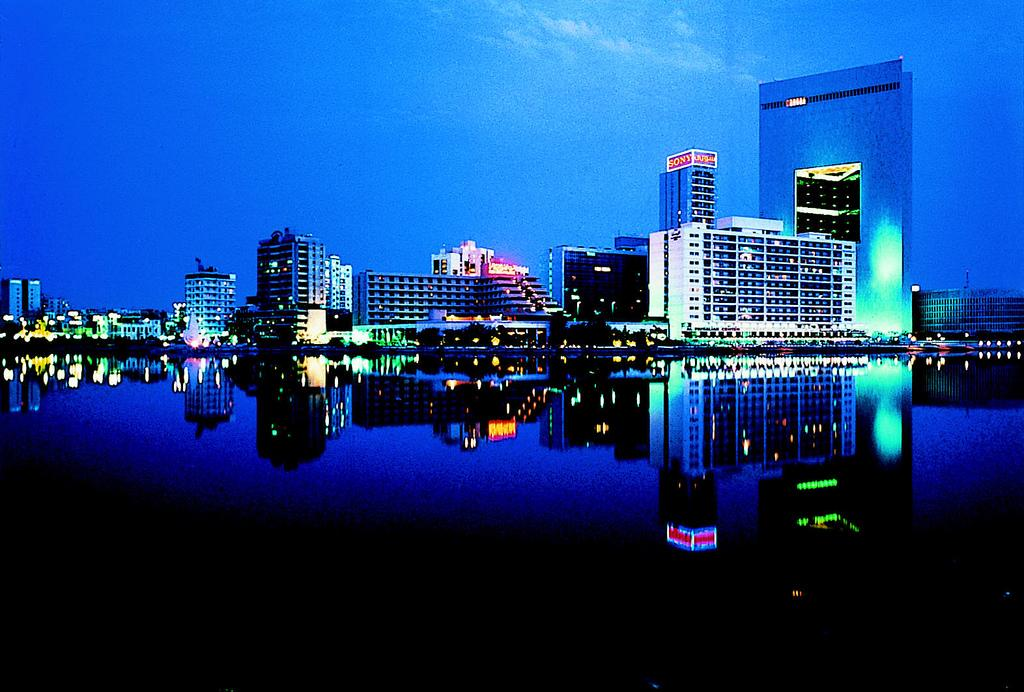 Kabsa  is a family of rice dishes that are served mostly in Saudi Arabia where it is commonly regarded as a national dish and the other Arab states of the Gulf. (next slide)
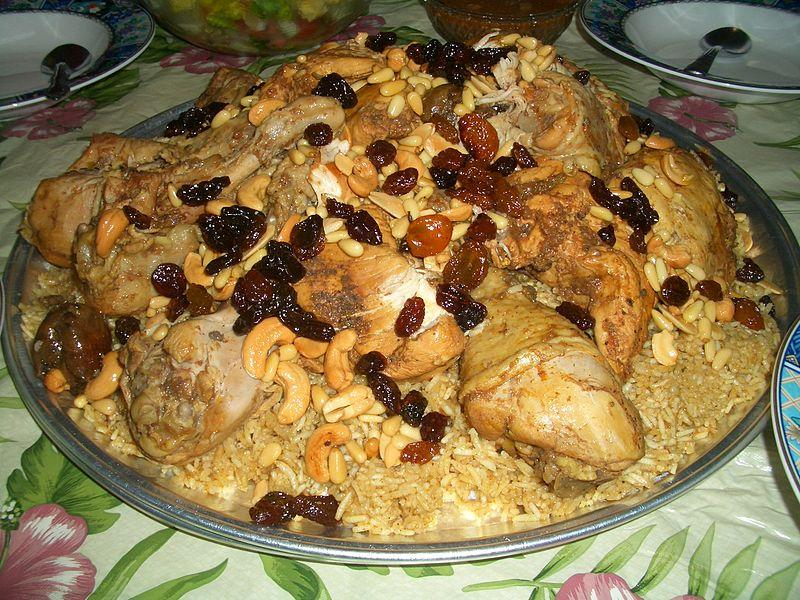 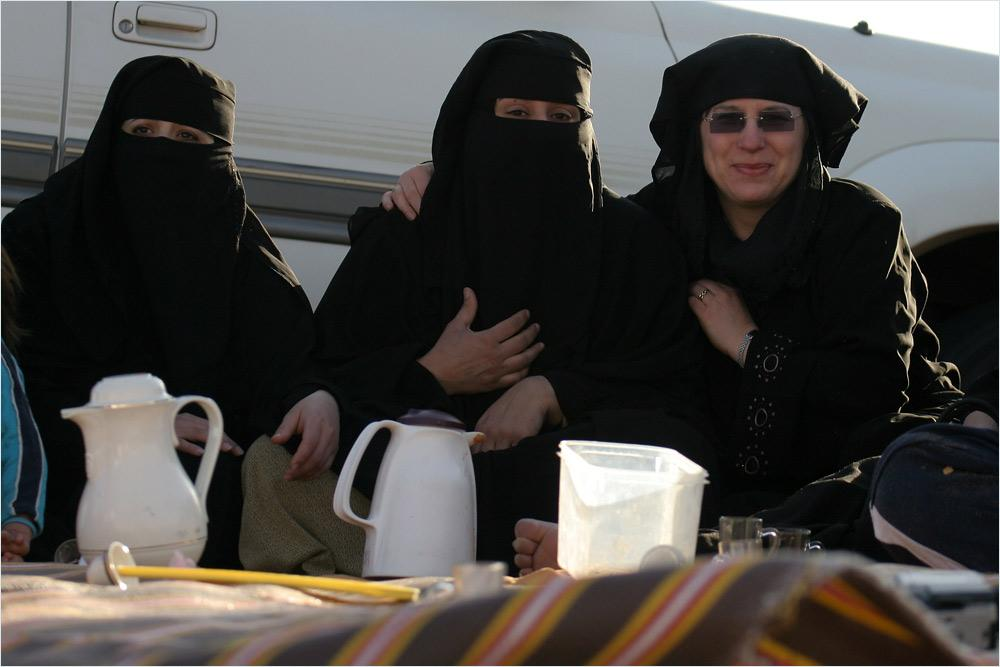 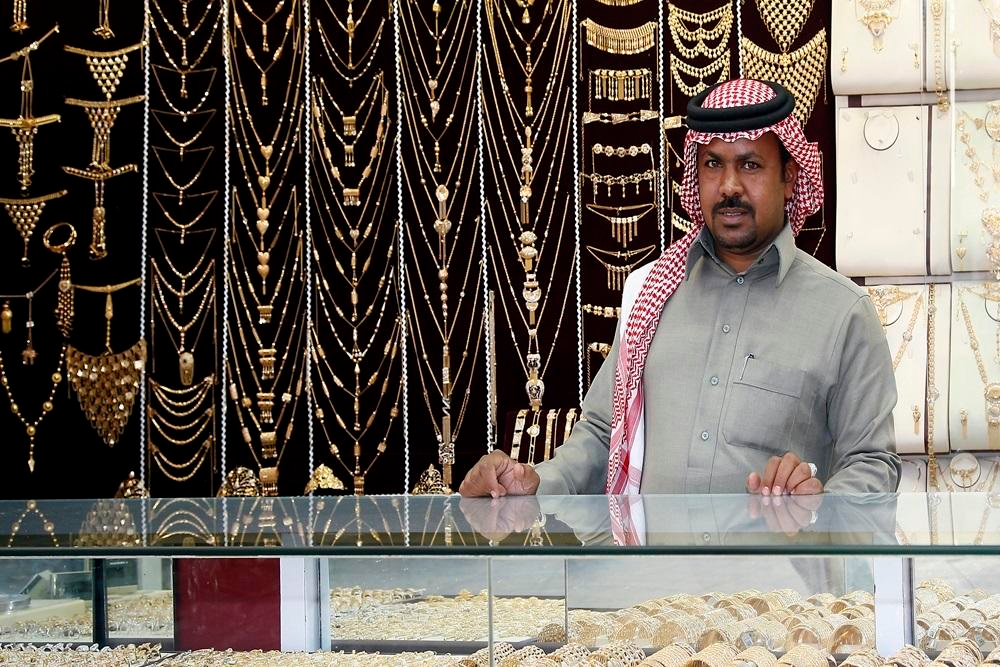 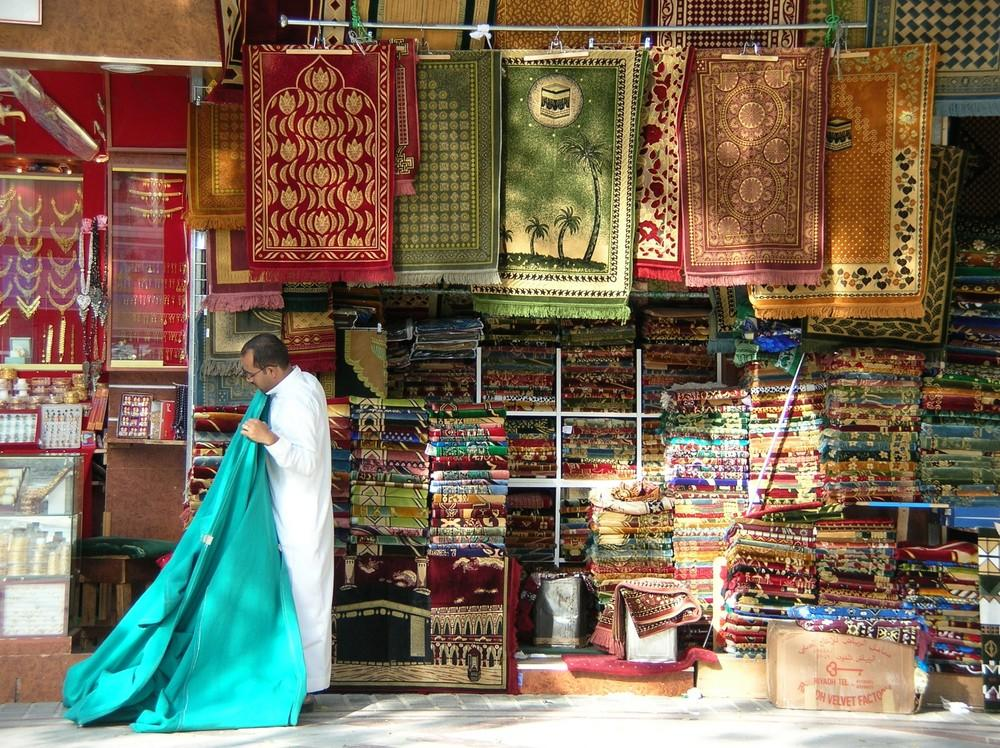 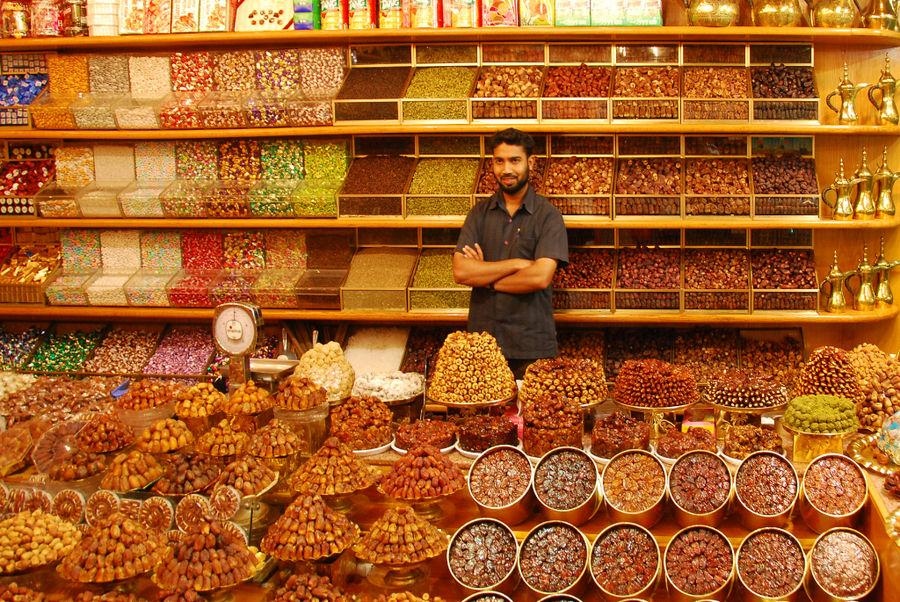 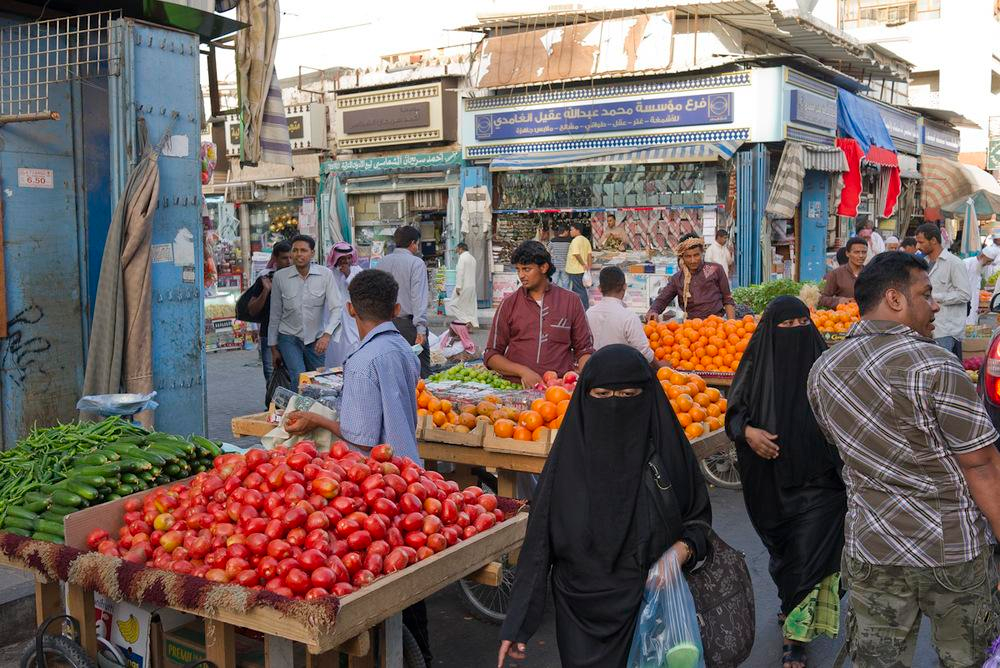 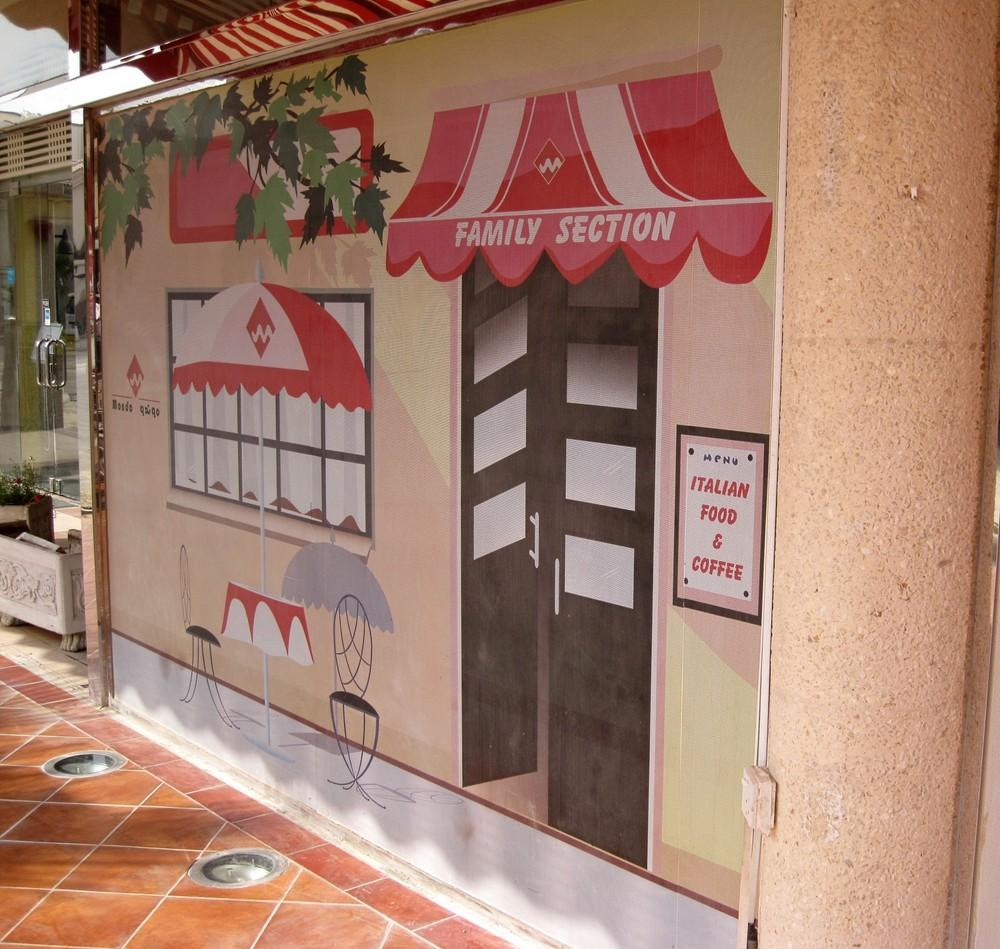 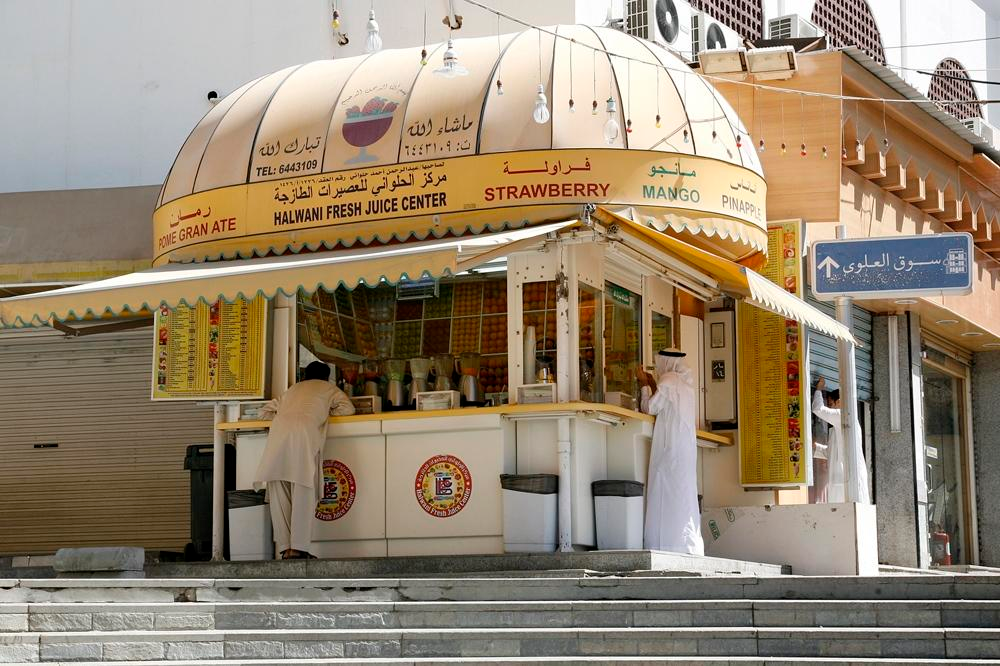 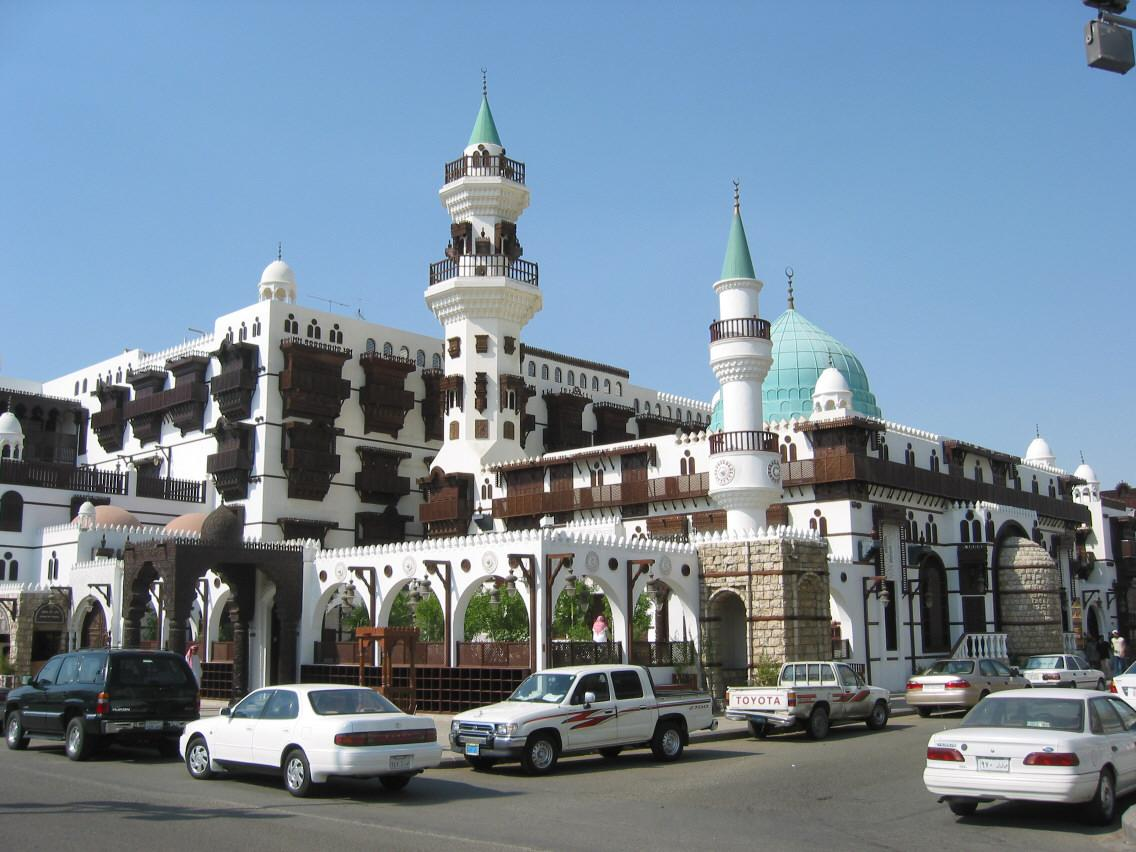 Abdul Rauof Khalel Museum-Jeddah
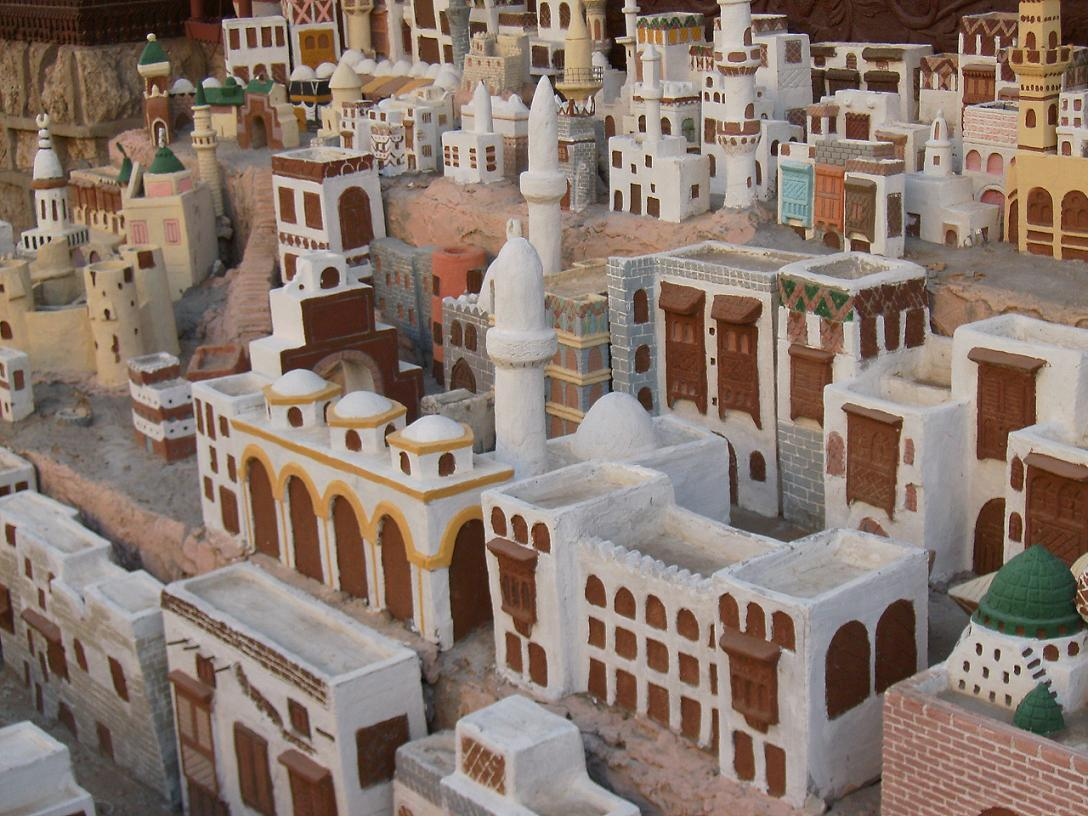 Jeddah Museum Display
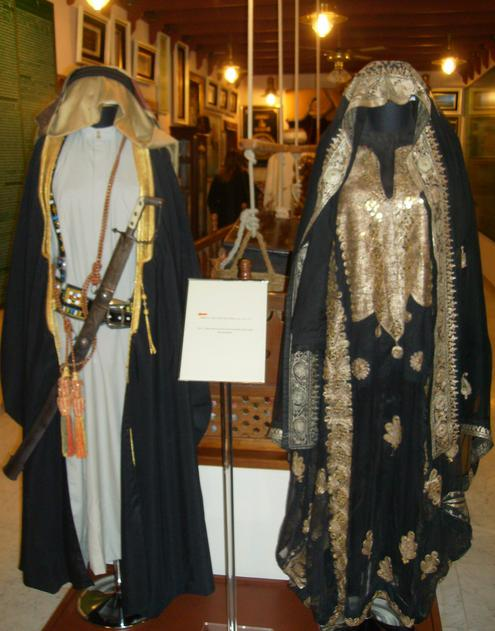 Museum Display
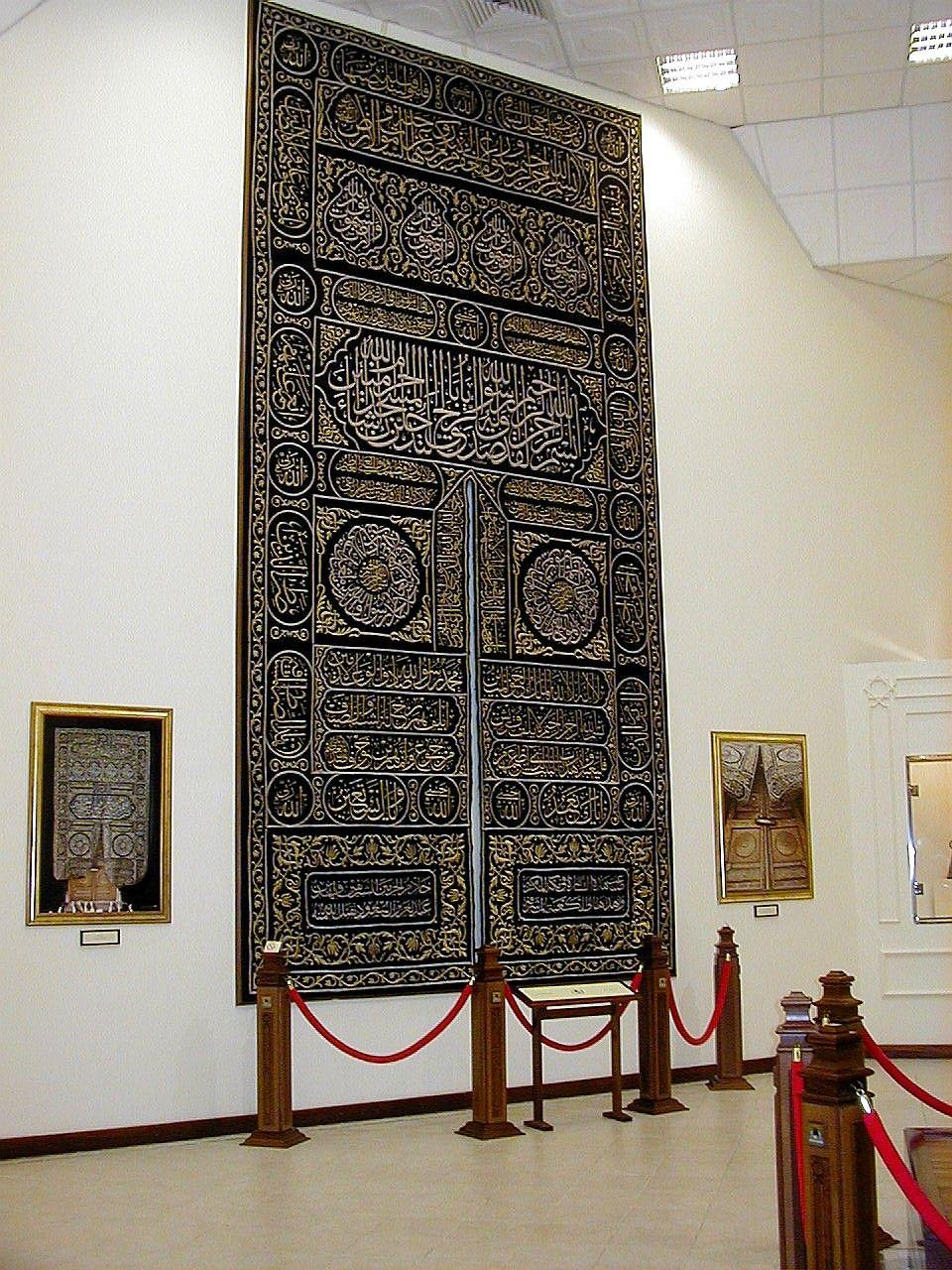 Museum Display
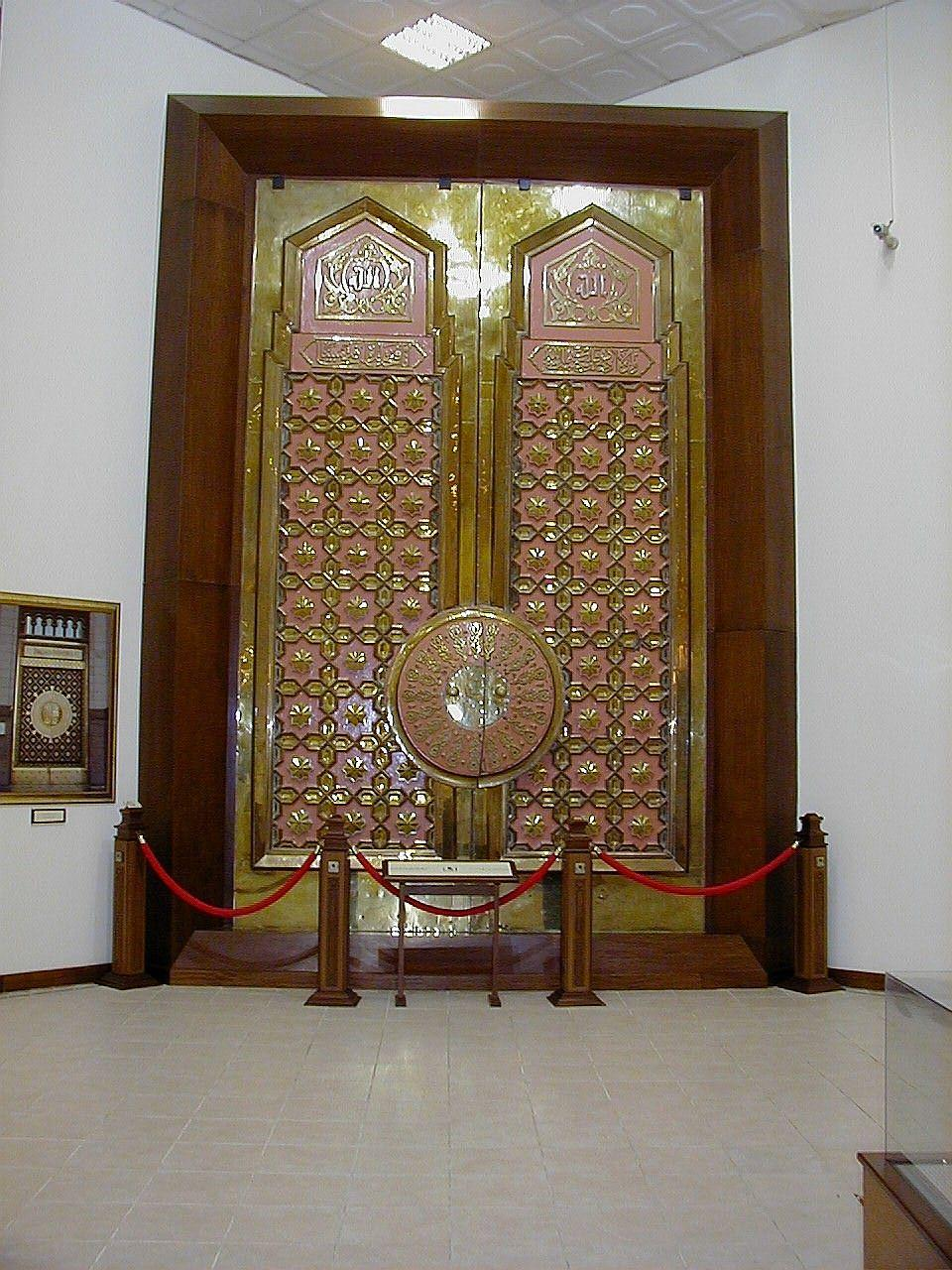 Museum Display
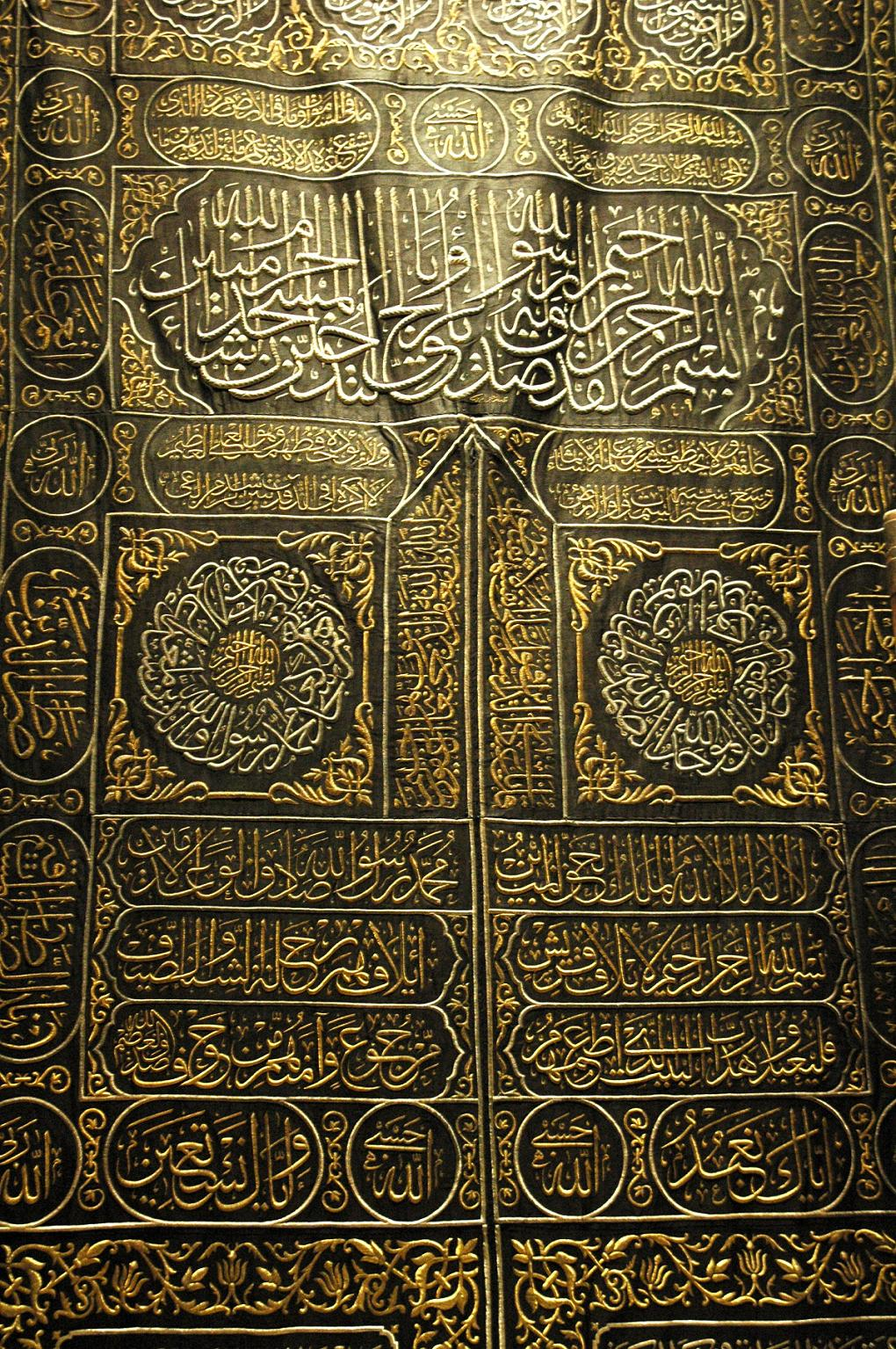 Kaaba cover on display in the National Museum
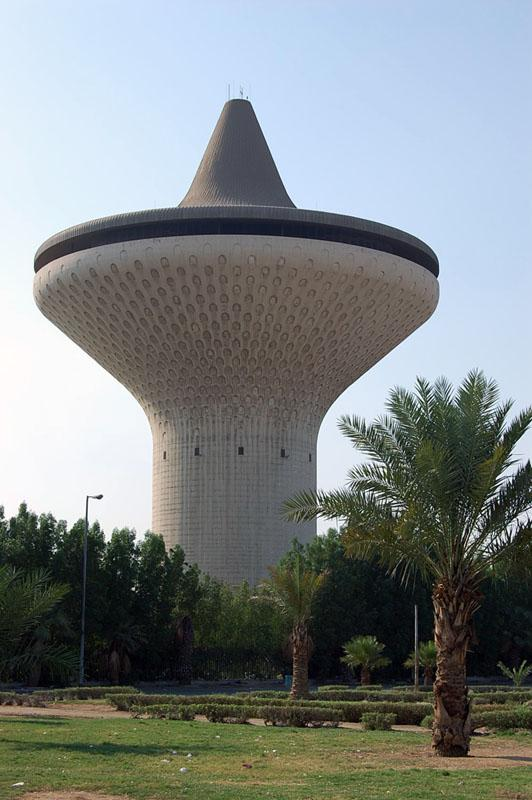 Al-Khozam Tower - Jeddah
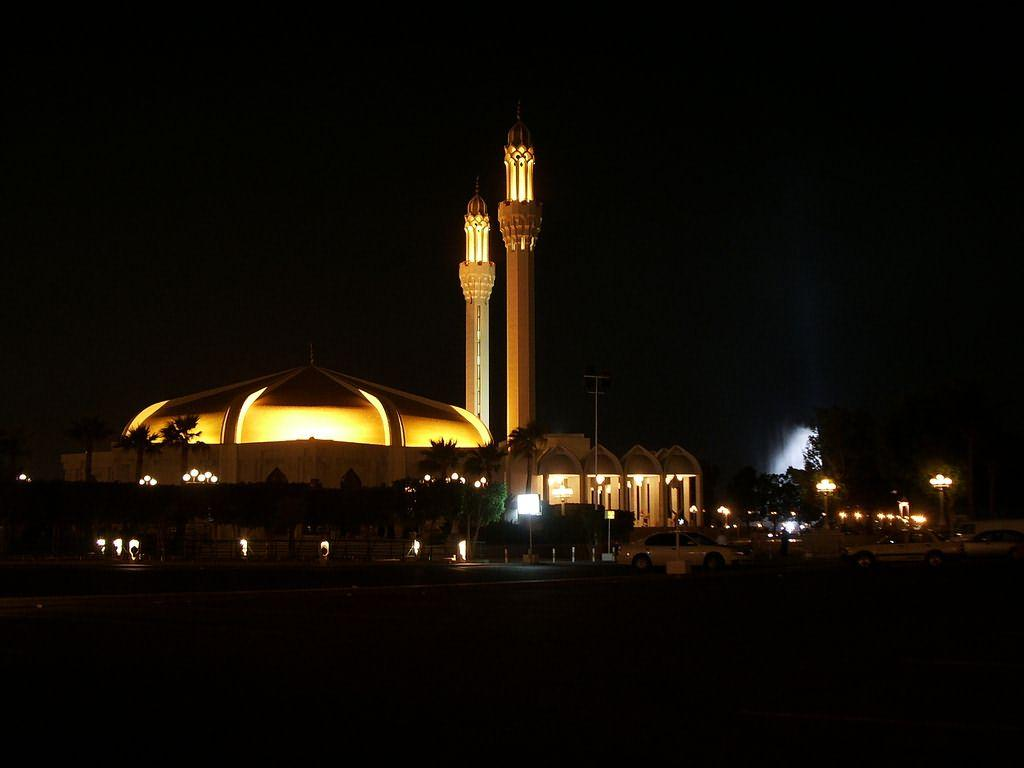 Mosque - Jeddah
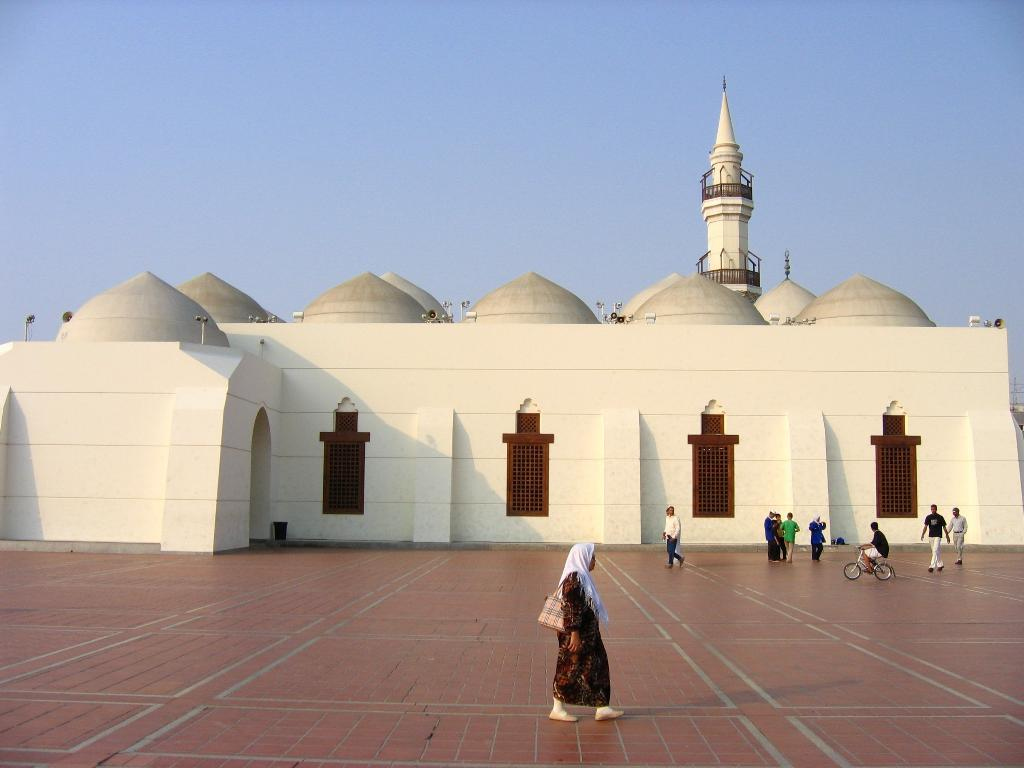 Masjid Qisas - Jeddah
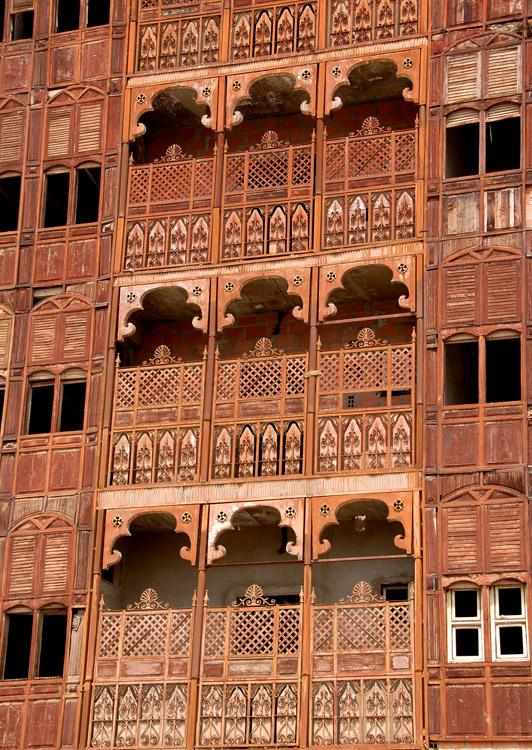 Al Rawashin - Jeddah
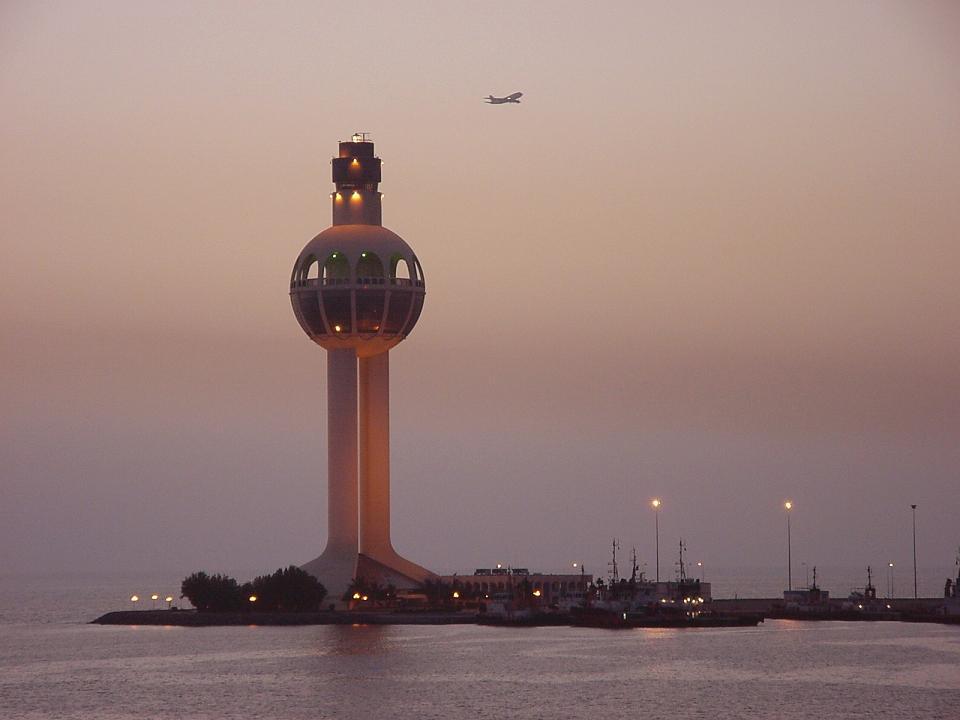 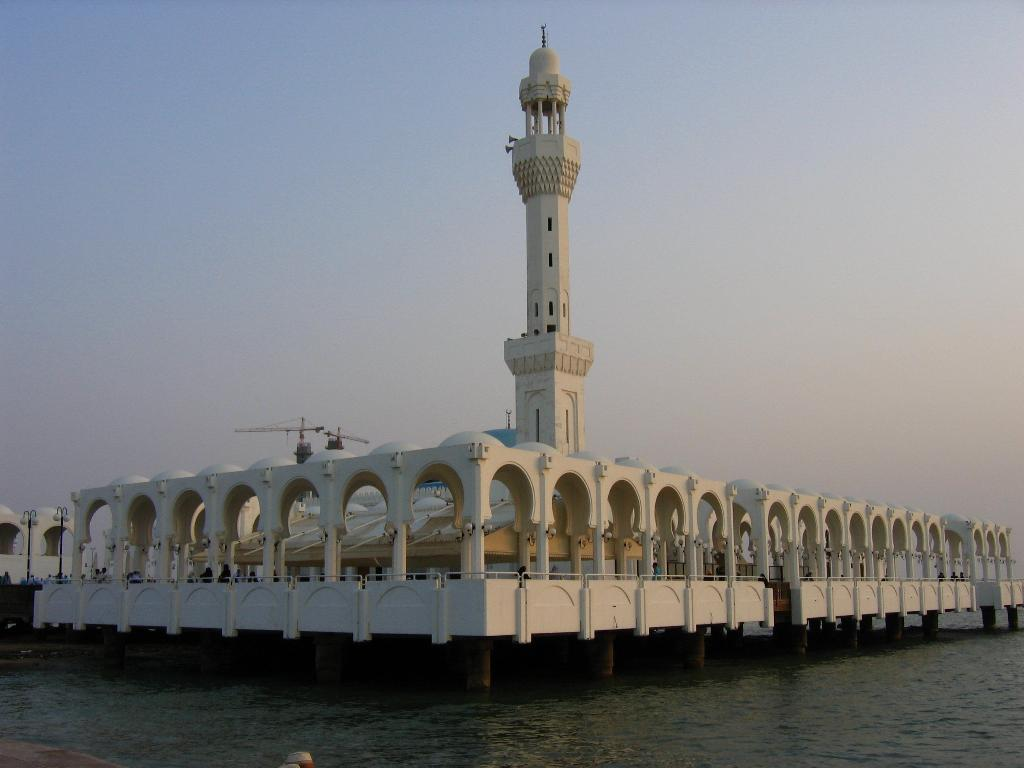 Masjid Terapung - Jeddah
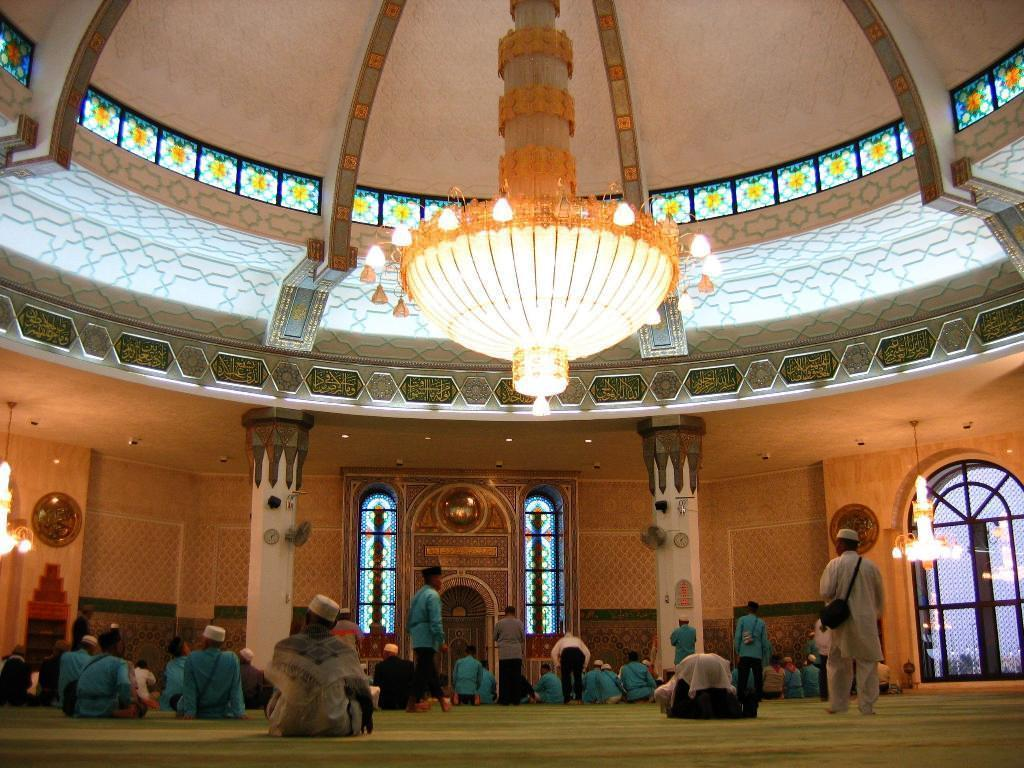 Masjid Terapung - Jeddah
Masjid Terapung - Jeddah
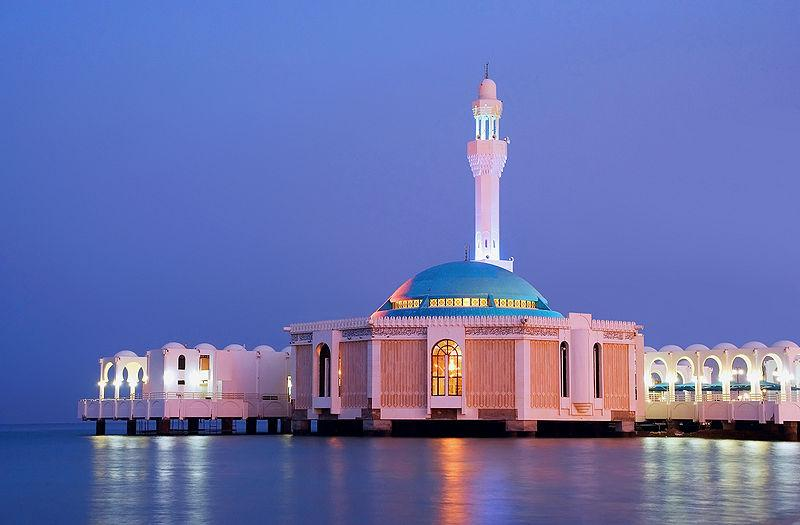 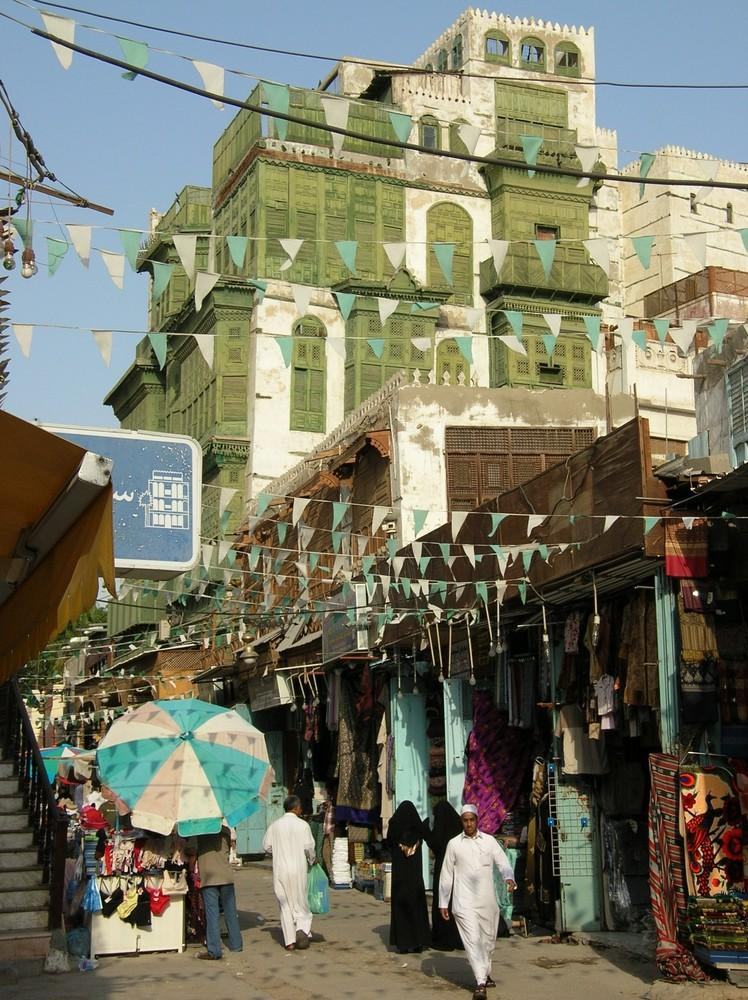 Old city- Jeddah
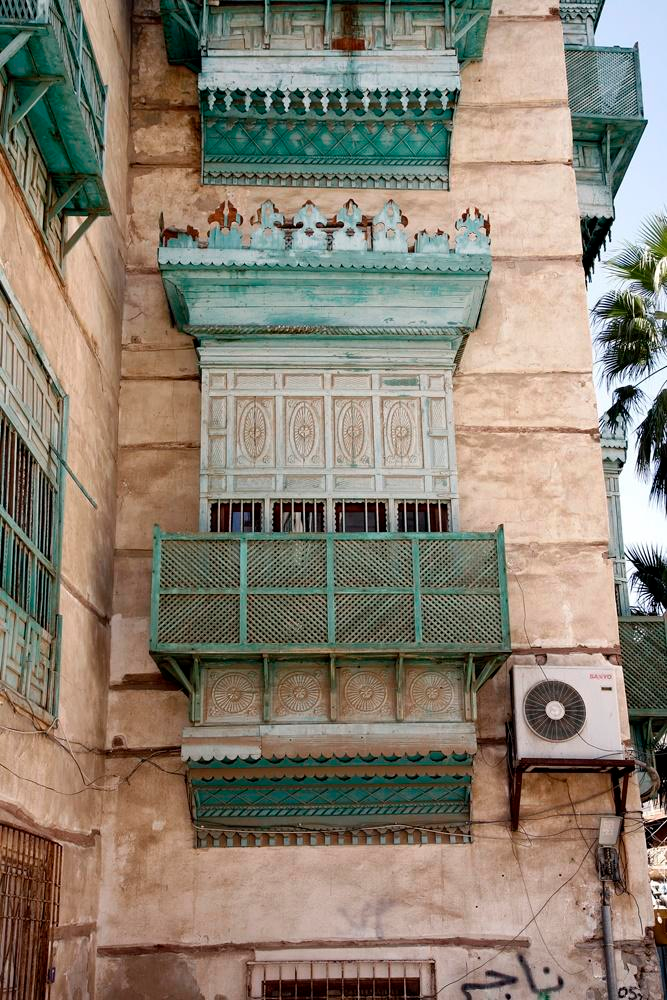 Old city- Jeddah
Al-Falah School: The First School in The Arabian Peninsula was established by Al-Haj Mohammed Ali Redha Zainel in the 7th of December 1905 in Jeddah, Saudi Arabia
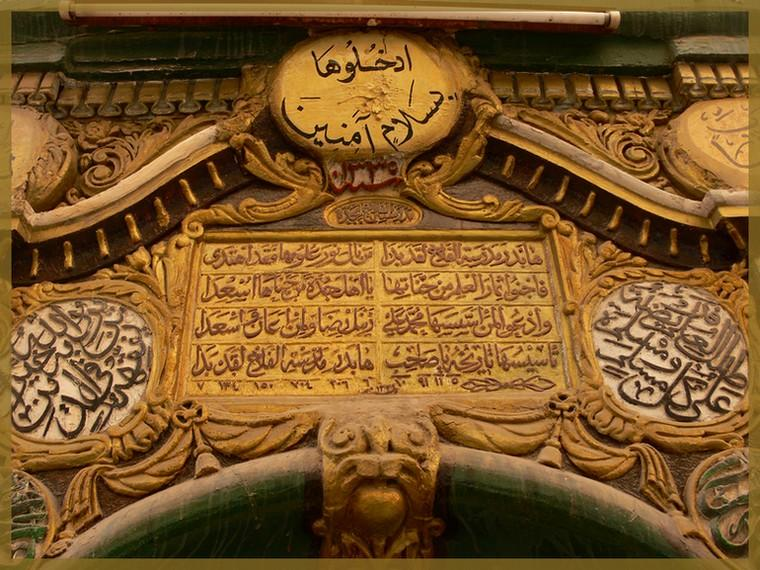 Heavy traffic of Jeddah
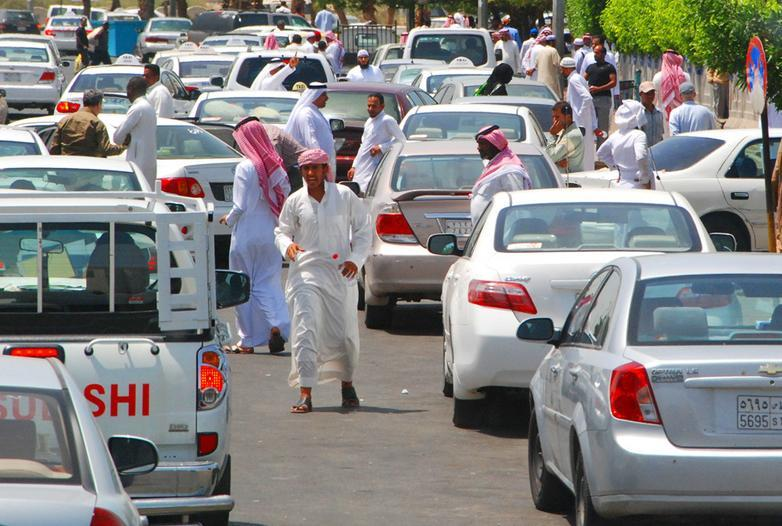 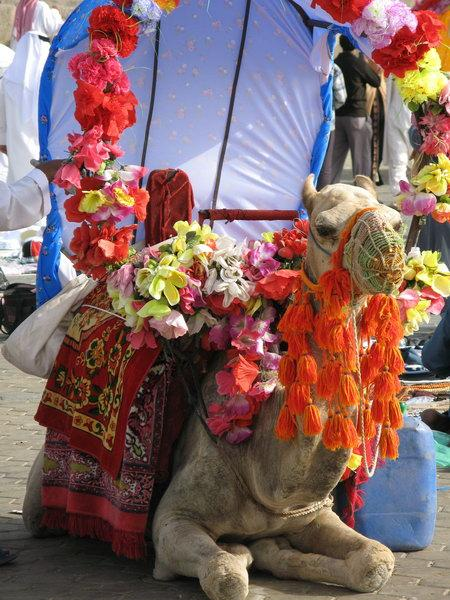 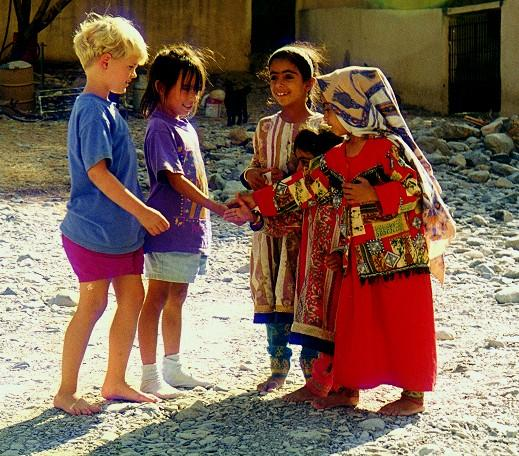 East meets West
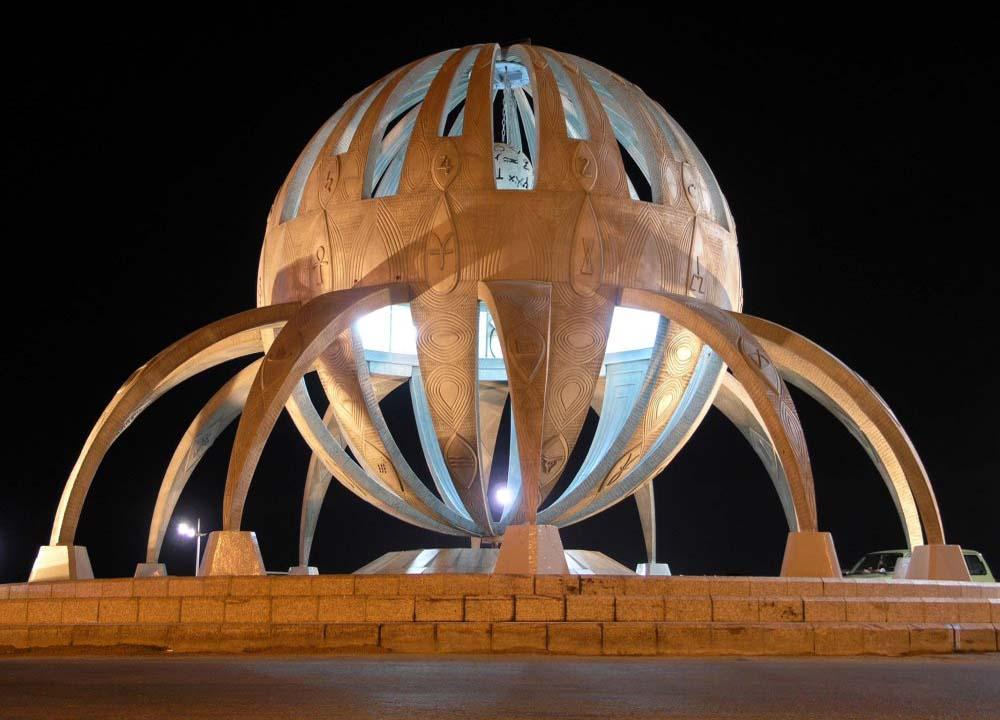 Art in Jeddah
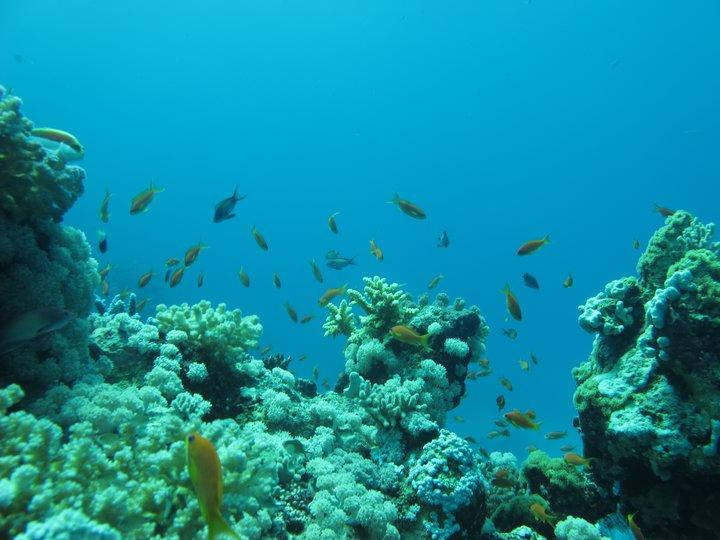 Coral reefs in Red Sea
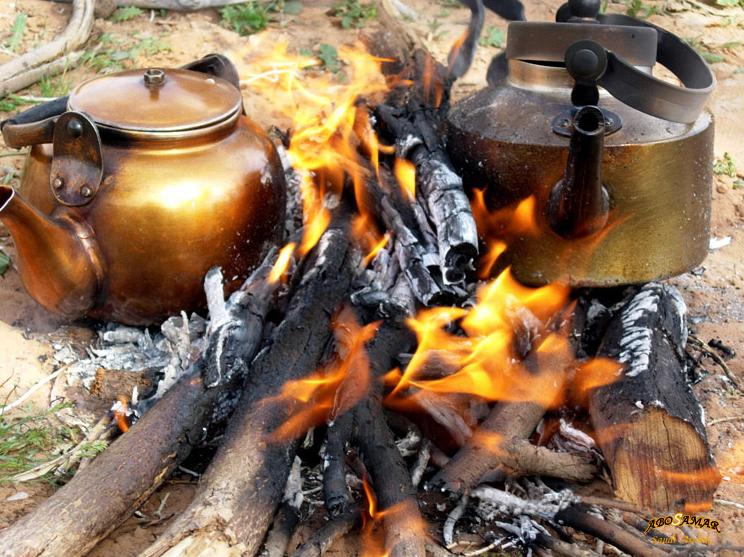 Desert tea
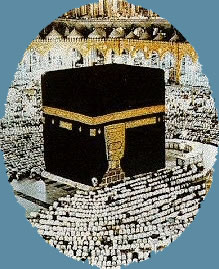 The holiest city on earth for Muslims
Makkah (Mecca)
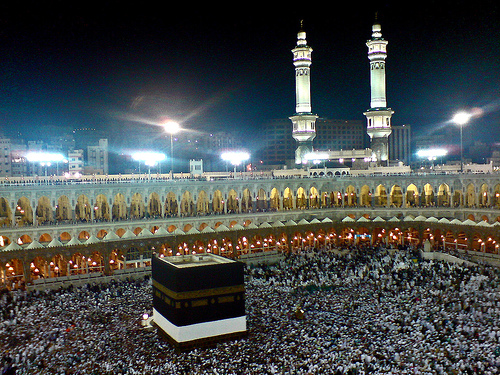 Kaaba
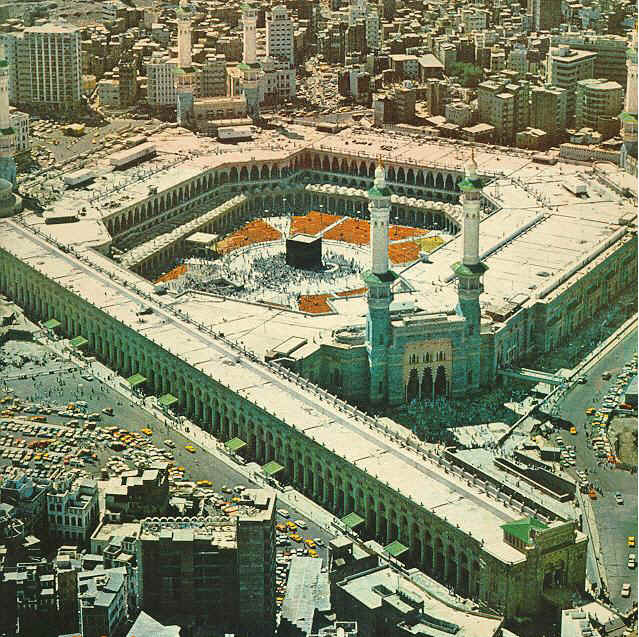 The Mosque that holds the Kaaba
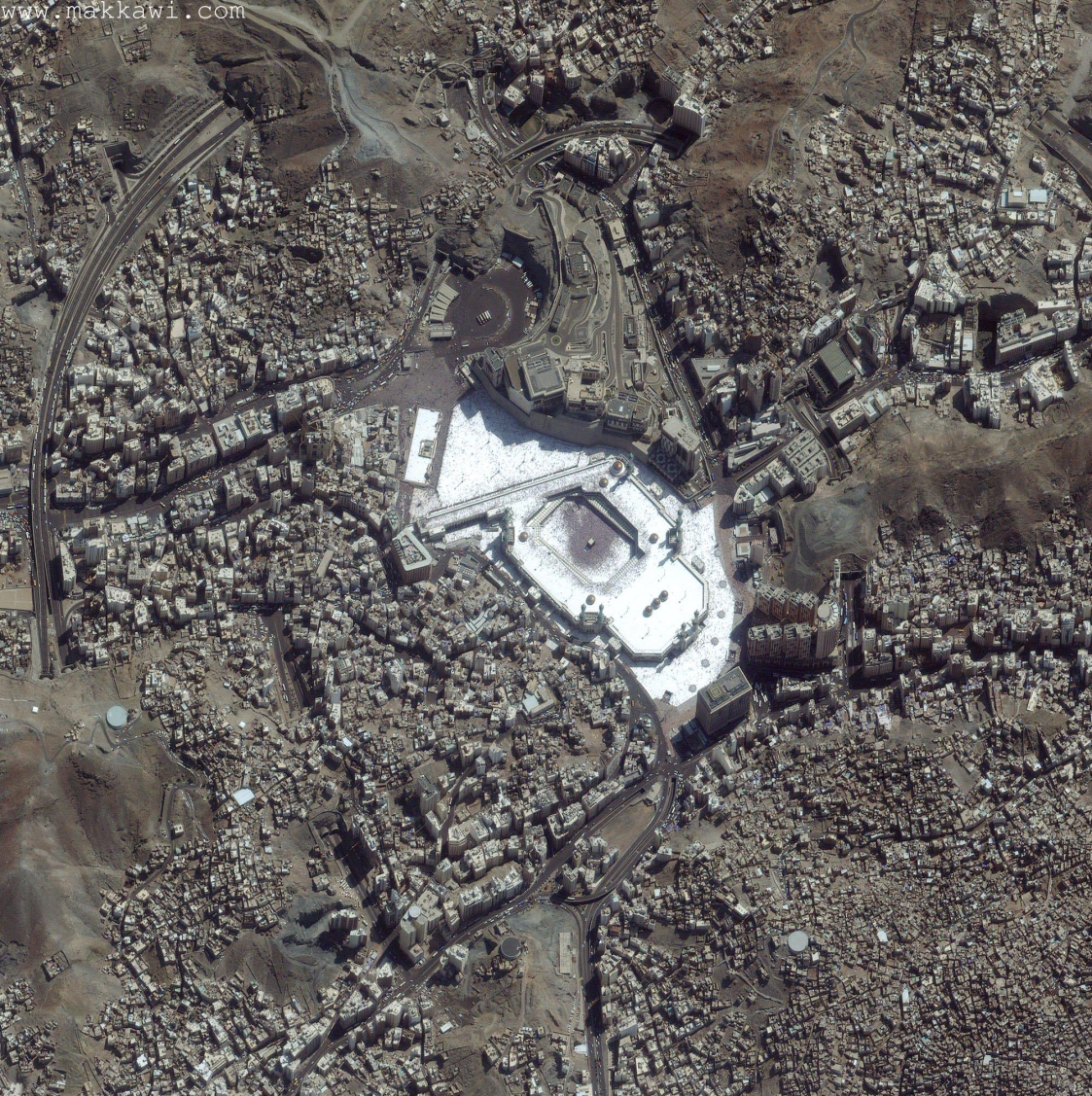 Mosque expansion
The latest picture of the mosque with the Kaaba
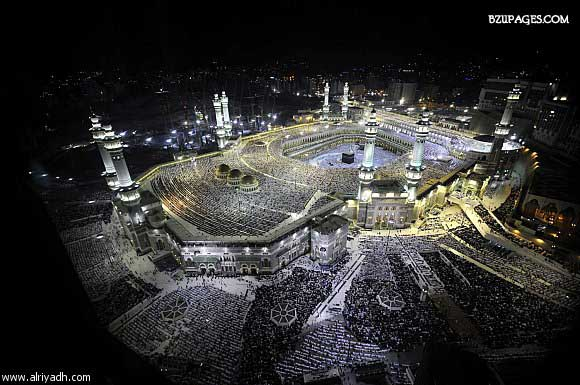 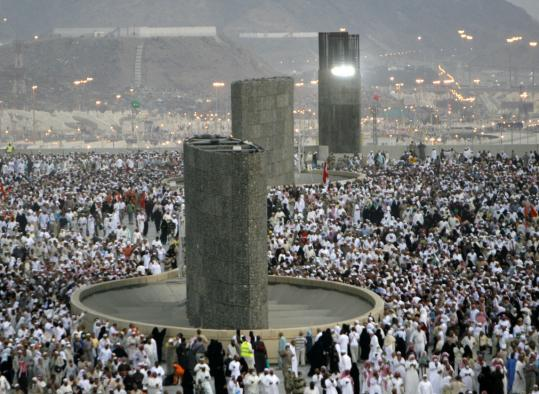 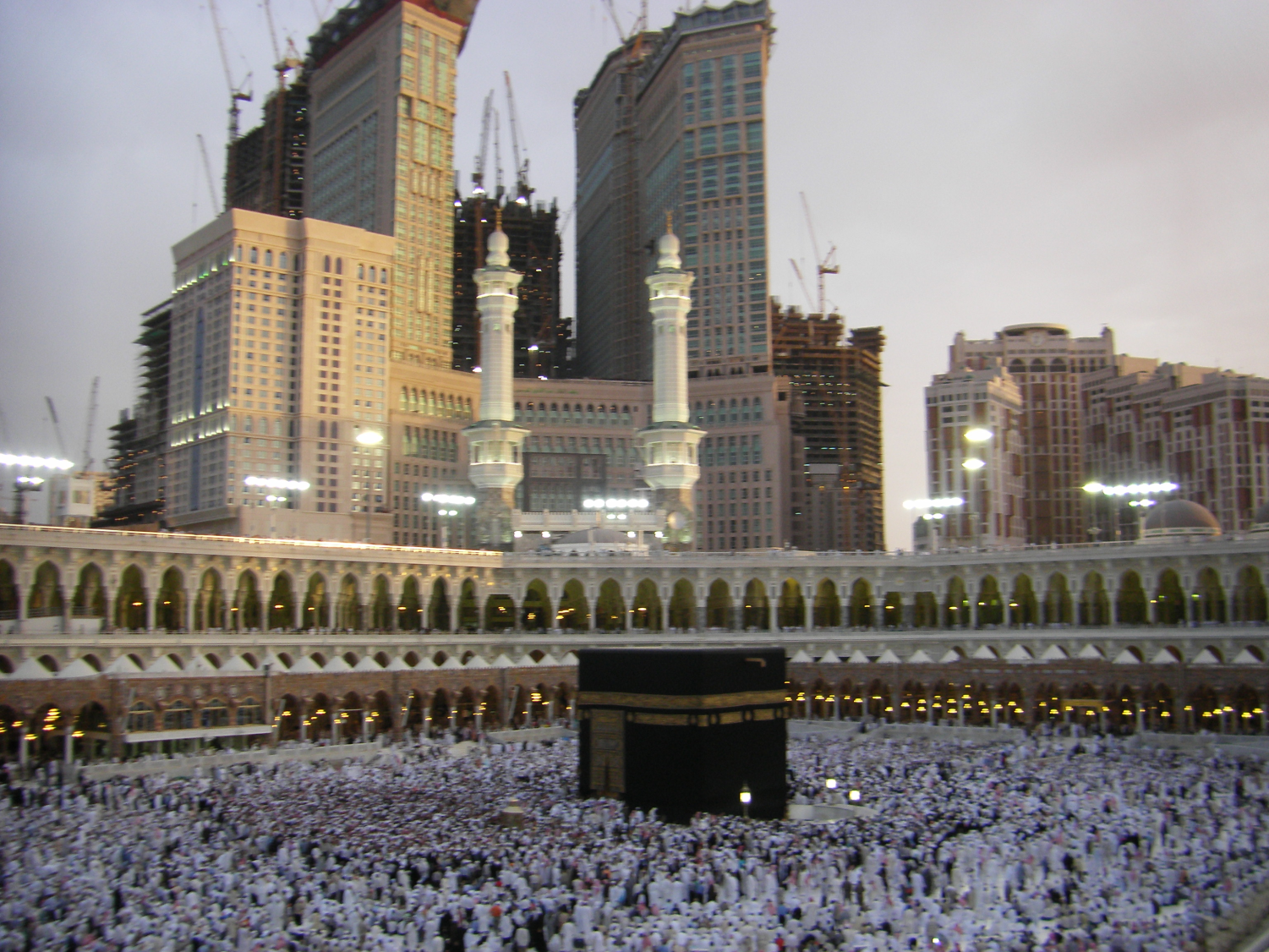 Modernizing Makkah
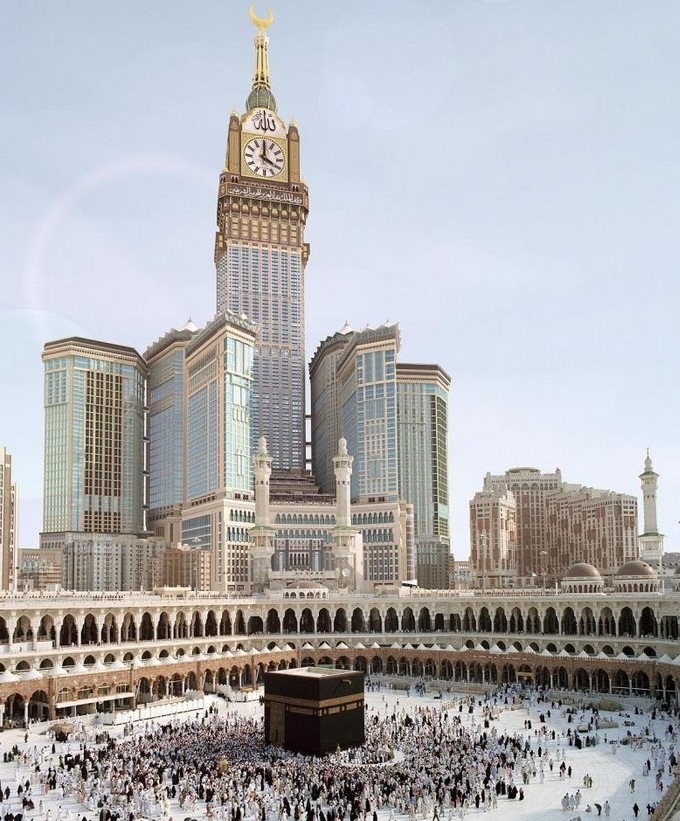 New construction in Makkah
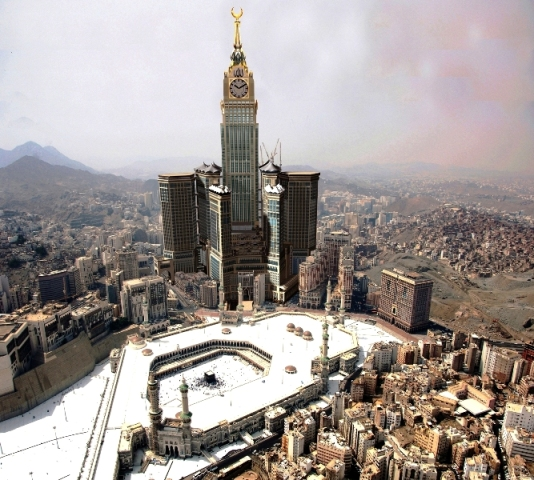 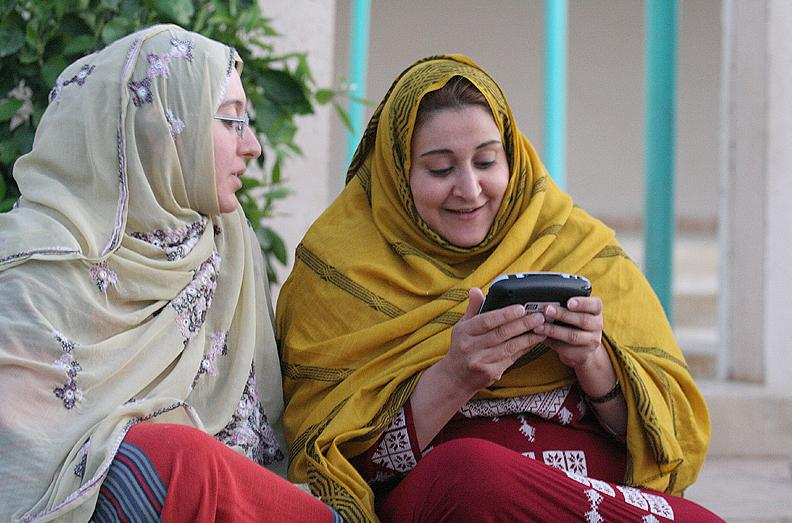 Visions of Saudi Arabia and its people
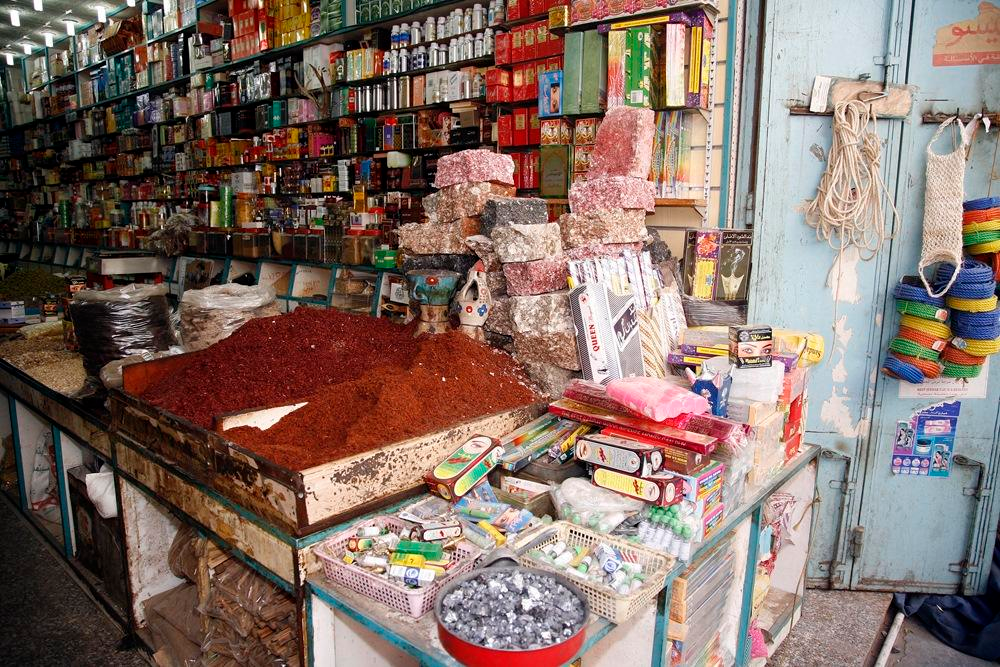 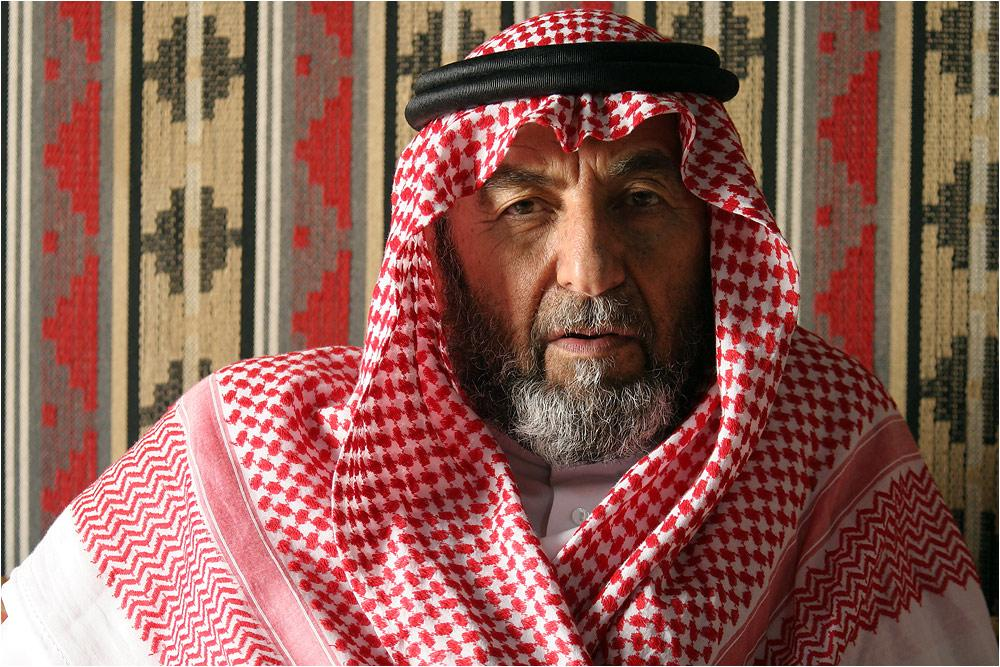 Bahrain-Saudi cost way
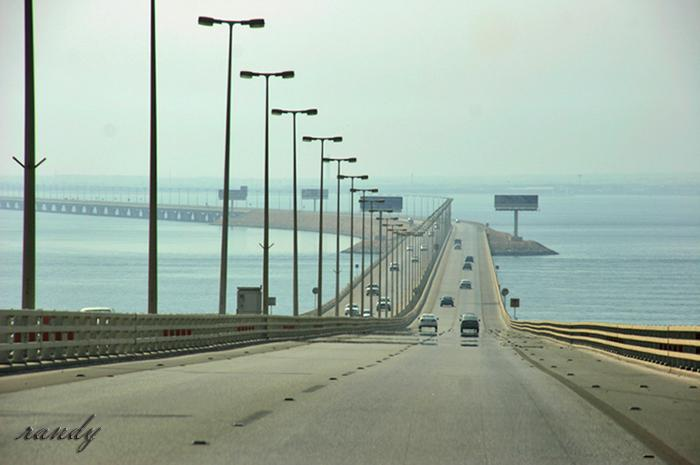 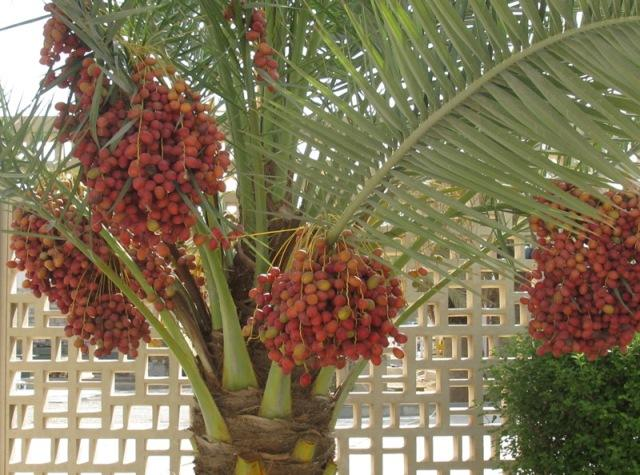 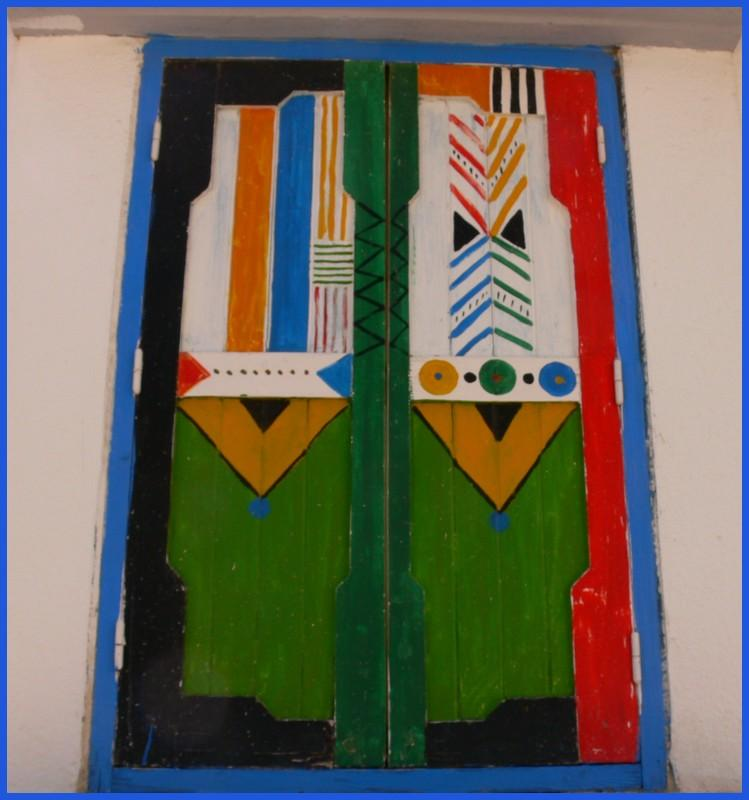 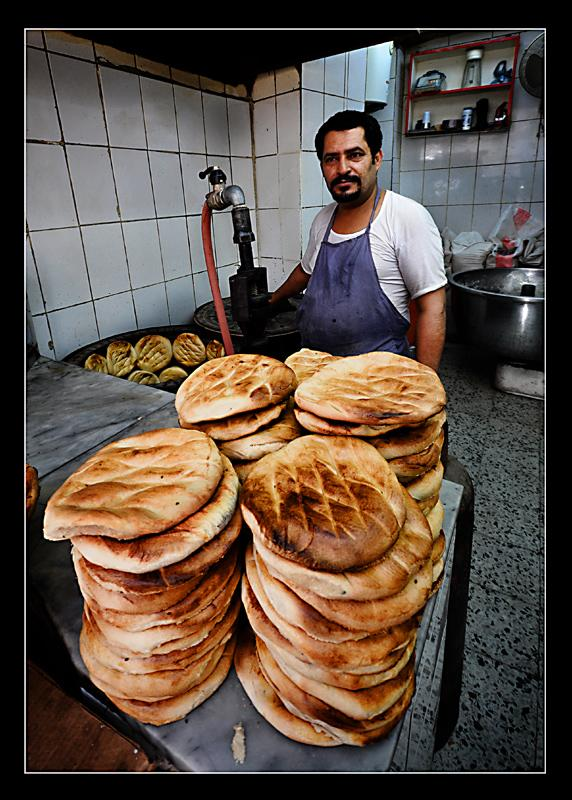 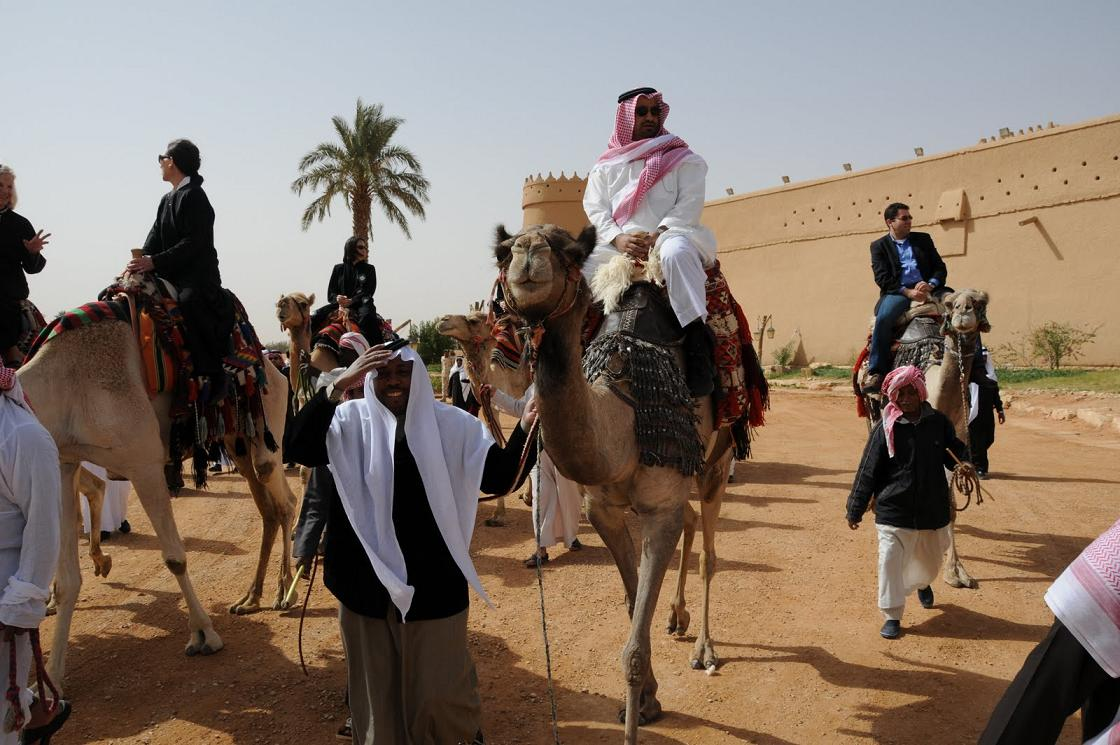 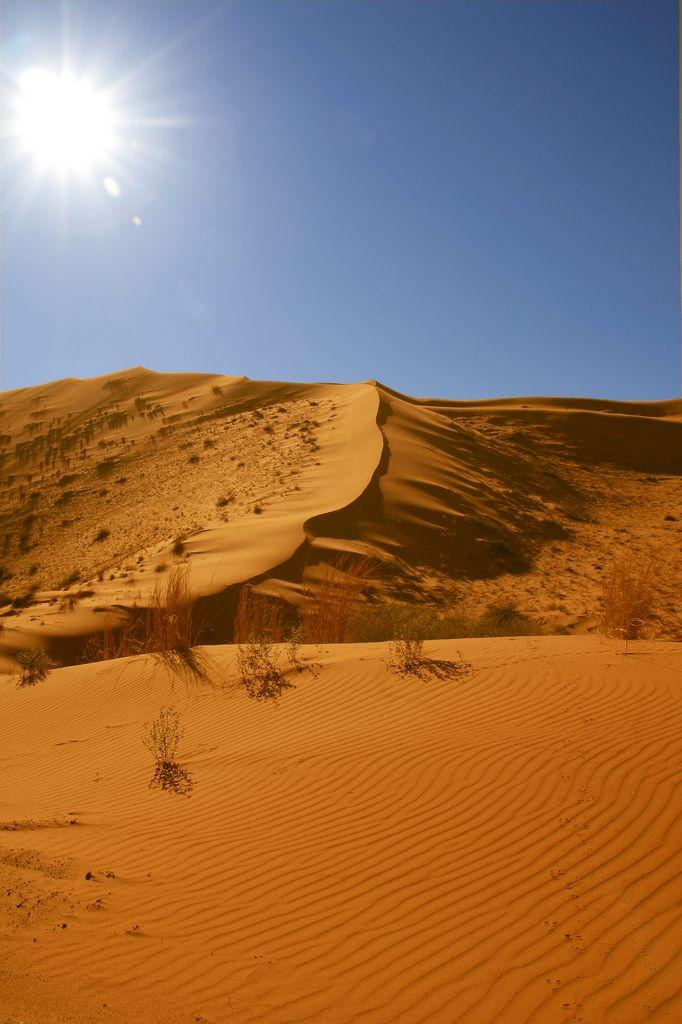 Dhana Sand dunes, Saudi Arabia
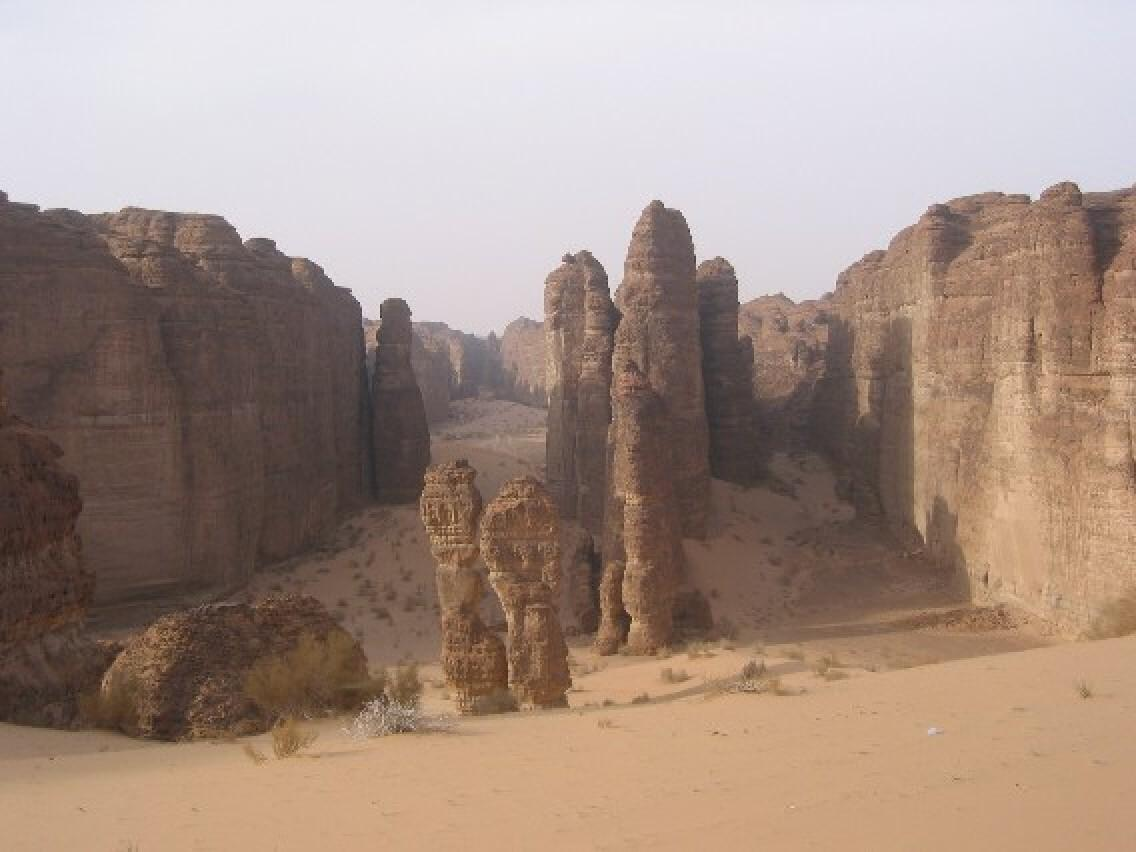 Sand and mountain in Alula
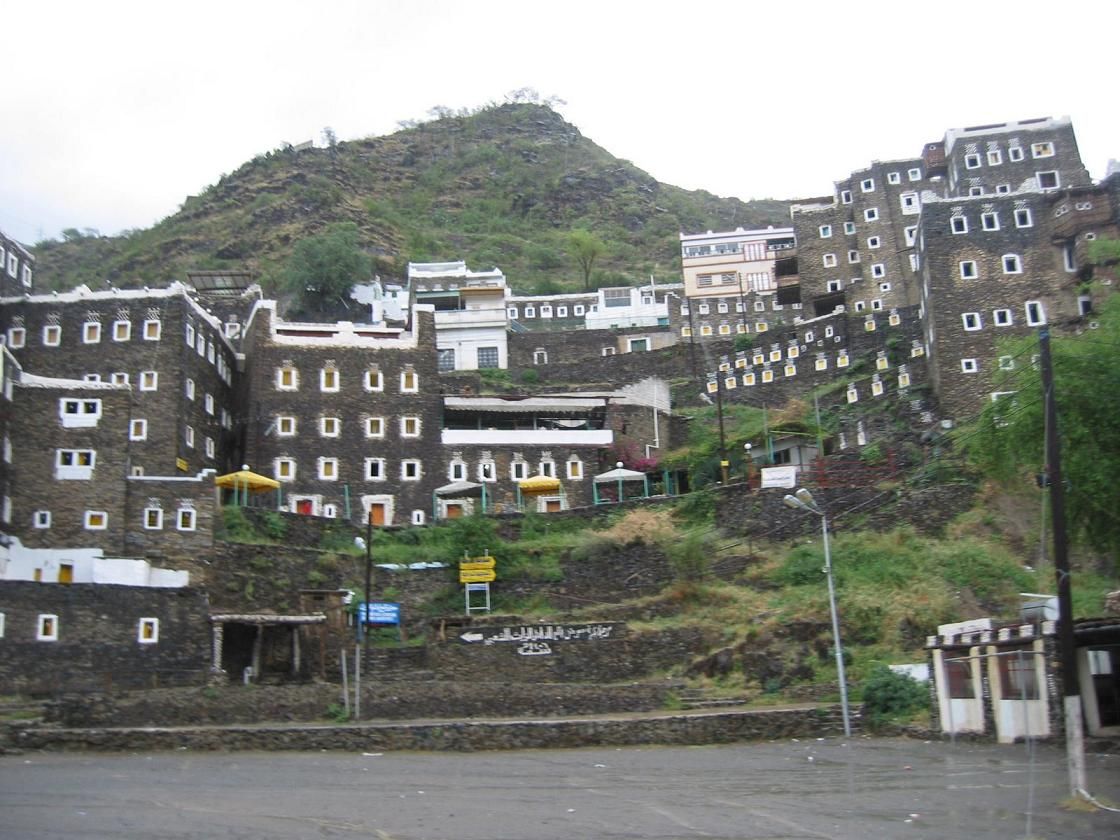 Rejal Alma is a museum located in Aseer-300 years old
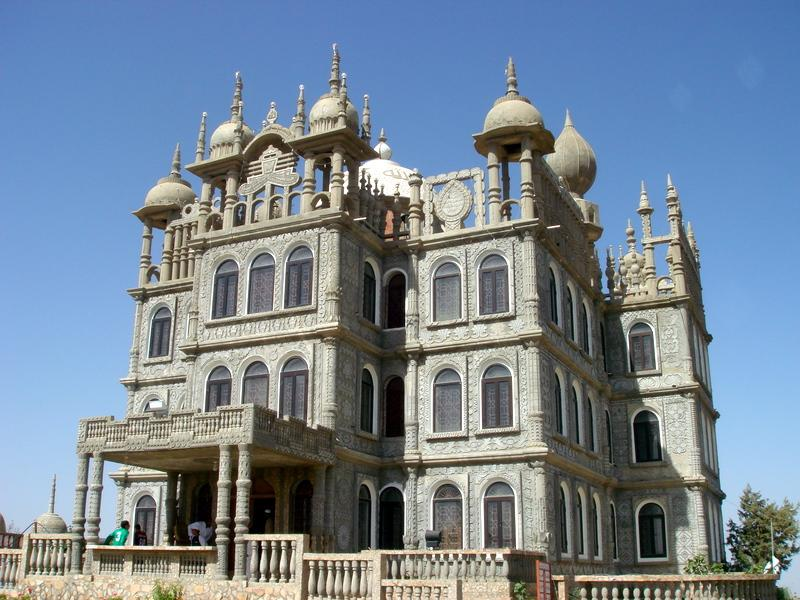 Asir
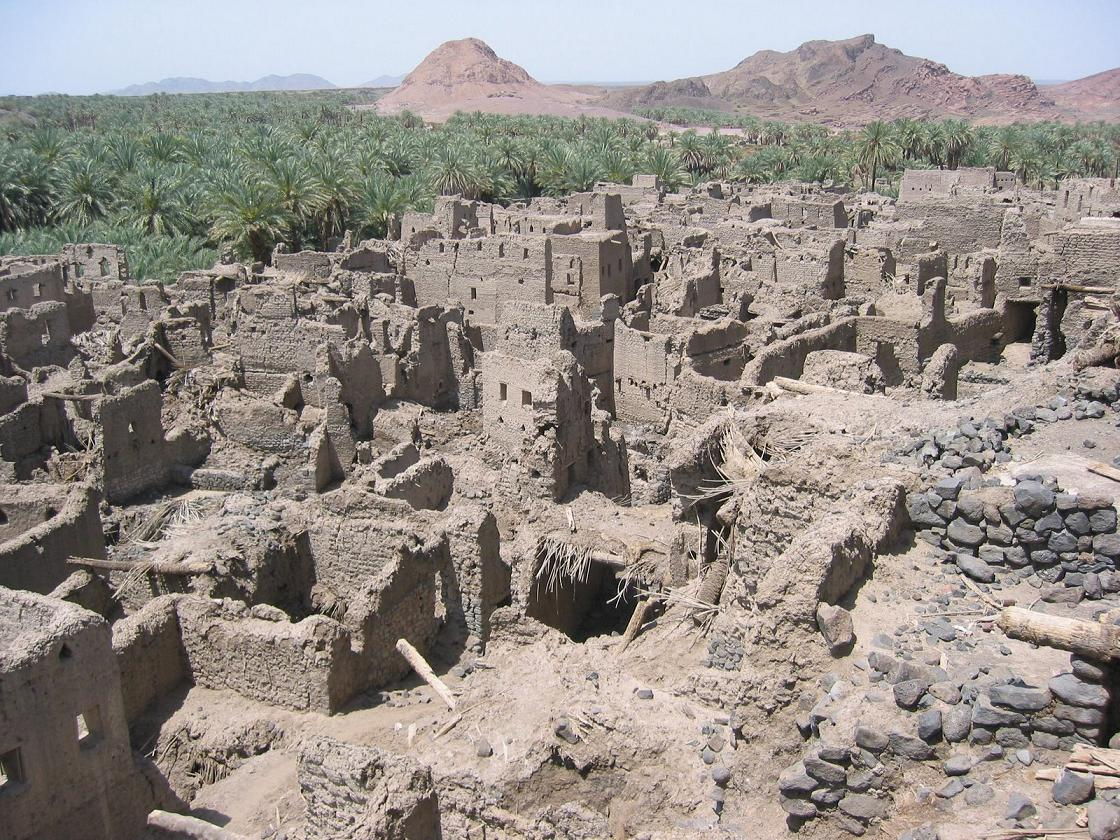 Khaybar old city is the name of an oasis some 153 km to the north of Medina (ancient Yathrib), Saudi Arabia. It was inhabited by Jews before the rise of Islam, and was conquered by the Islamic prophet Muhammad in 629 AD.
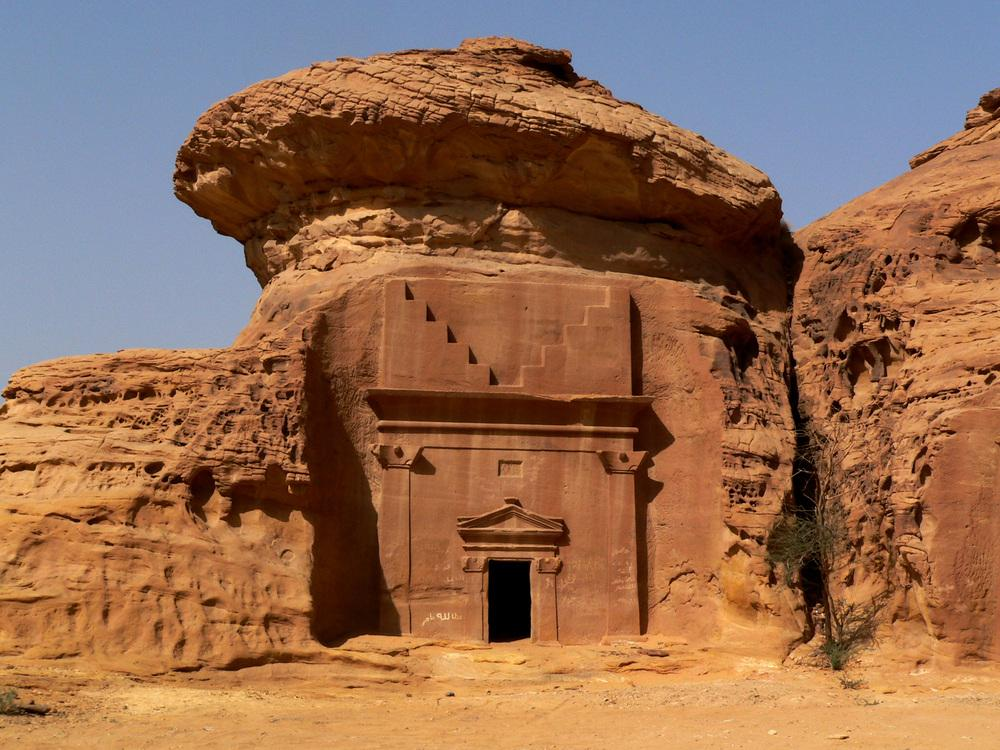 Madain Saleh, the Nabataean tombs in the vicinity of Al Ula in Saudi Arabia.
The Subalah of Mudiz: is the only surviving building in clay construction with a two-story structure in Al Turaif columns, the first capital of the Kingdom
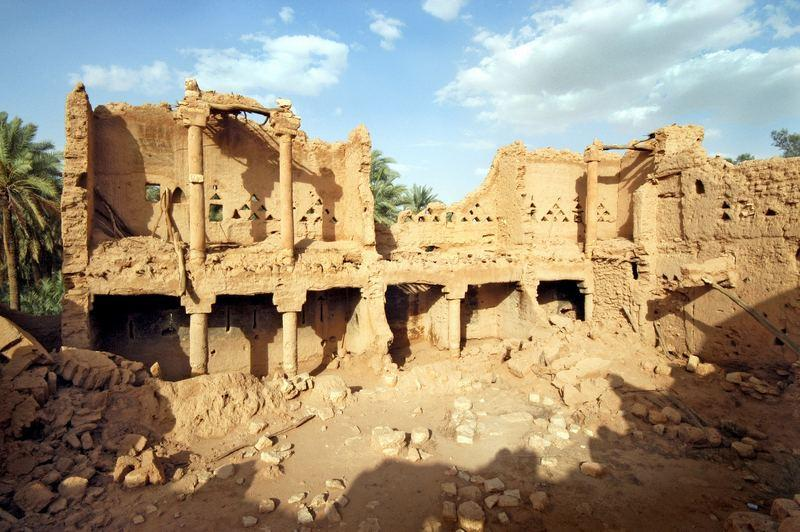 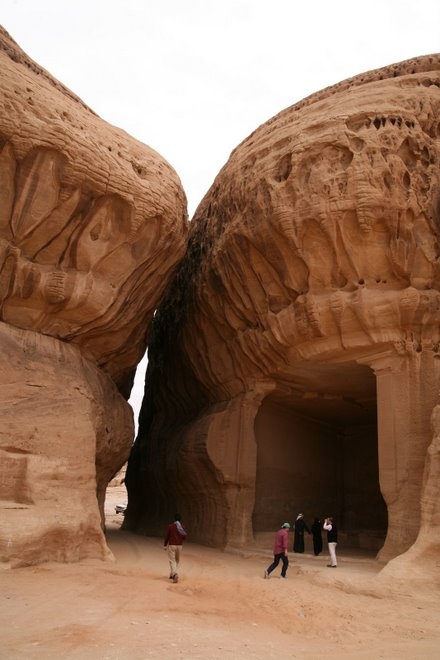 Aldewan-Alulaits place for Nabateen party, Located in Maden Saleh area.
Zaabal_castle-Al Jawf
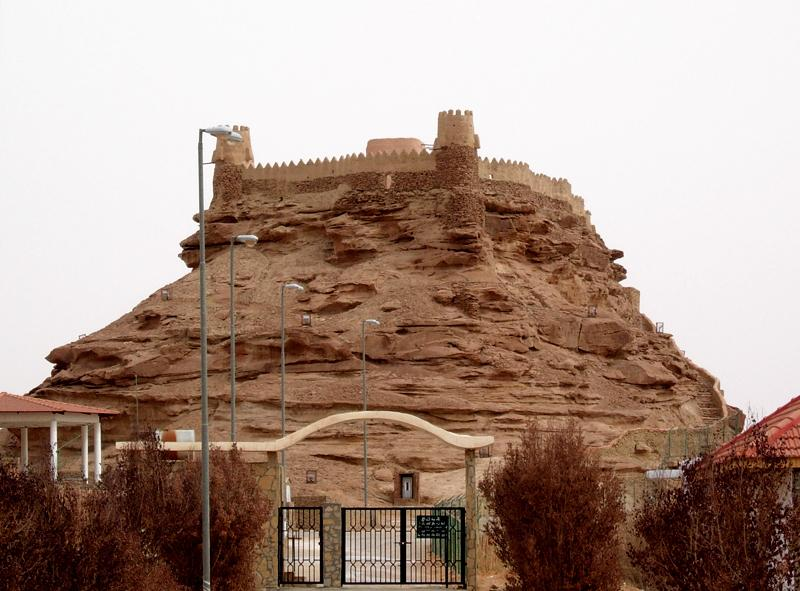 Turkish fort-Located between Makkah and Taif
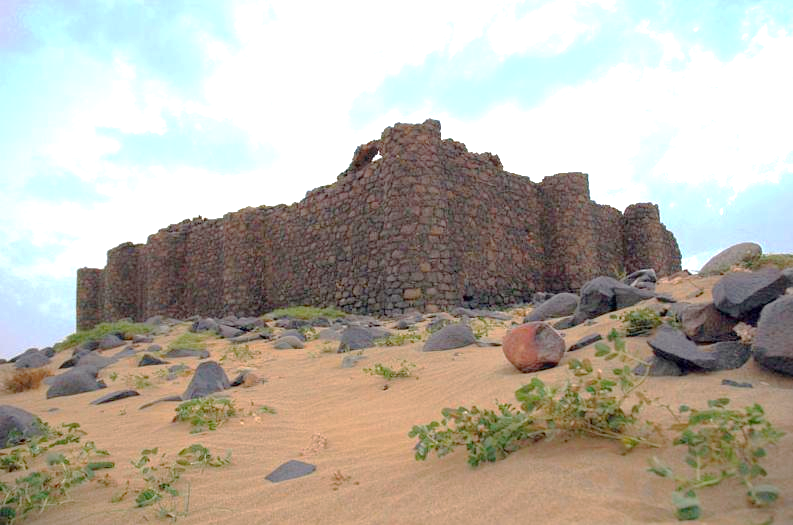 House of pigeons
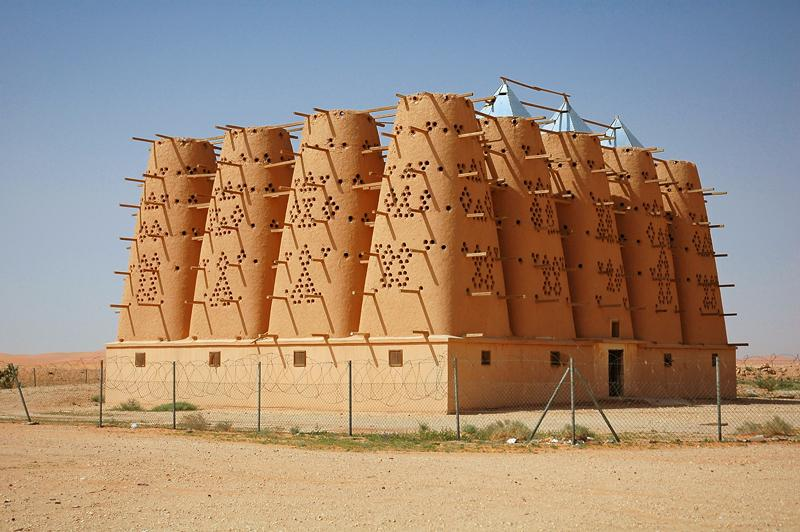 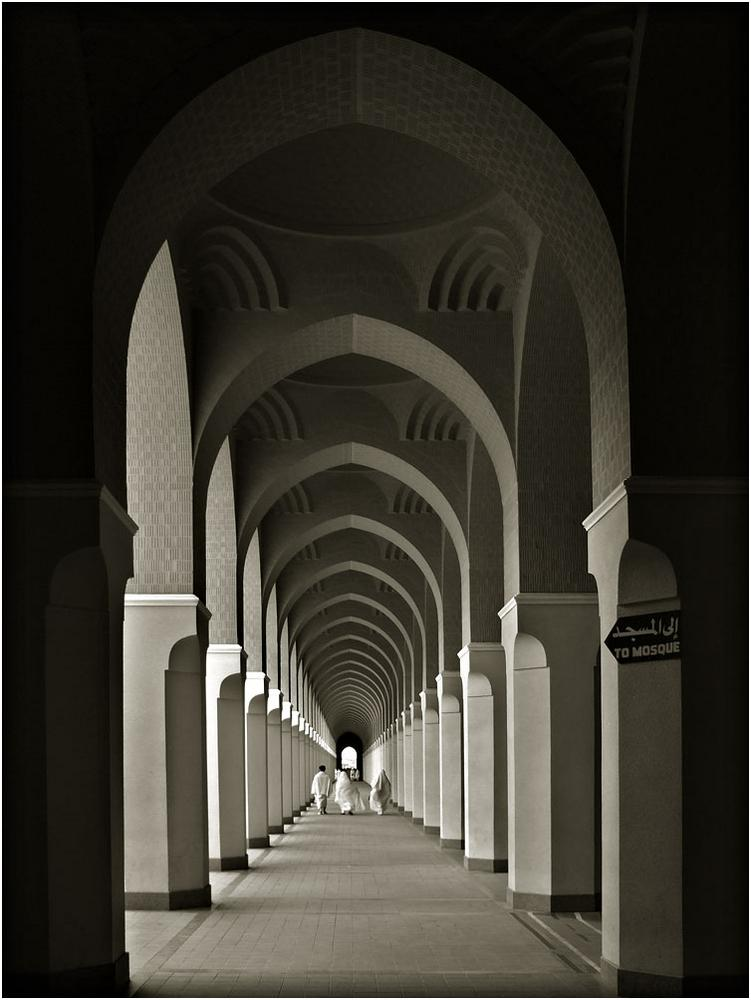 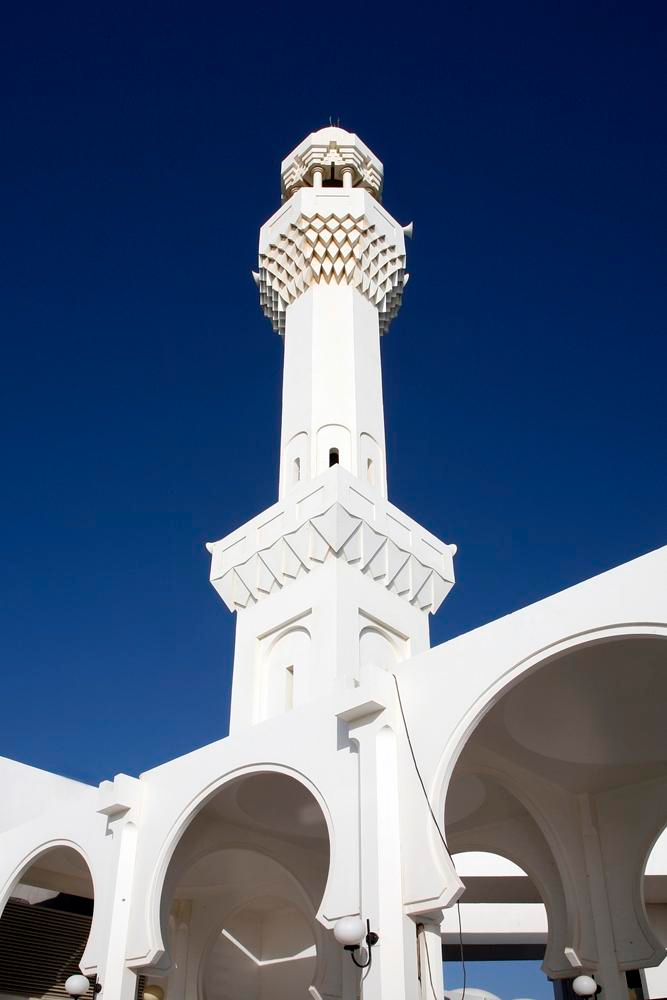 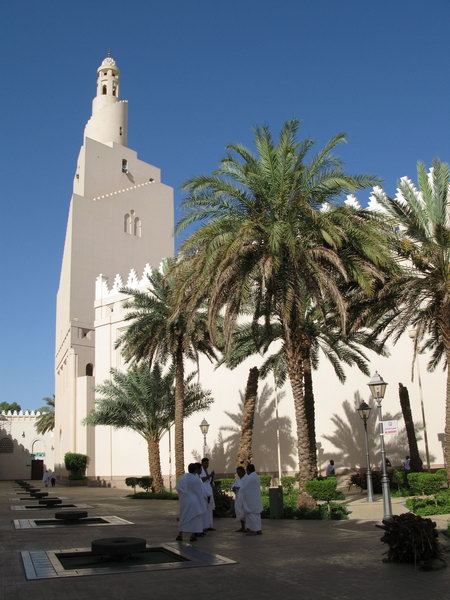 Masjid Miqat Bir Ali-Miqat mosque is located at Dhul Hulayfa
Masjid Miqat Bir Ali-Miqat mosque
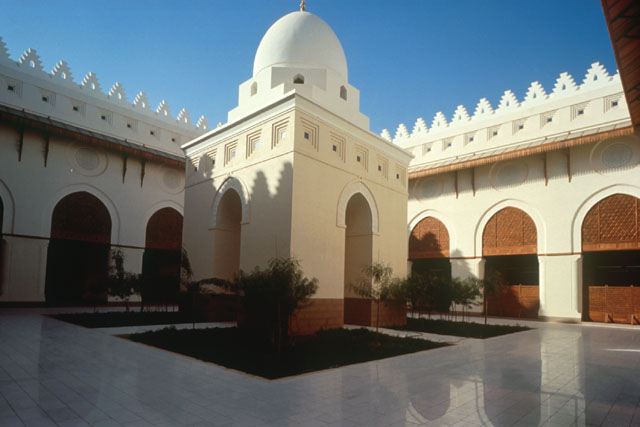 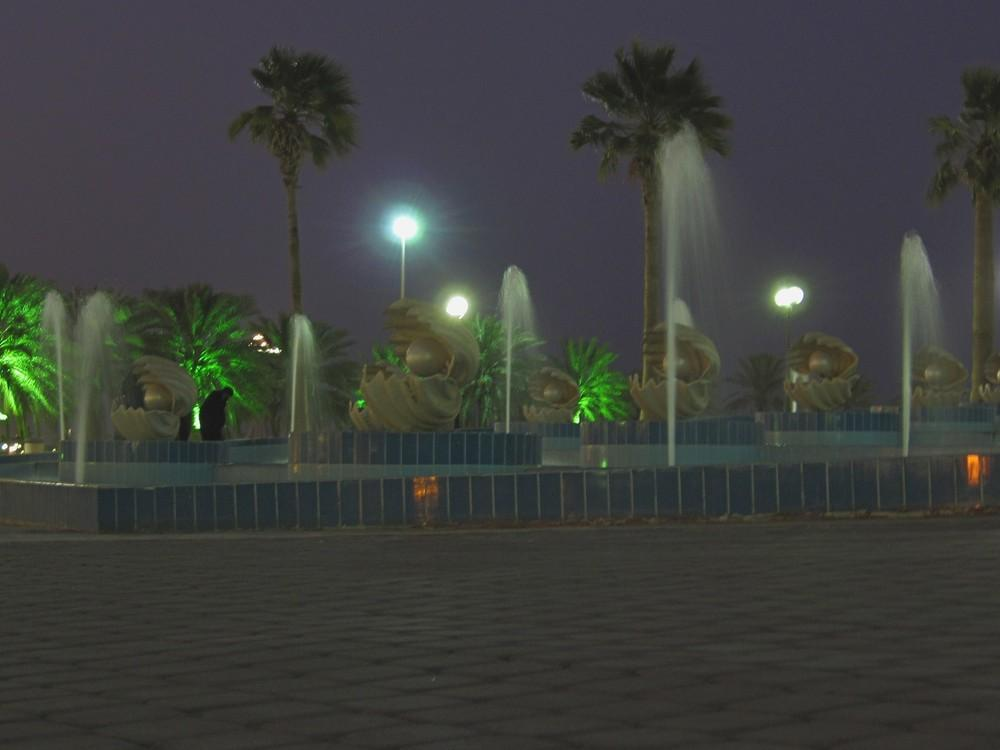 Al-Khobar corniche fountains at night
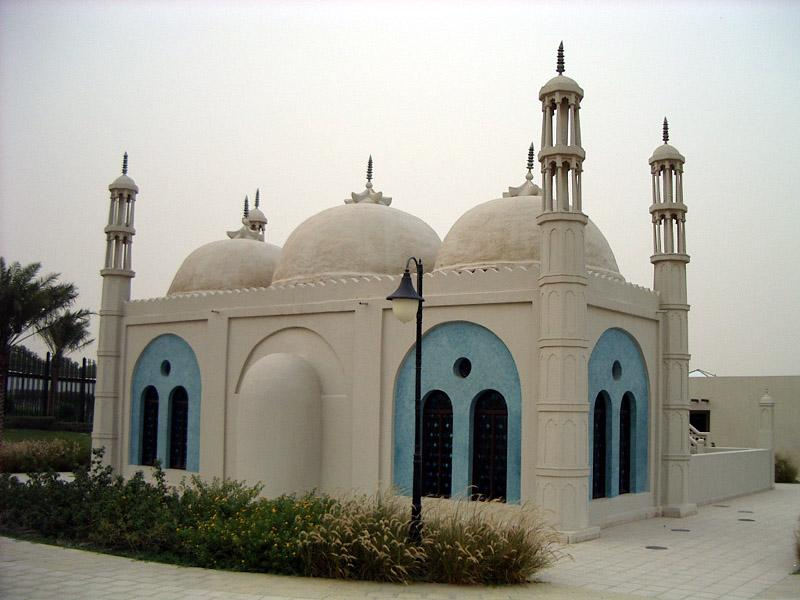 Lulu Mosque-Dahran
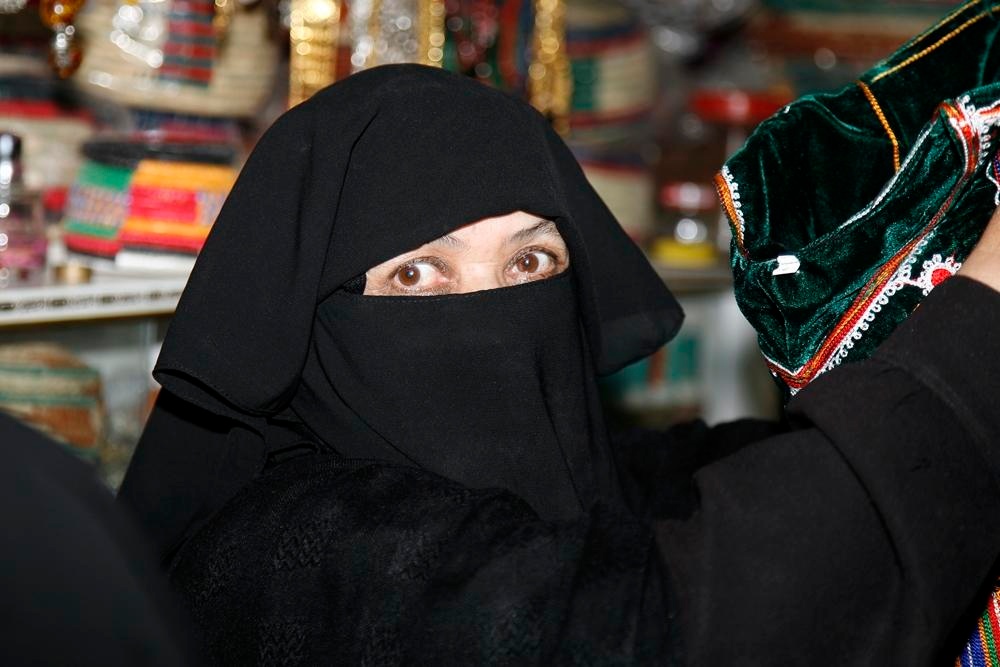 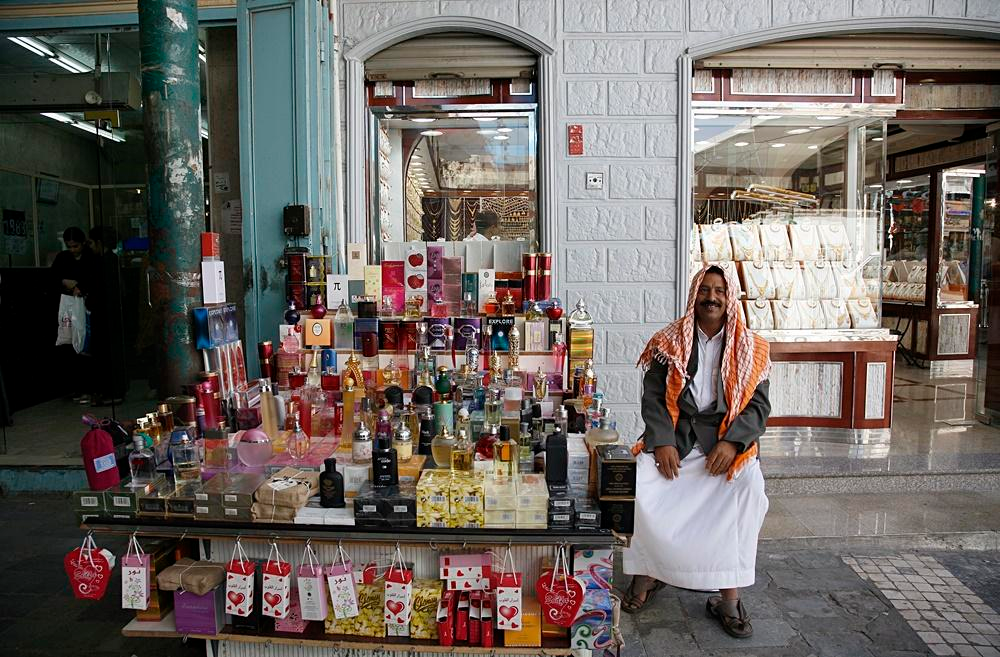 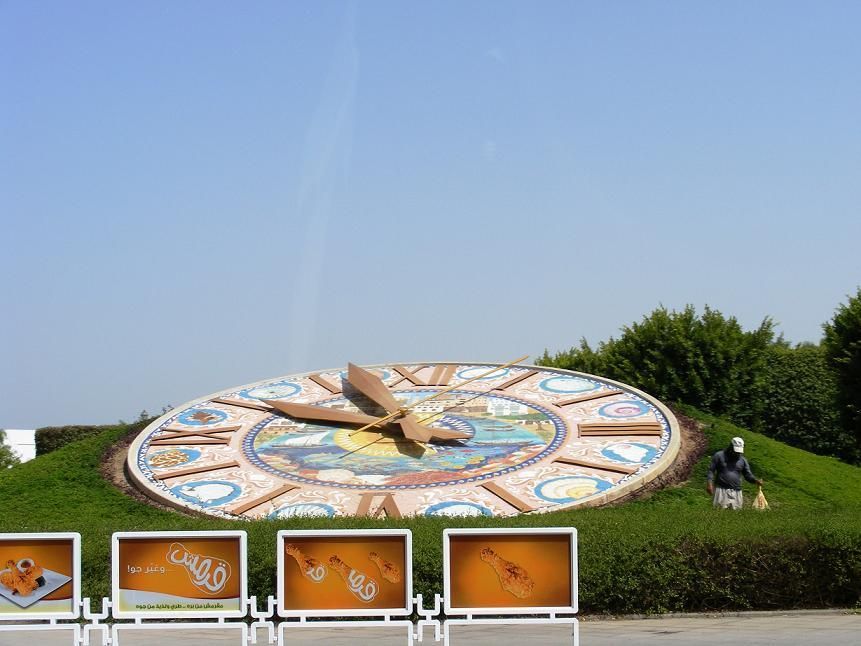 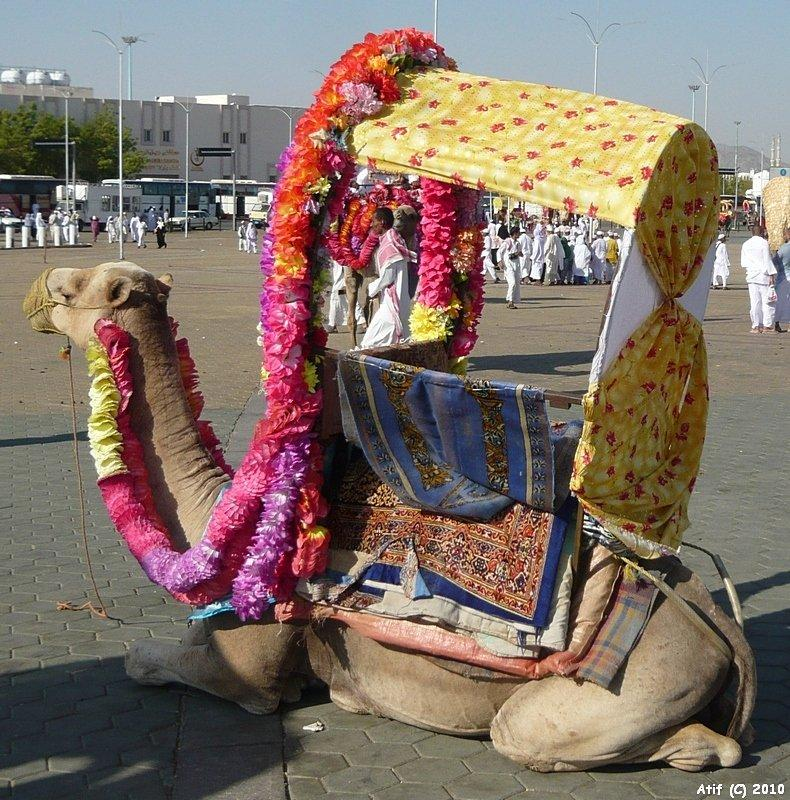 Kabab restaurant
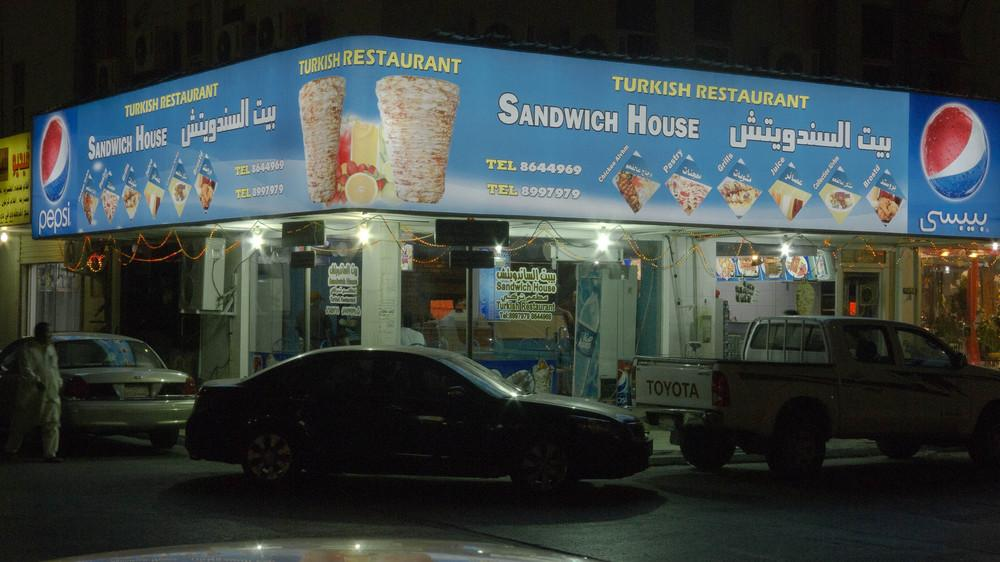 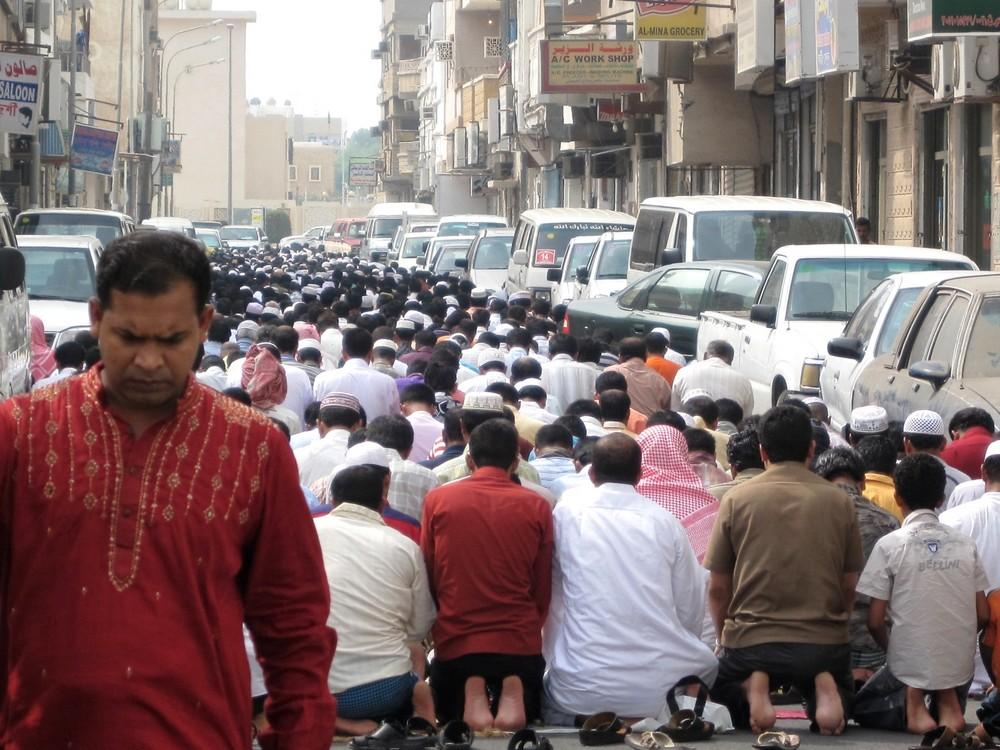 worshippers in the street
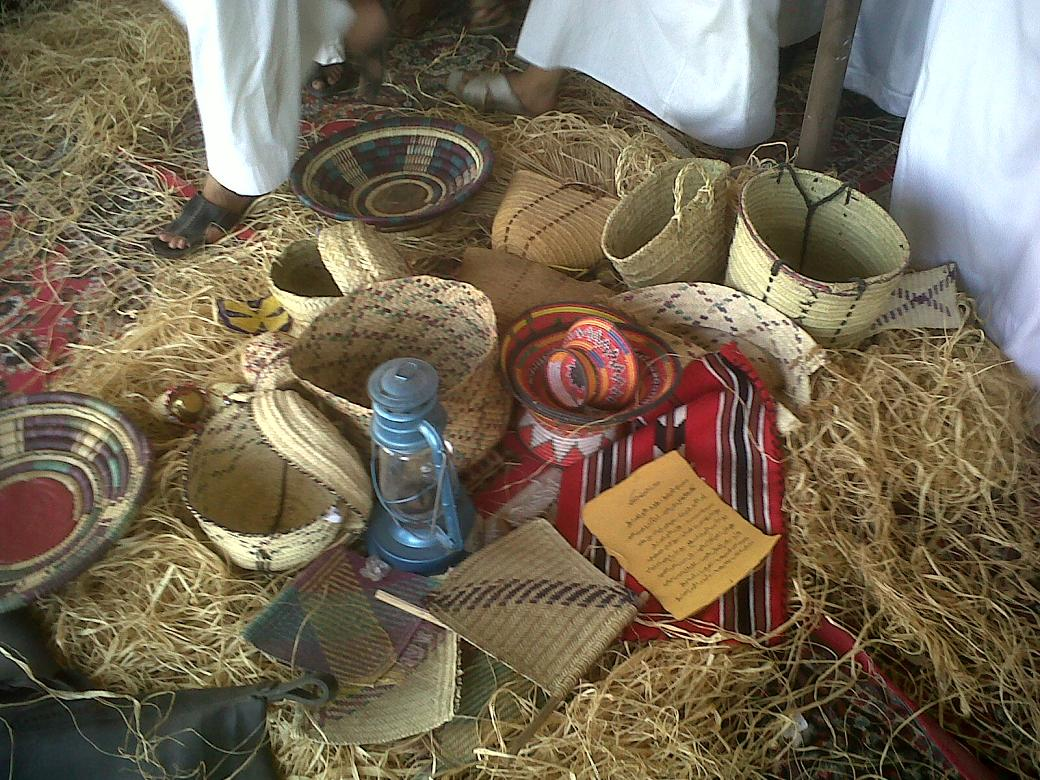 Handicrafts
Date sweet
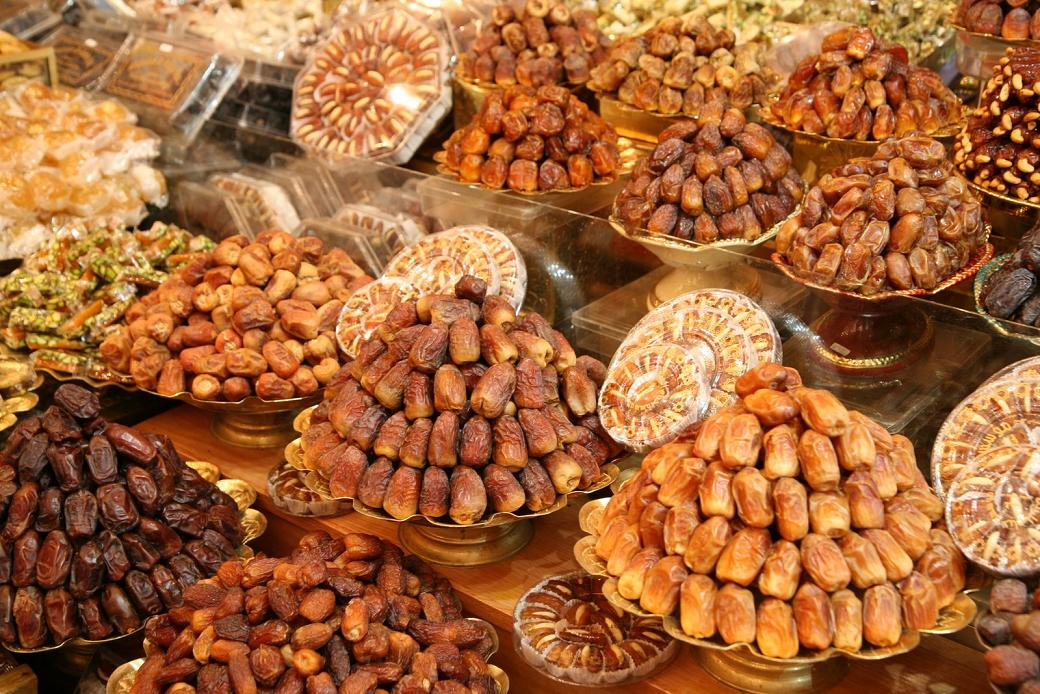 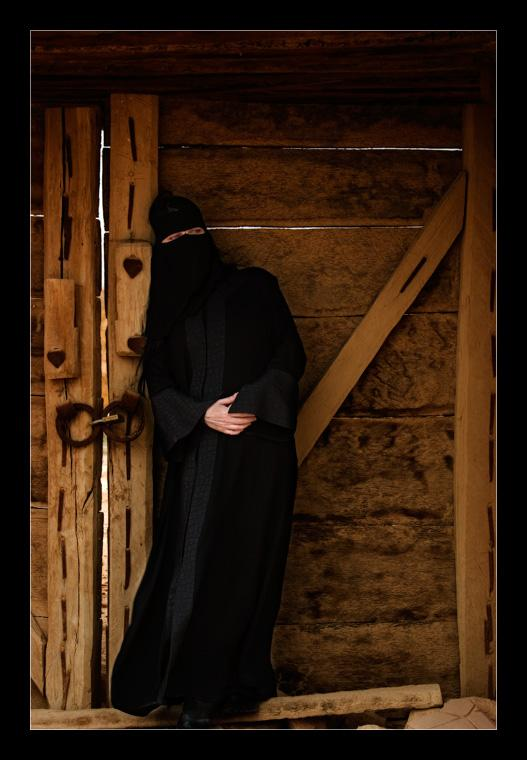 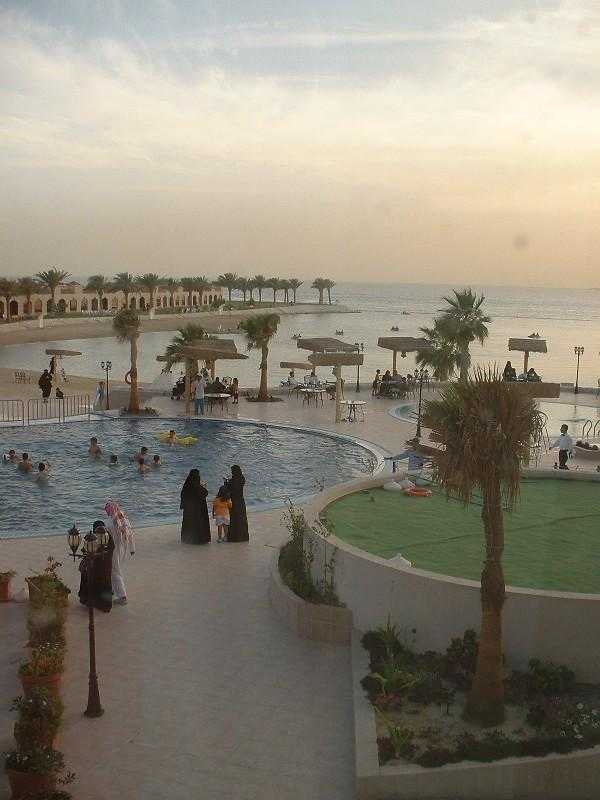 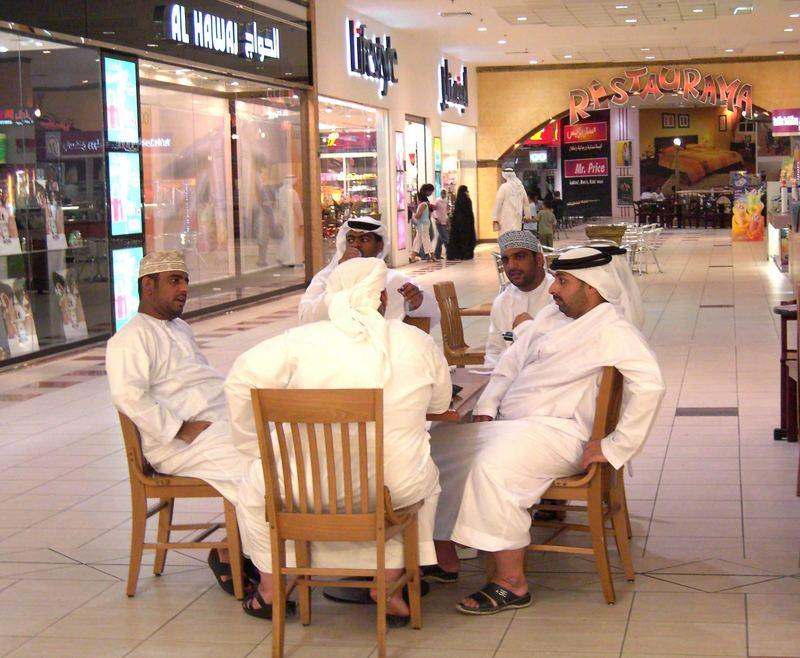 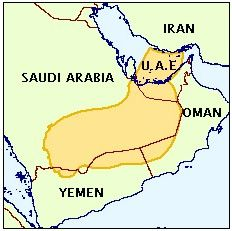 One of the driest places on earth.
Rub’ al Kahli (the Empty Quarter)
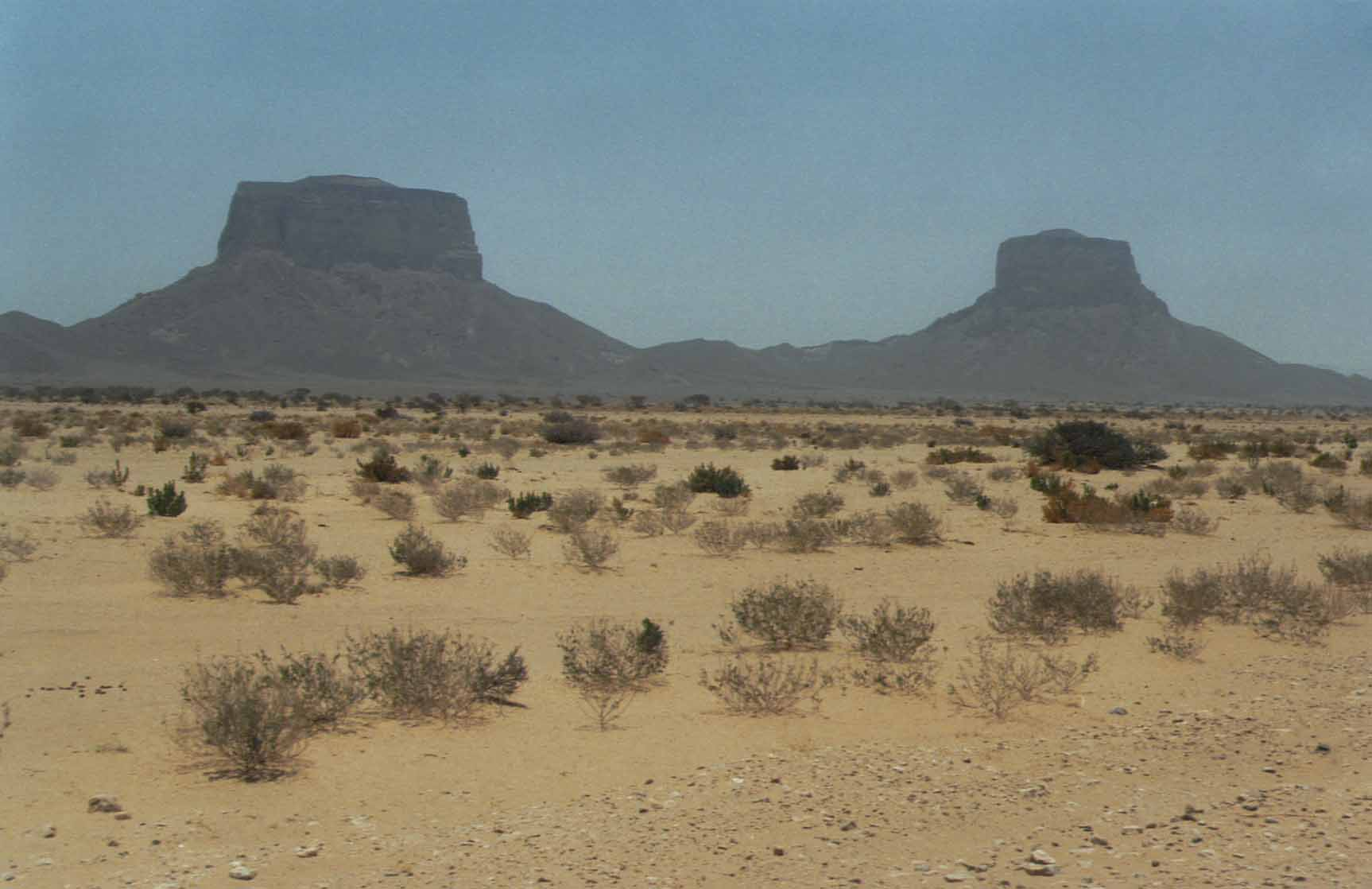 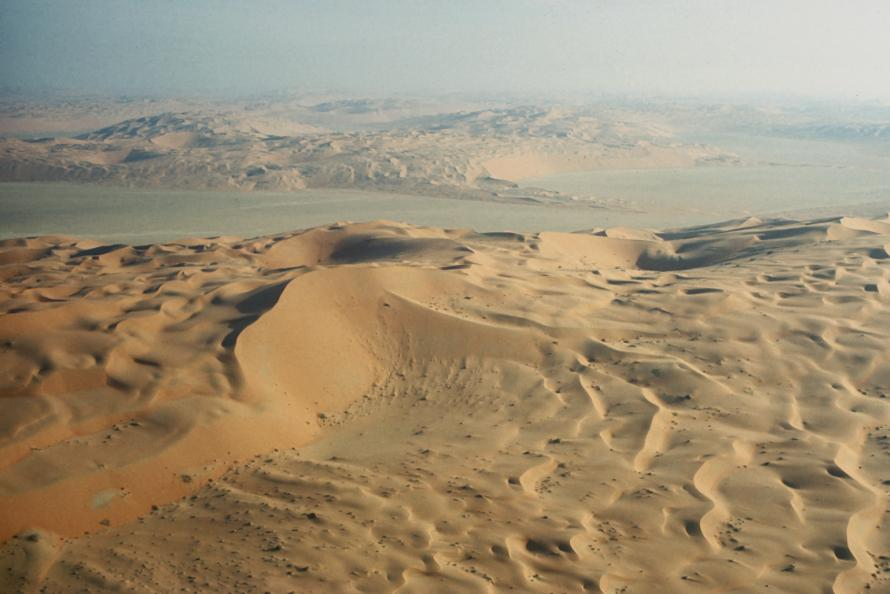 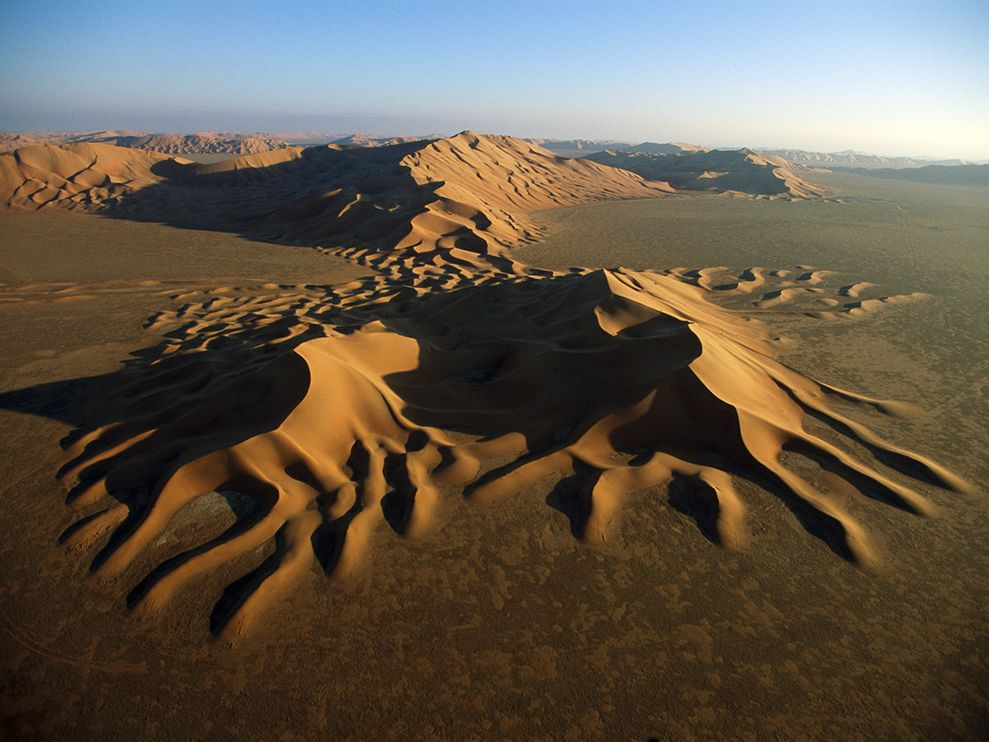 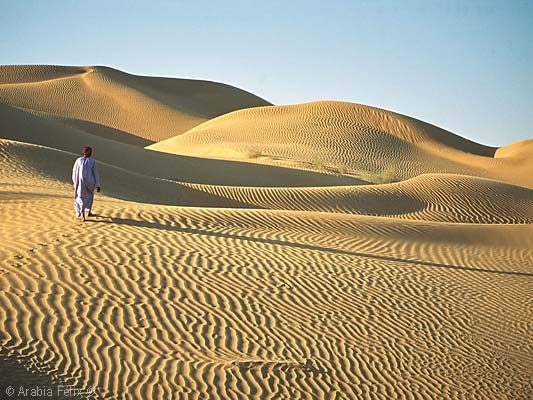 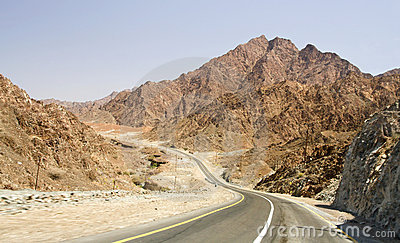 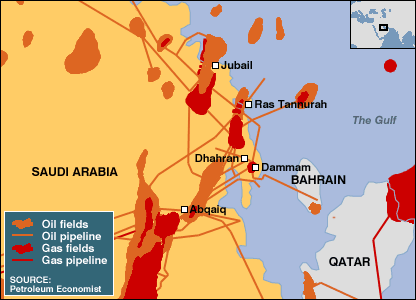 Saudi Oil
Saudi Arabian Oil Industry
World's biggest oil exporter - contains 25% of world supplies

Oil counts for $63bn exports (out of $67bn)

5 giant oil fields

10,000-mile pipeline network

State-run Aramco produces 95% of oil
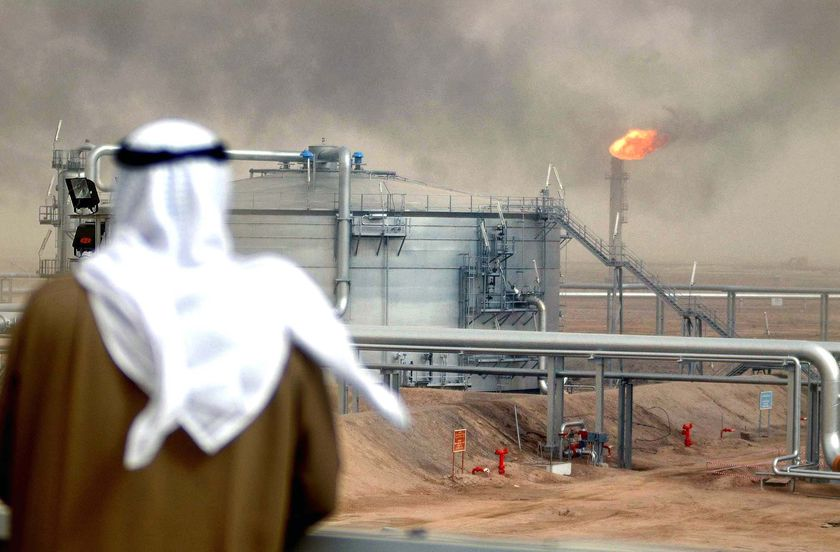 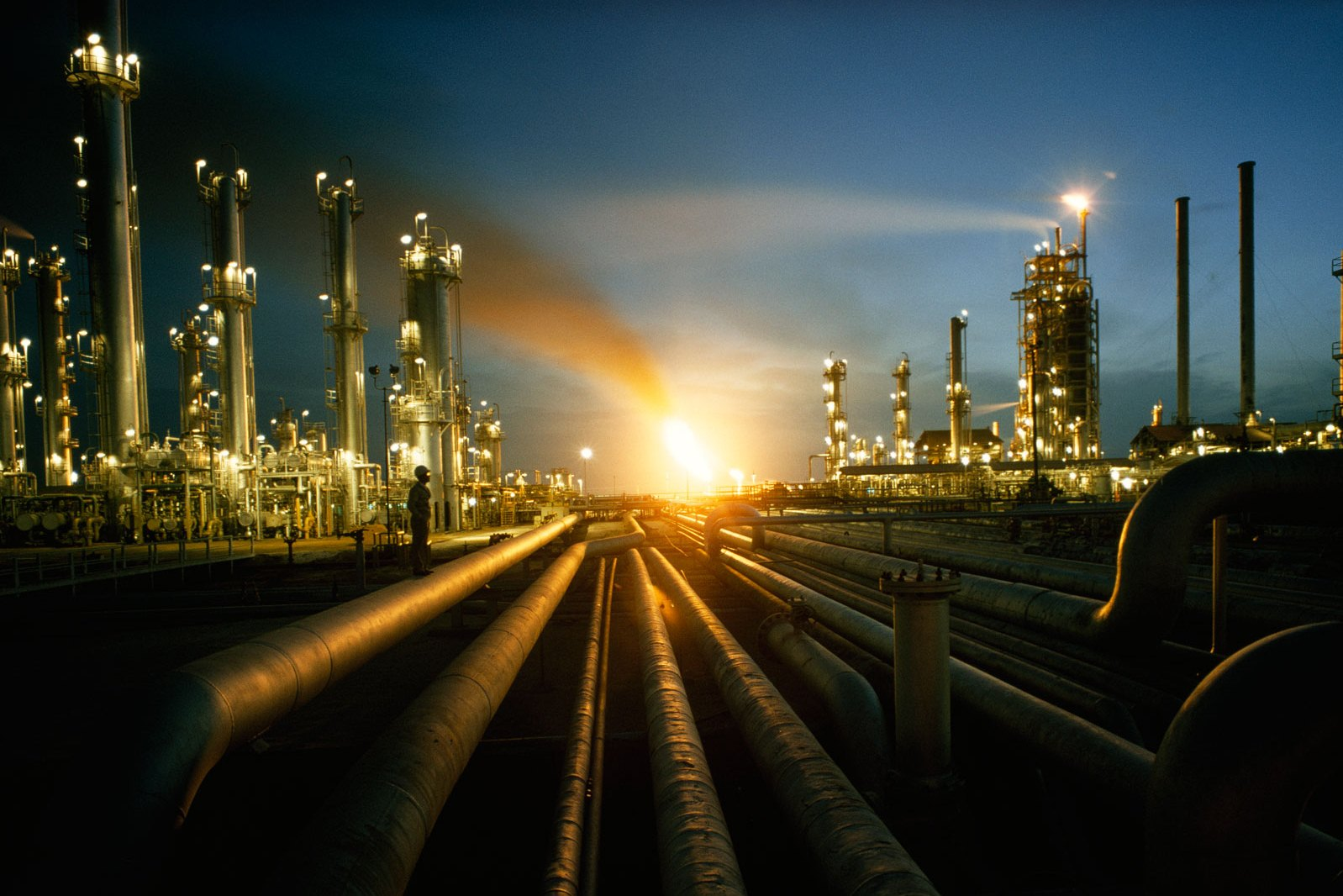 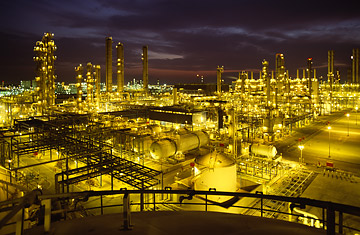 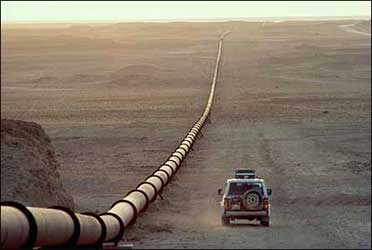 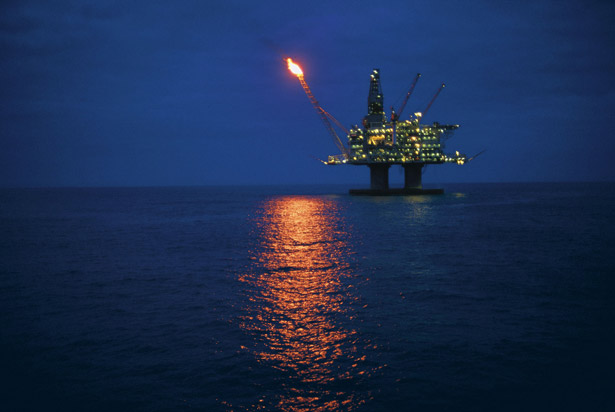 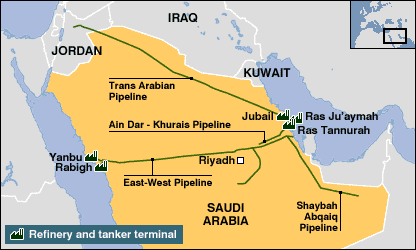 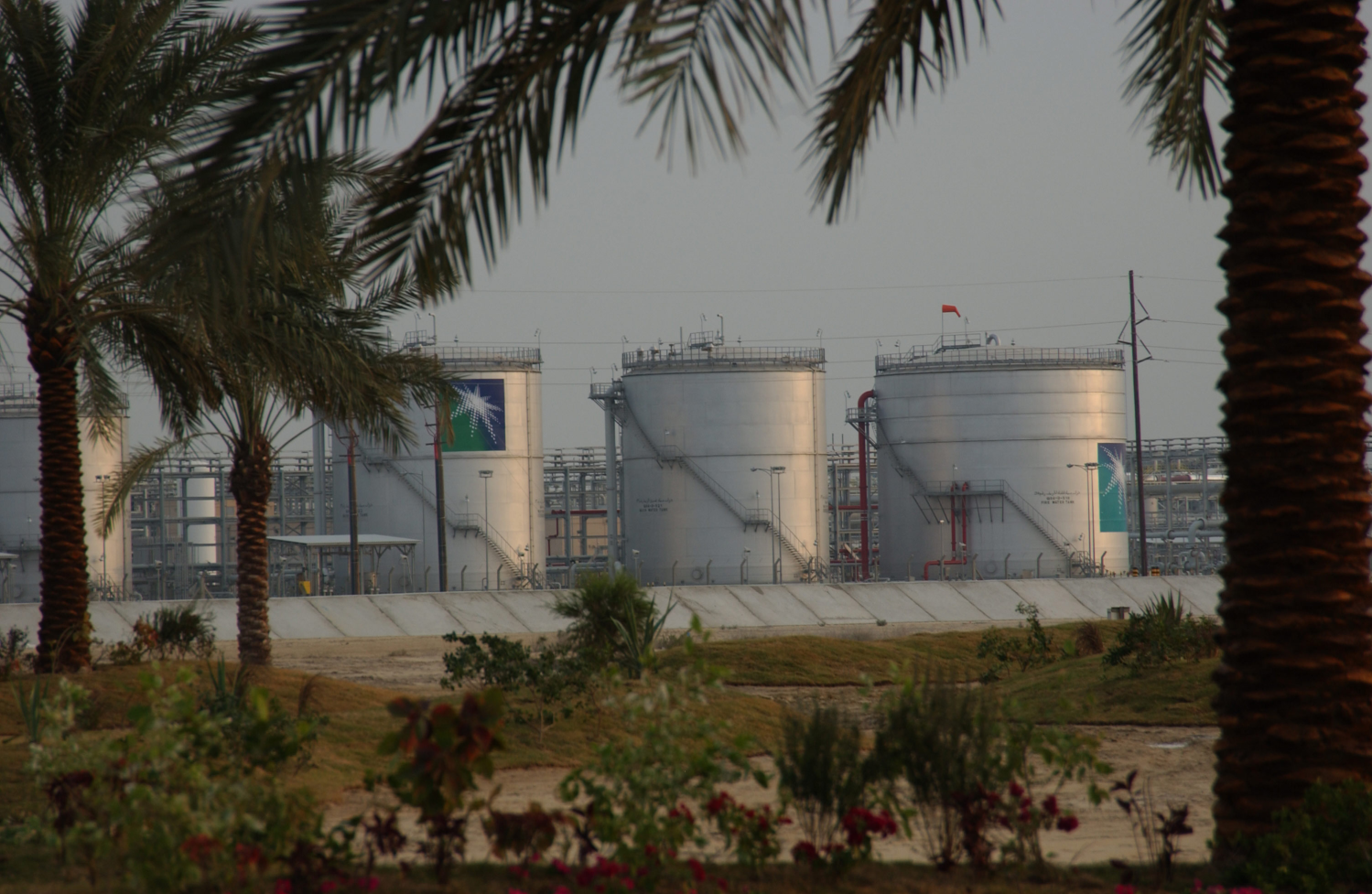 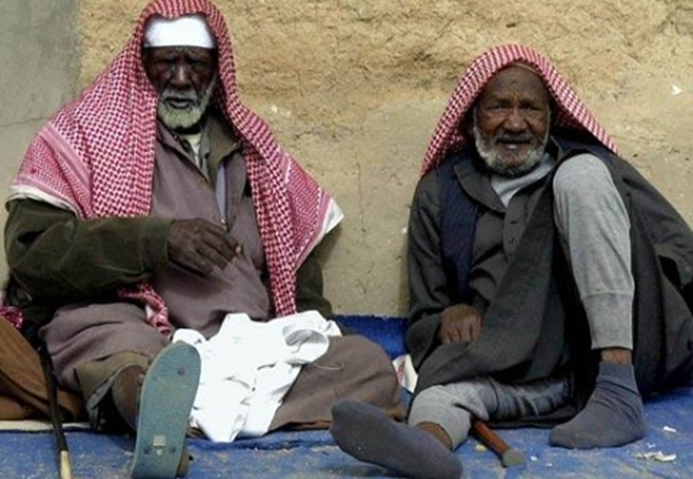 Poverty does exist in Saudi Arabia too.
Saudi Arabian Poverty
The poor Al Aoud neighborhood of Riyadh. Poverty is a side of Saudi Arabia the government never used to discuss, but an unprecedented recent visit to Riyadh’s slums by Crown Prince Abdullah sparked debate on how to address the problem. 

Saudi Arabia spends more than 4 per cent of its total GDP annually on donations and humanitarian aid that reaches people in more than 110 countries around the globe. At the same time, nearly 30 per cent of its own nationals suffer from poverty.
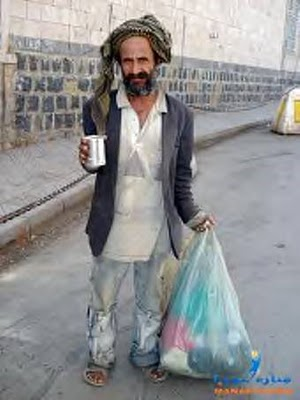 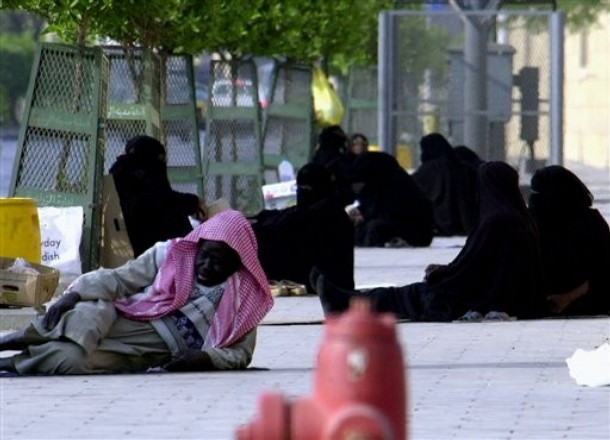 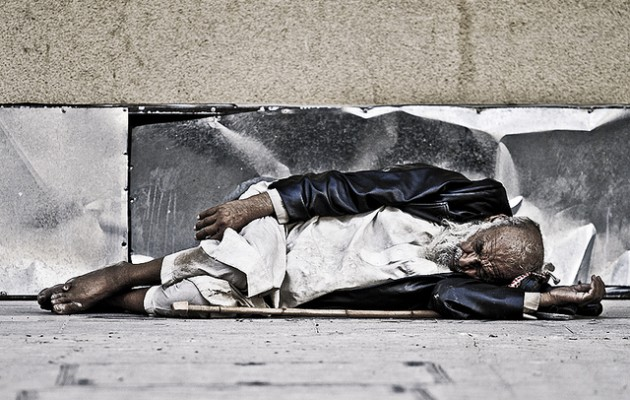 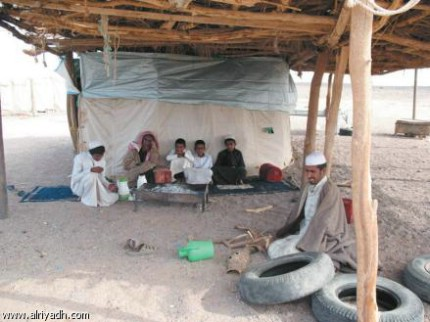 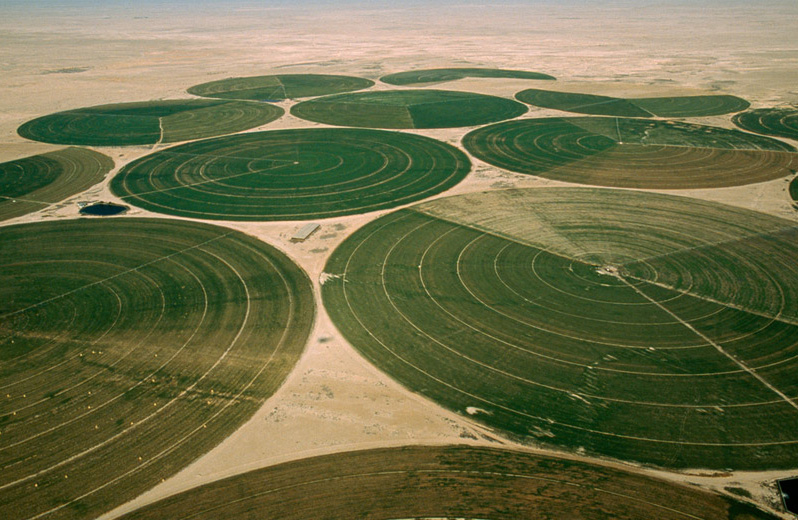 Irrigation is important
Saudi Agriculture
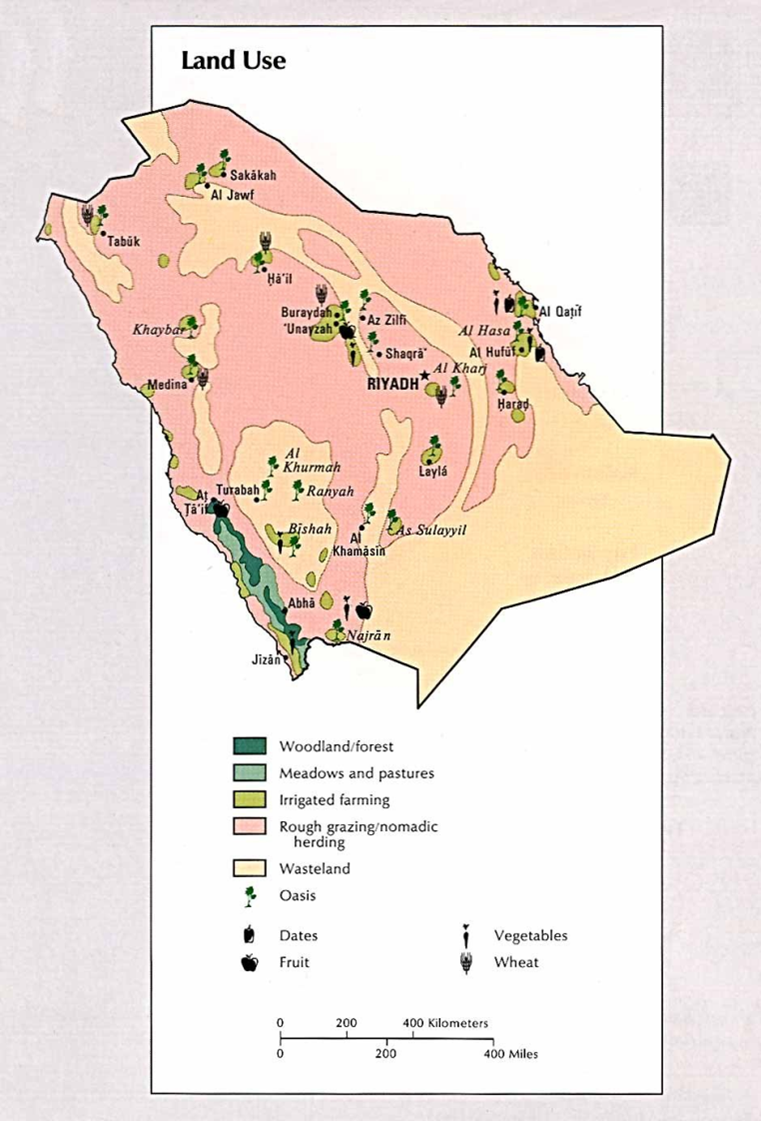 For centuries, the area known as Al-Kharj, which is located about 50 miles south of Riyadh, has stood out. In stark contrast to the vast desertland that surrounds it, the Dahna with its reddish sand to the north, and to the southeast, the Rub Al-Khali, the largest sand desert in the world, Al-Kharj's small verdant farms and groves of date palm trees have flourished in fertile soil. Today, this oasis has become a modern center for agriculture and related industries.

Al-Kharj's secret and its promise lie in its abundant fresh water supply. For thousands of years, several deep ponds and a network of natural aquifers have been continuously fed by three major wadis - Wadi Sahba, Wadi Hanifah and Wadi Nisah - and several smaller ones, which drain rainwater from the Tuwaiq escarpment to the west.
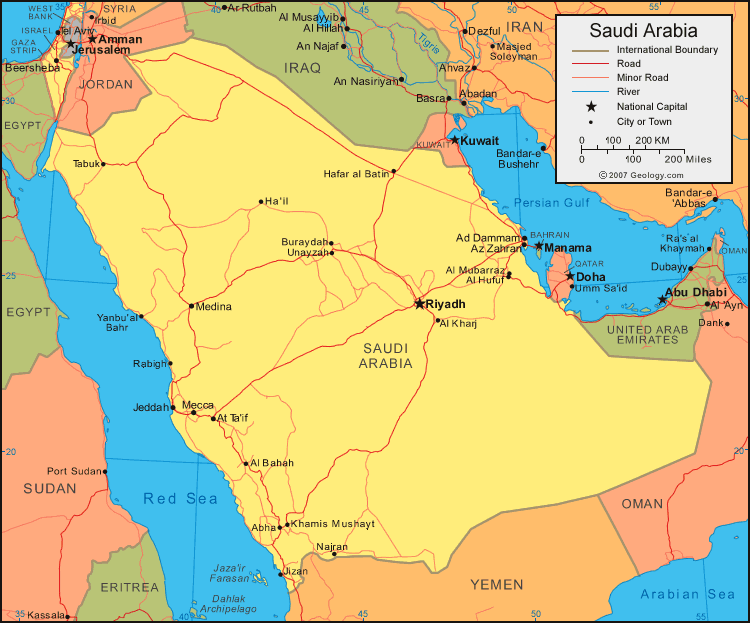 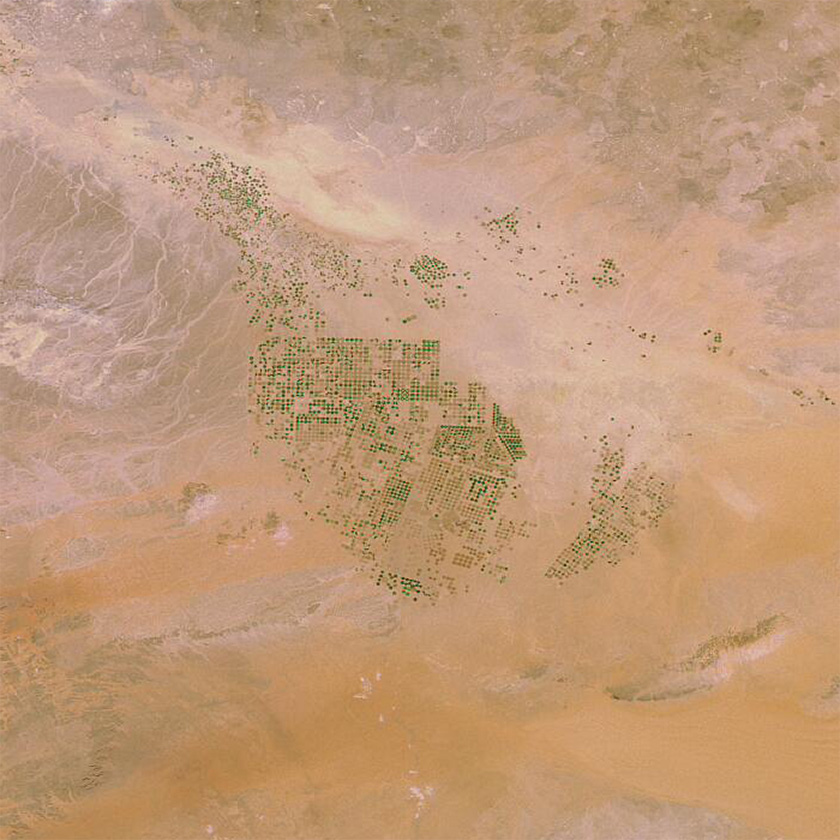 Irrigation Pattern
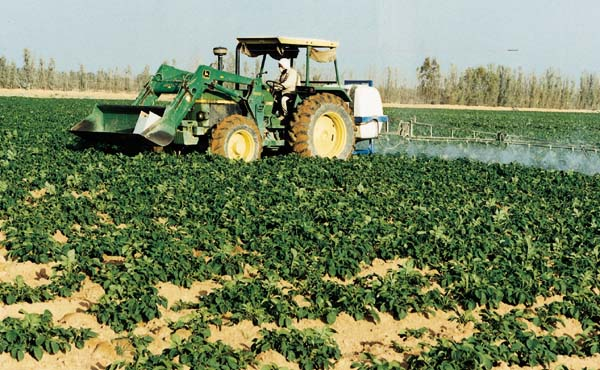 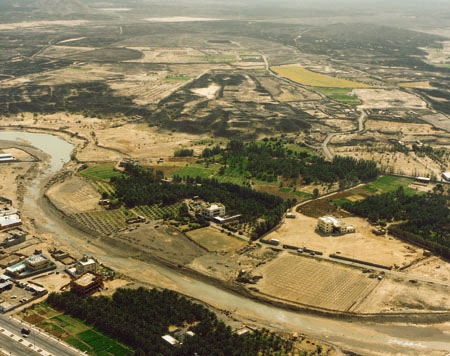 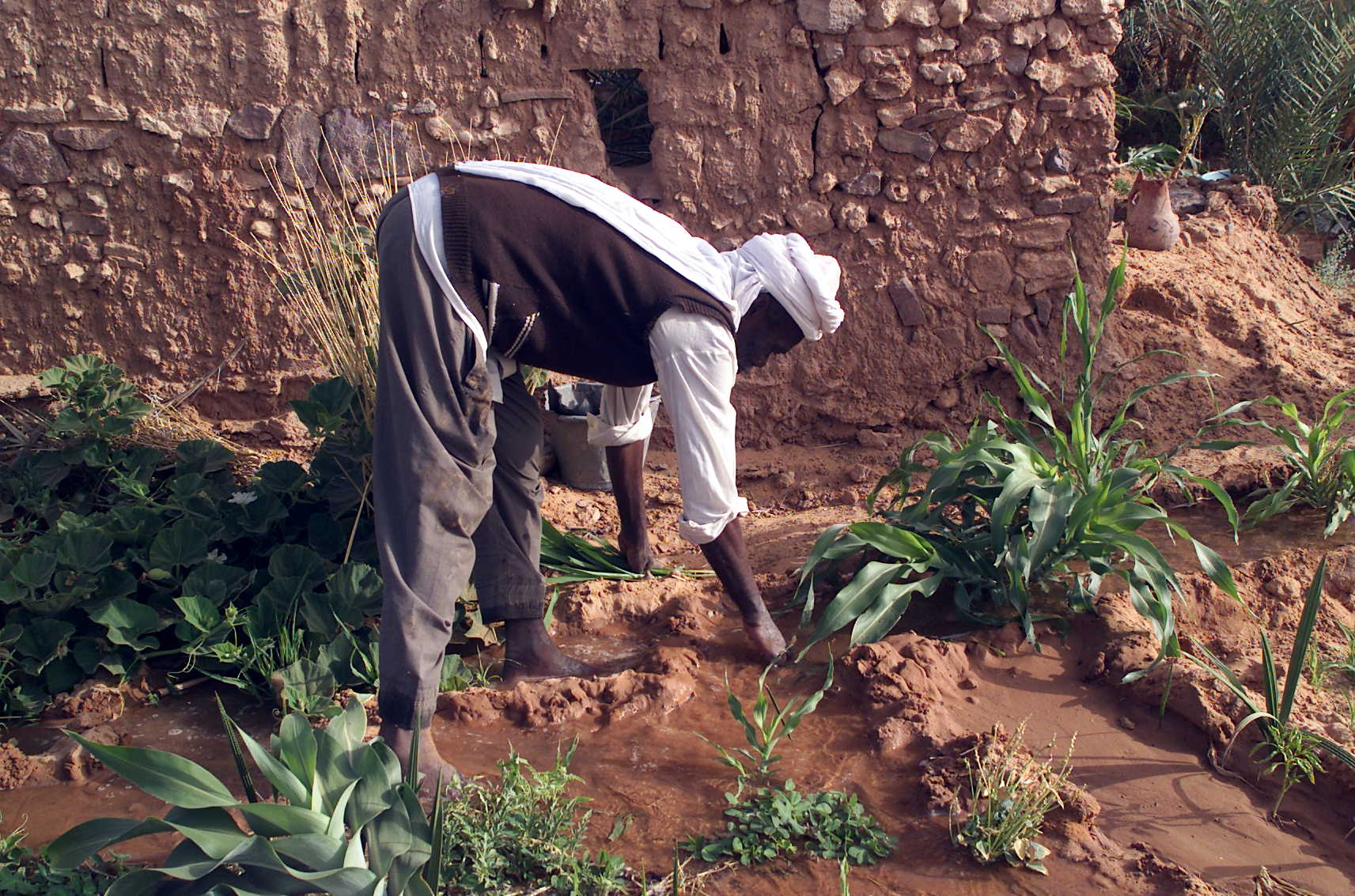 Saudi arabian archaeology
Petroglyph at Bir Hima in Saudi Arabia
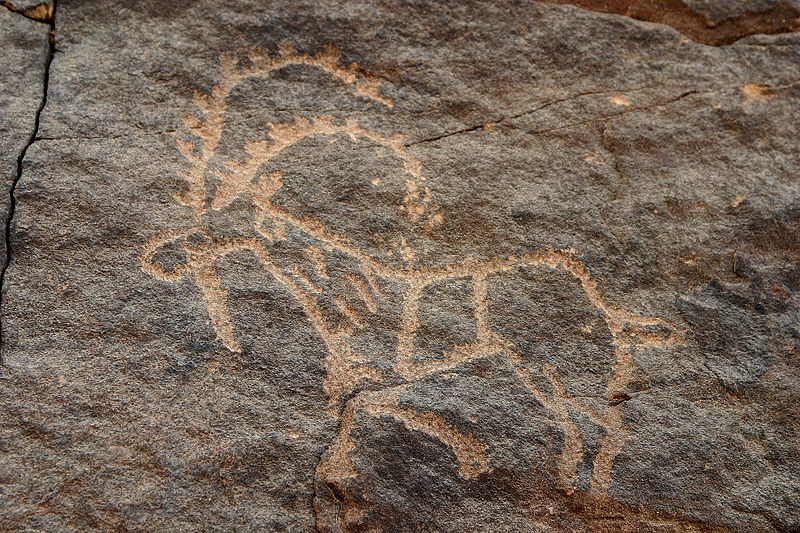 The ruins of the ancient city of Adummatu
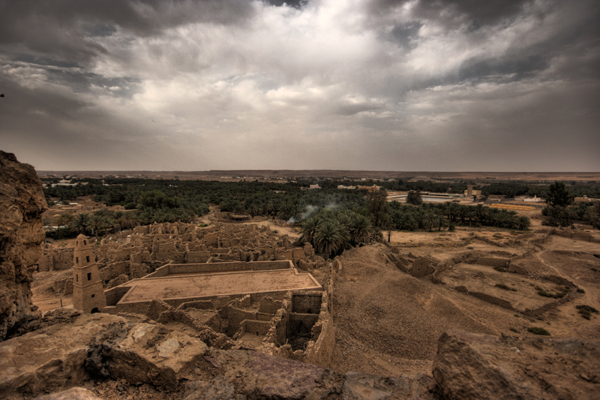 Inside view of Mard Castle
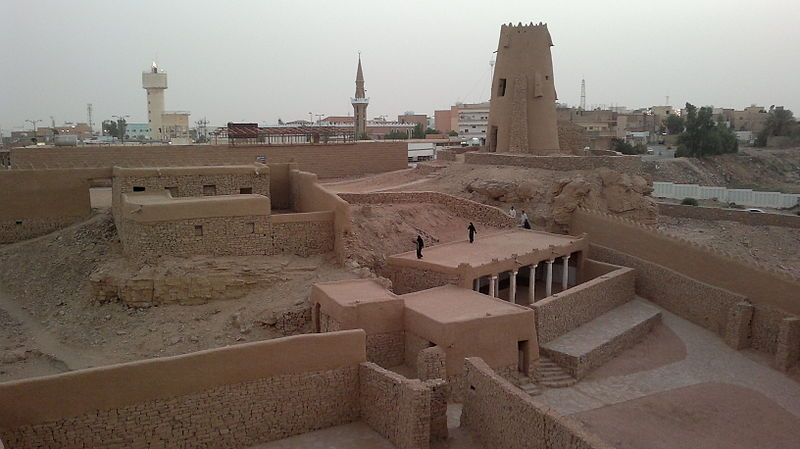 Omar Mosque and Al Dar'i Quarter in Dumat Al-Jandal.
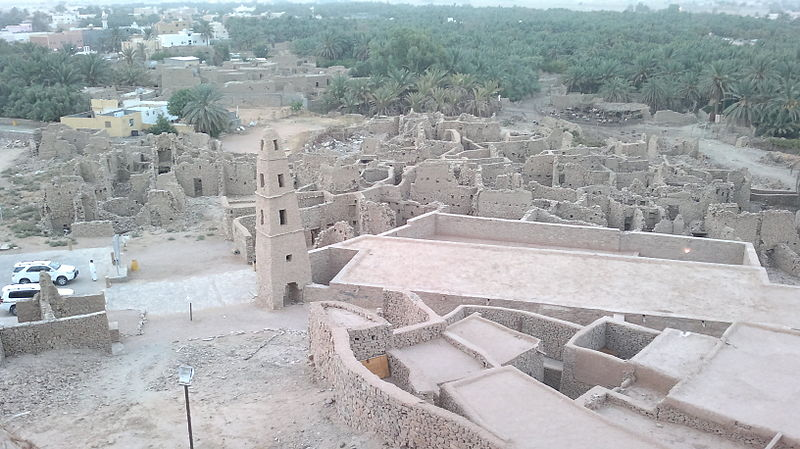 A row of tombs from the al-Khuraymat group, Mada'in Saleh.
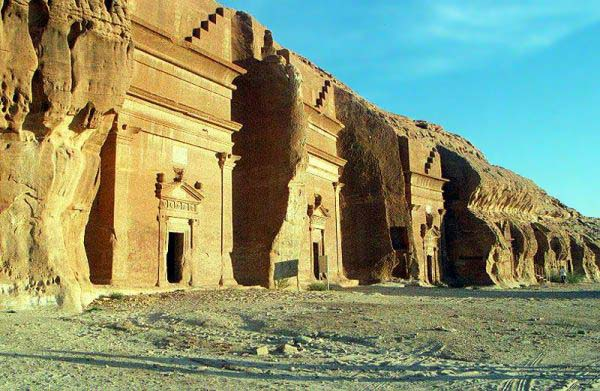 Al-Hijr had been abandoned by the time Islamic faith became established in the area.
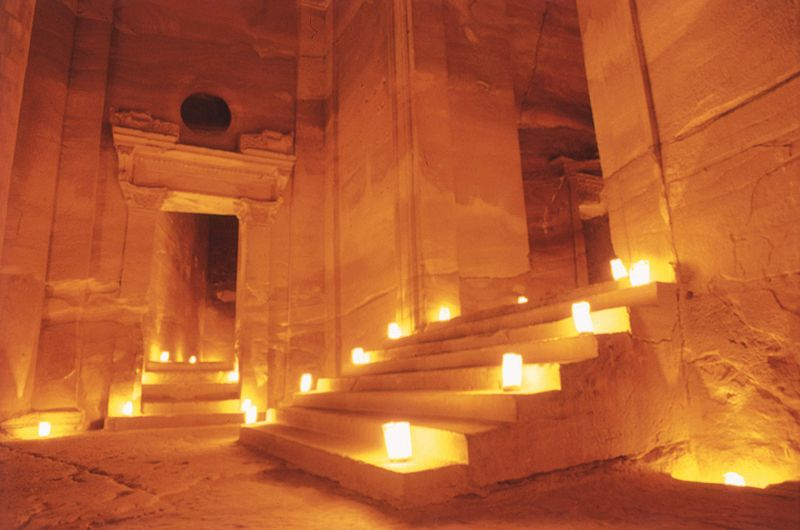 The archaeological vestiges of Mada'in Saleh are often compared with those of Petra, the Nabatean capital situated 310.7 mi. north-west of Mada'in Saleh.
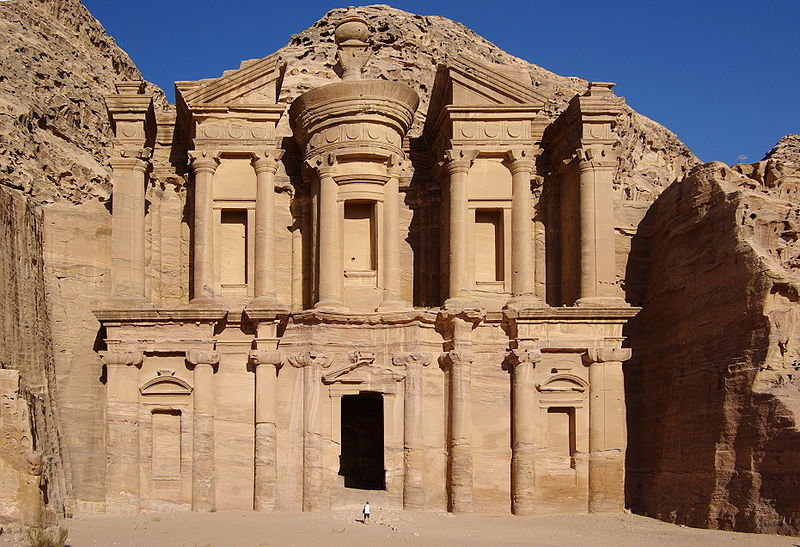 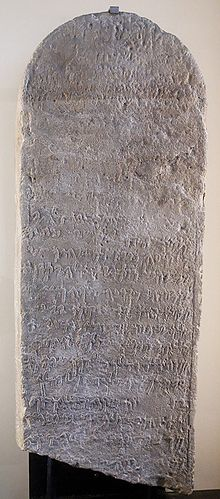 Aramaic inscription from Tayma (6th century BC.)
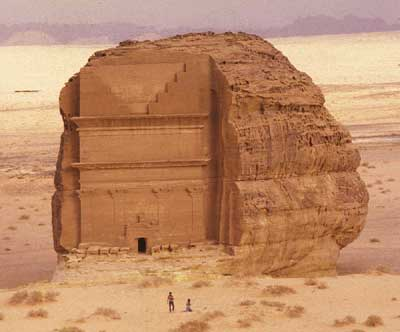 Al-Hijr Archaeological Site
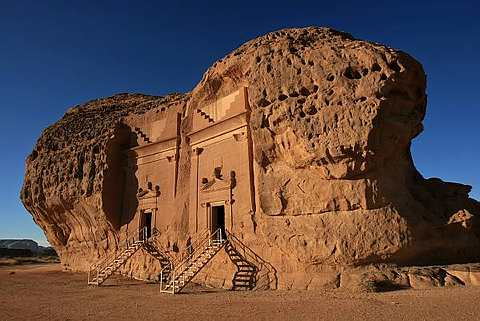 The site of Rajajil (standing men) was first discovered south of Jowf, Saudi Arabia. Over thirty discrete groups of aligned pillars were recorded. Weighing over five tons each, the pillars were originally placed to observe celestial phenomena.
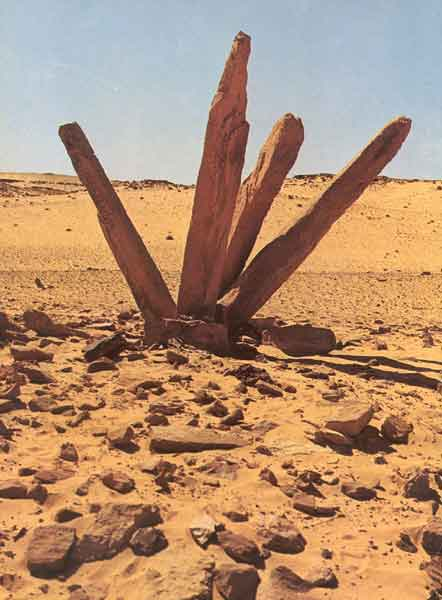